الدرس السادس : قصة حرف (ح)
الحصة الأولى
استماع -  تحدث -   قراءة
الناتج الأول:  يذكر المتعلم اسم مؤلف الكتاب والشخص الذي رسم الرسومات التوضيحية له، محددة دور كل منهما.
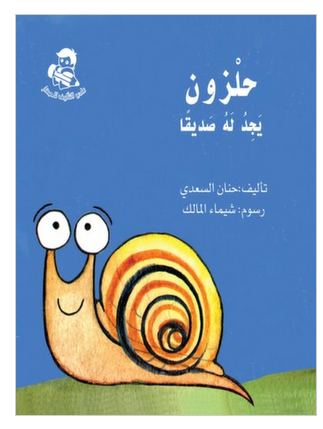 عُنْوانُ الْقِصَّةِ:
-أتوقع أحداث القصة؟

- ألتزم آداب الاستماع.
نواتج التعلم:
ينبغي بعد نهاية الحصة أن يكون المتعلم قادرا على أن:
-1 يذكر المتعلم اسم مؤلف الكتاب والشخص الذي رسم الرسومات التوضيحية له، محددة دور كل منهما.

-2يحدد عناصر القصة مستخدمًا اللغة العربية ورأيه فيها.

-3يعيد سرد القصة مظهرًا فهمه للنص ورسالته مستعينًا بالصور.

-4يقرأ المتعلم  أسماء شخصيات القصة قراءة صحيحة.

-5يتدرب على قراءة النص مع المعلمة.
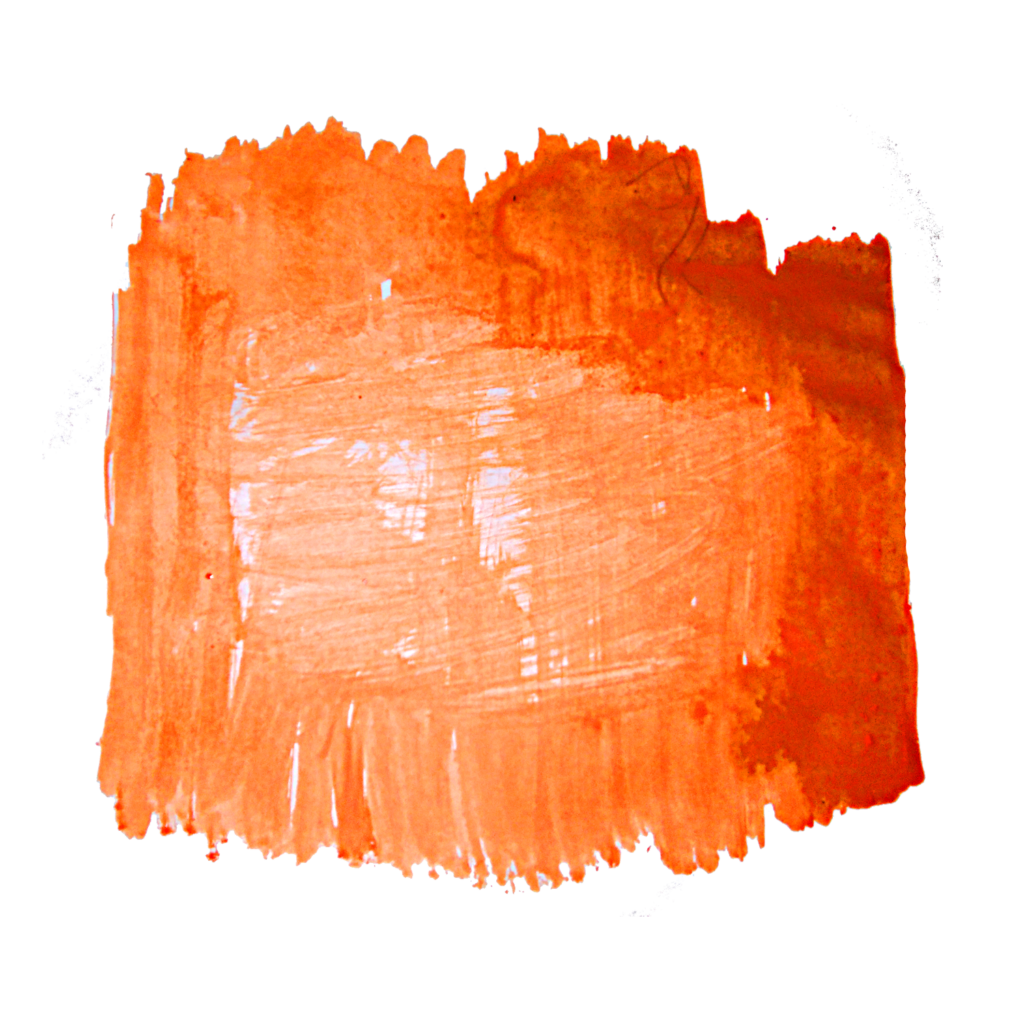 الدرس السادس
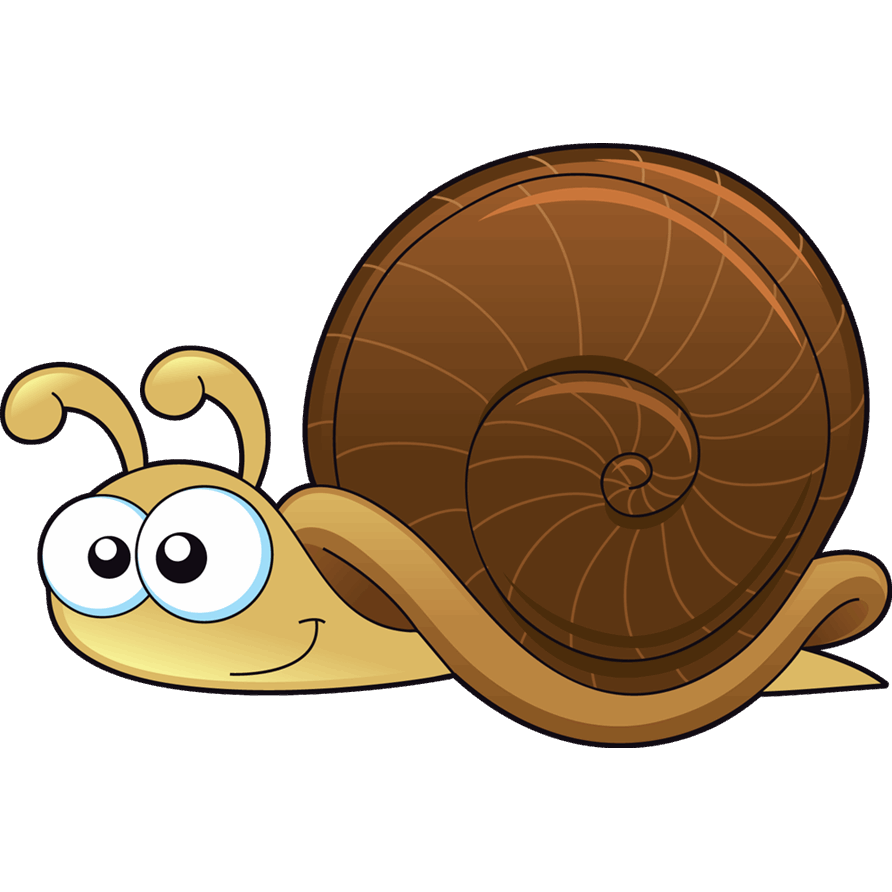 حلزون يجد
له صديقًا
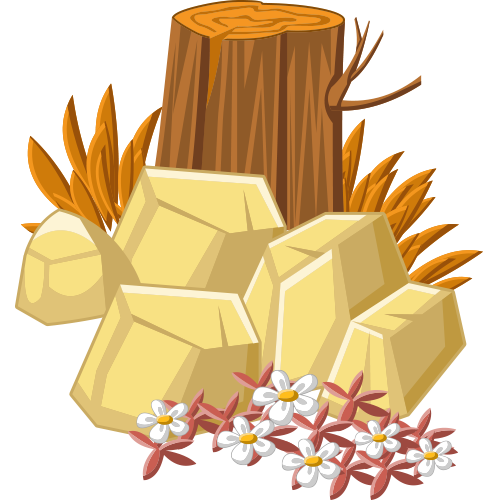 إعداد المعلمة : وضحة القايدي
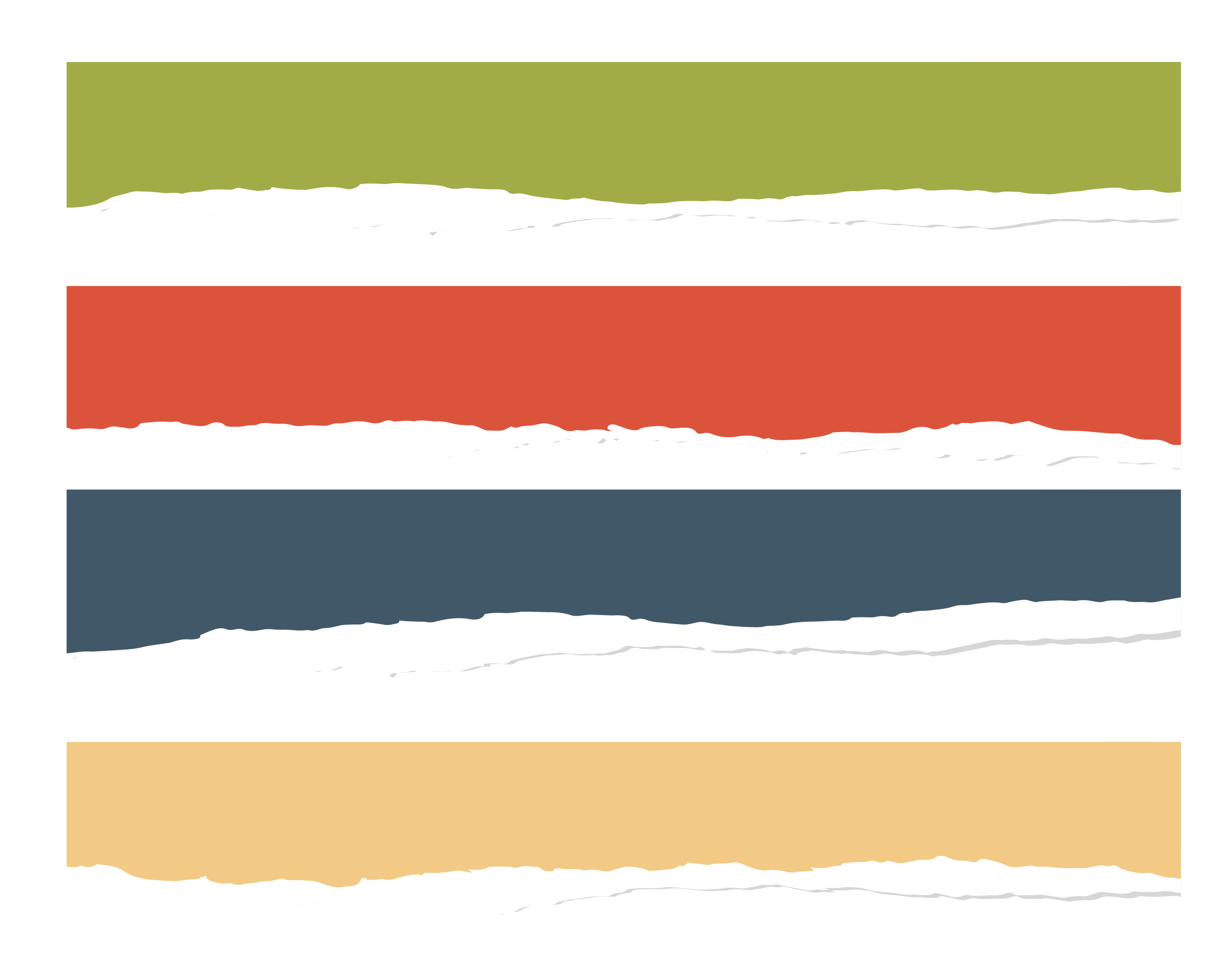 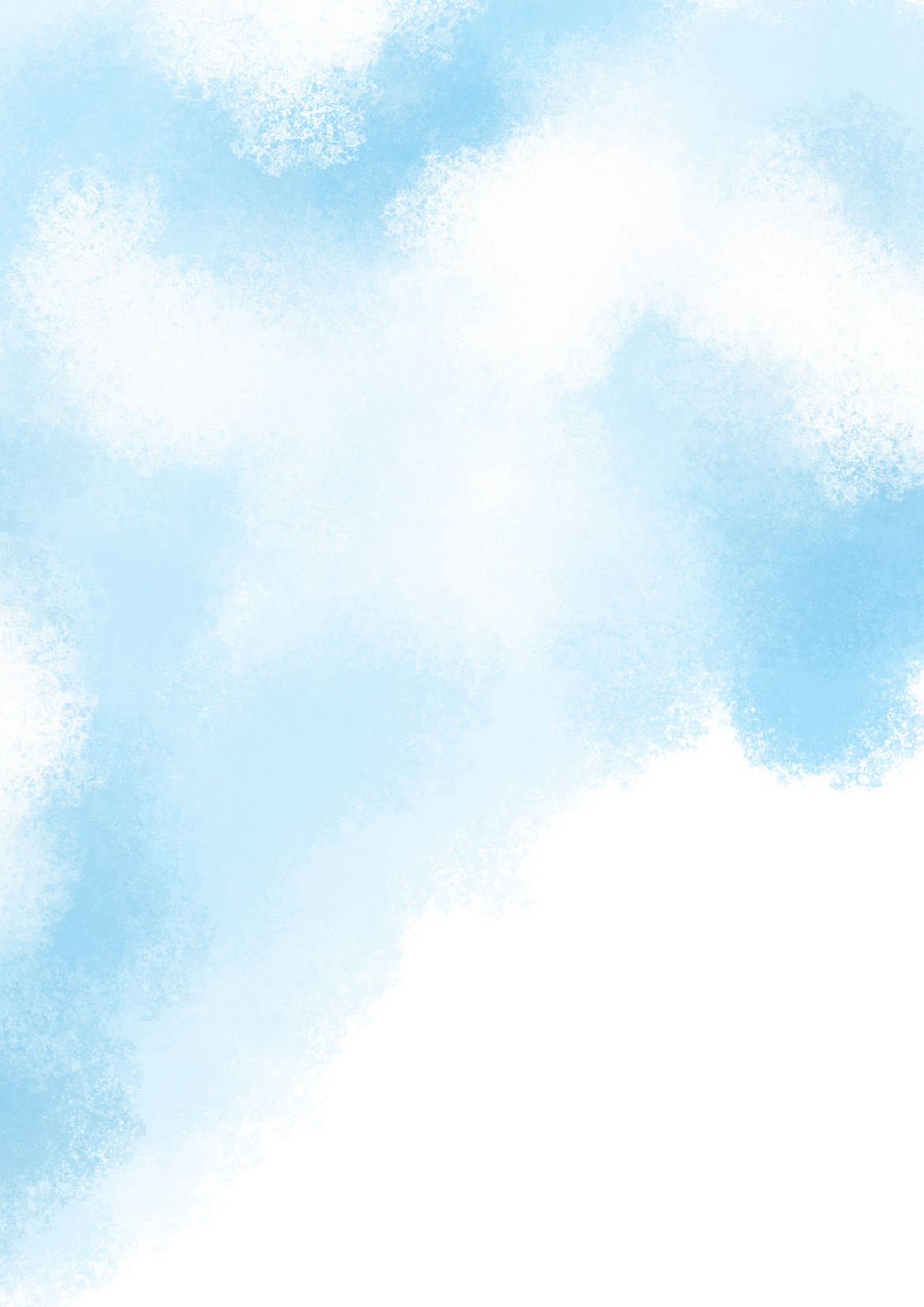 في هذه الحديقة الجميلة يَعيش حلَزون صَغير،
لَكنه دائمًا حزين لأنه وحيد.
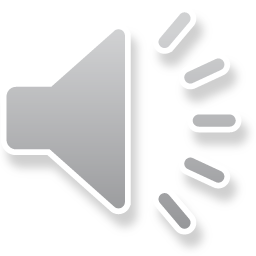 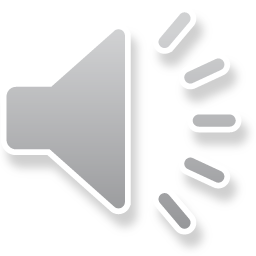 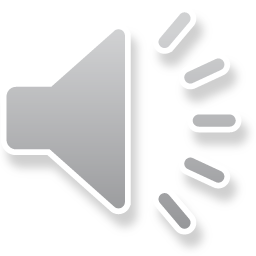 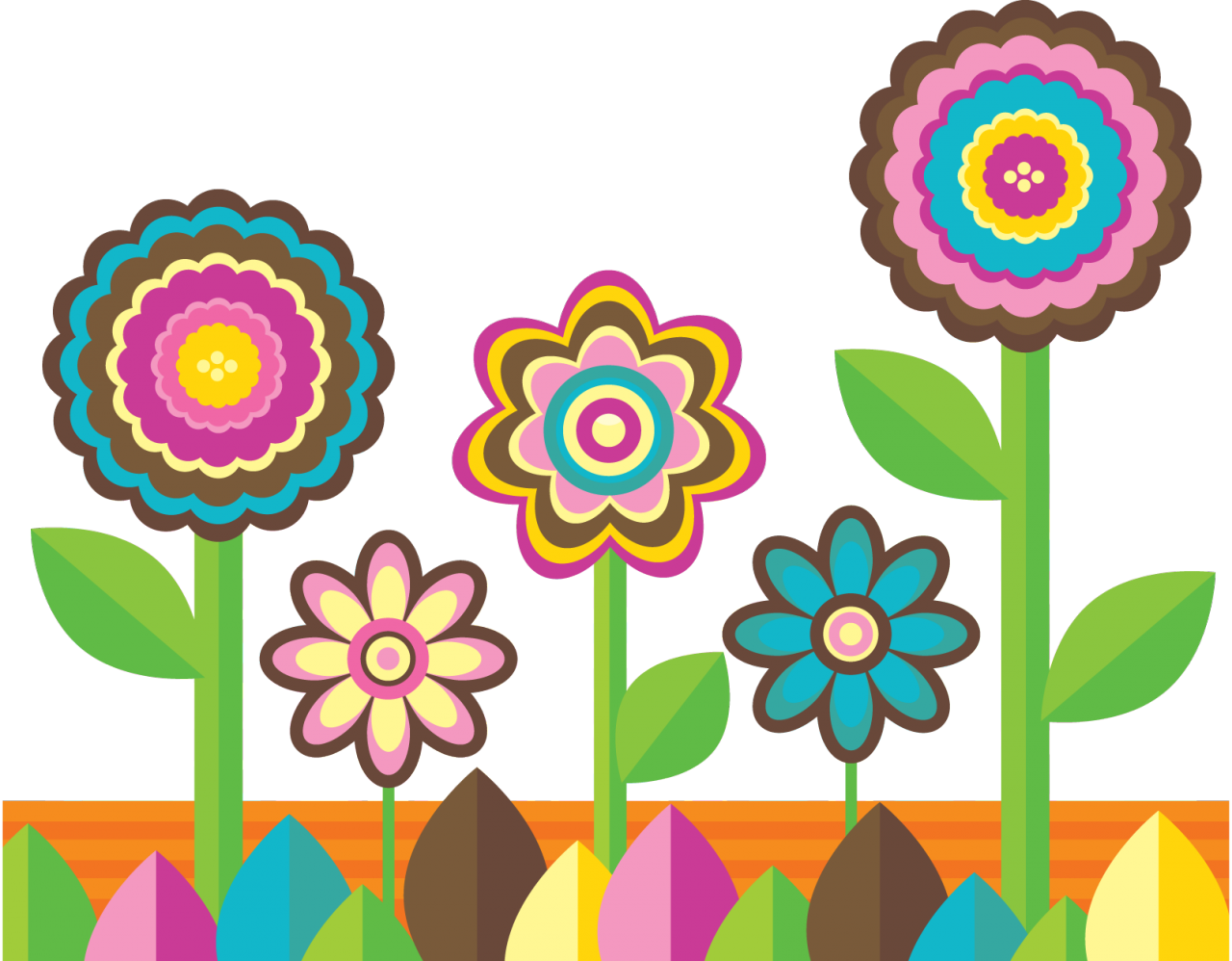 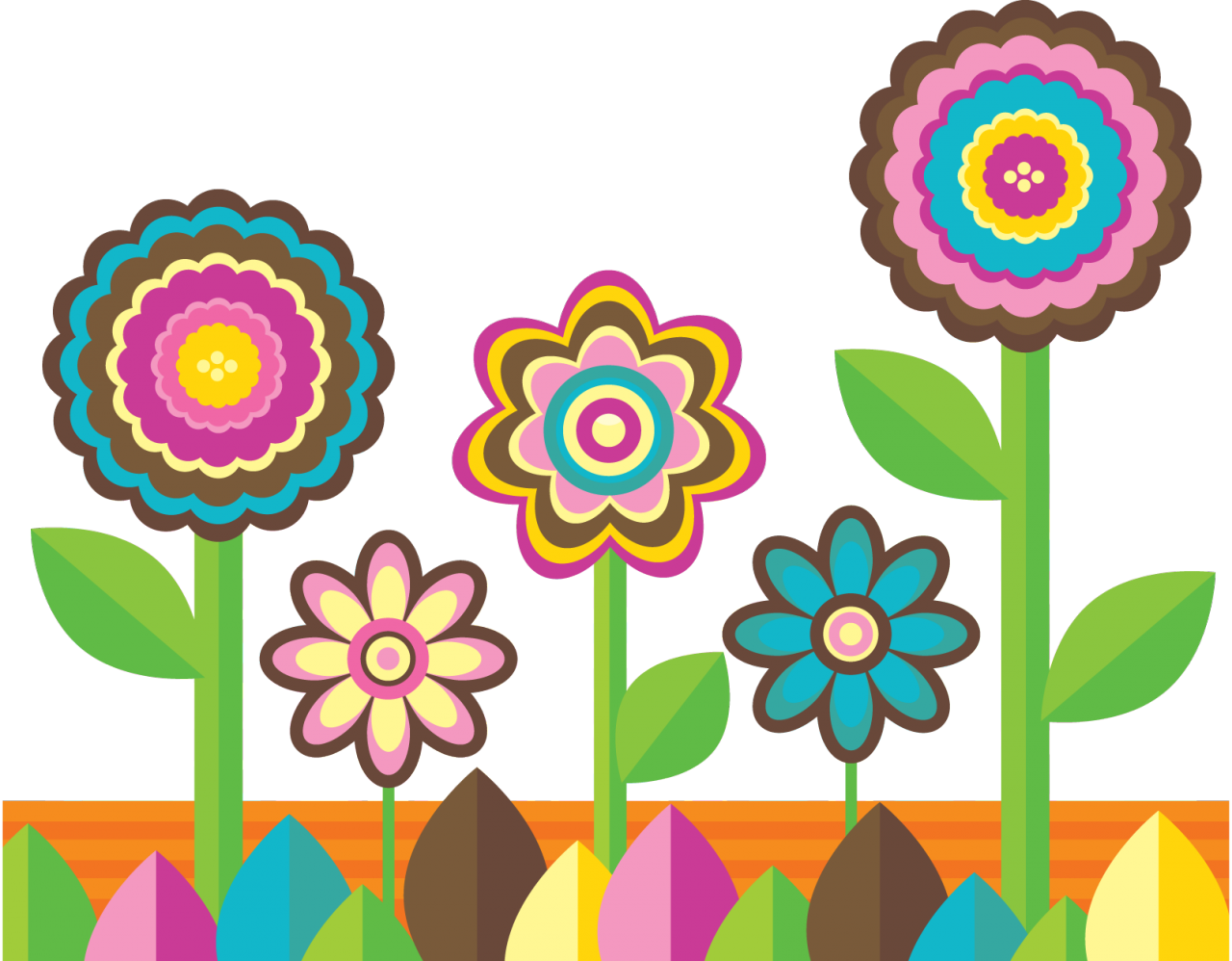 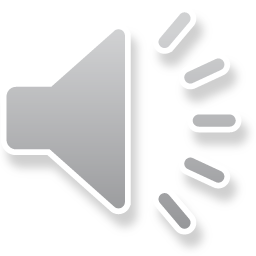 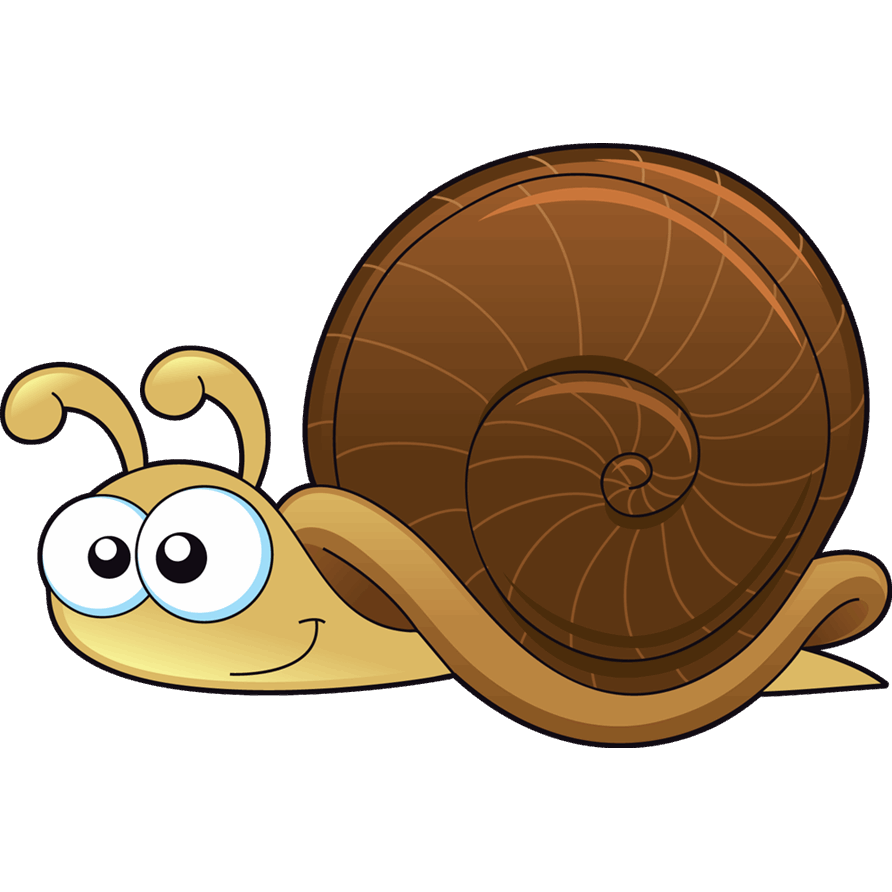 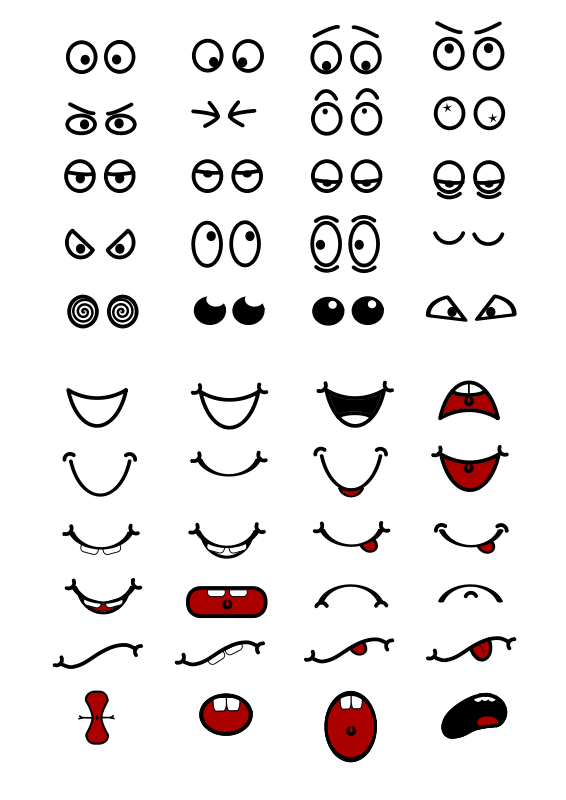 [Speaker Notes: أصوات الأكل]
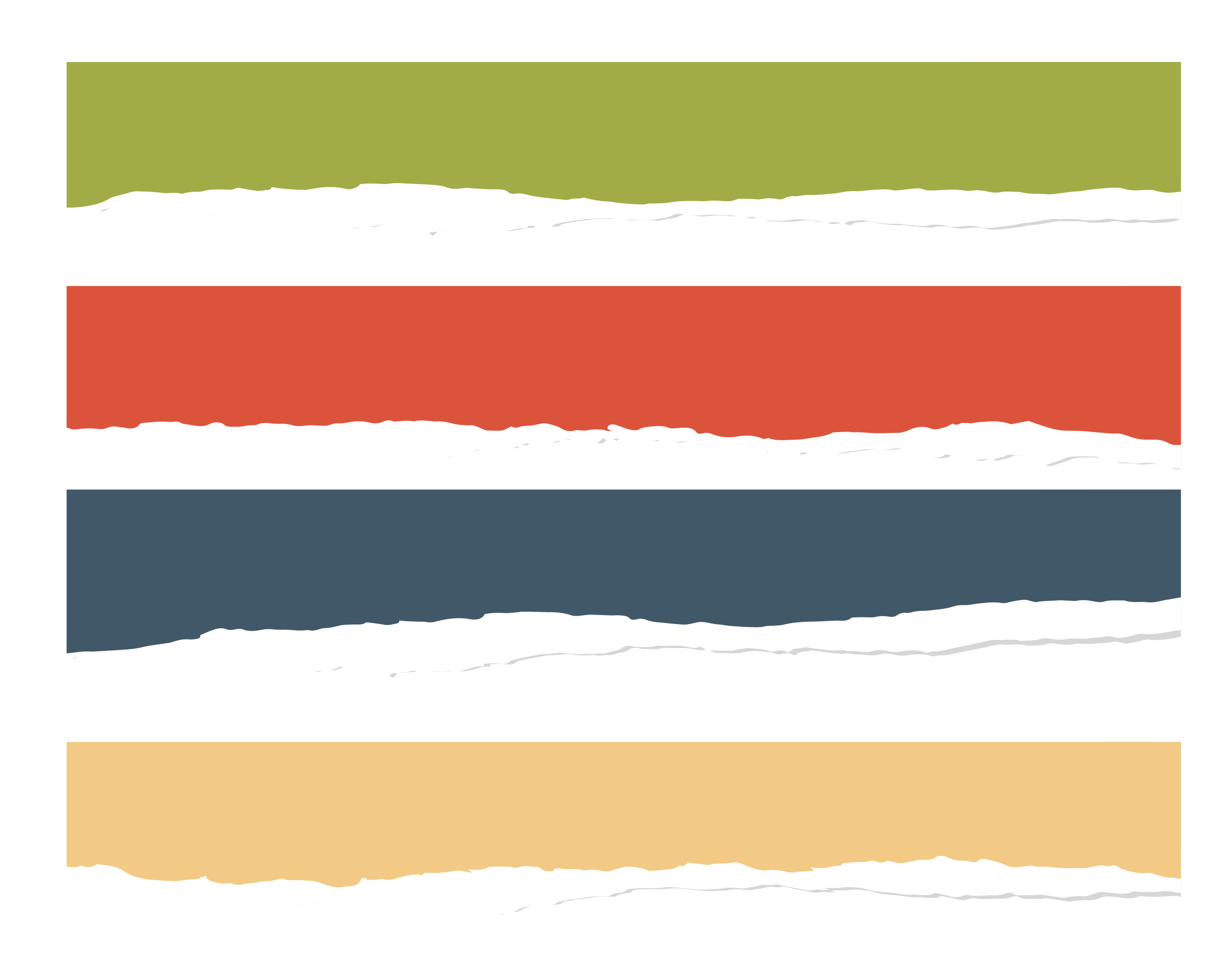 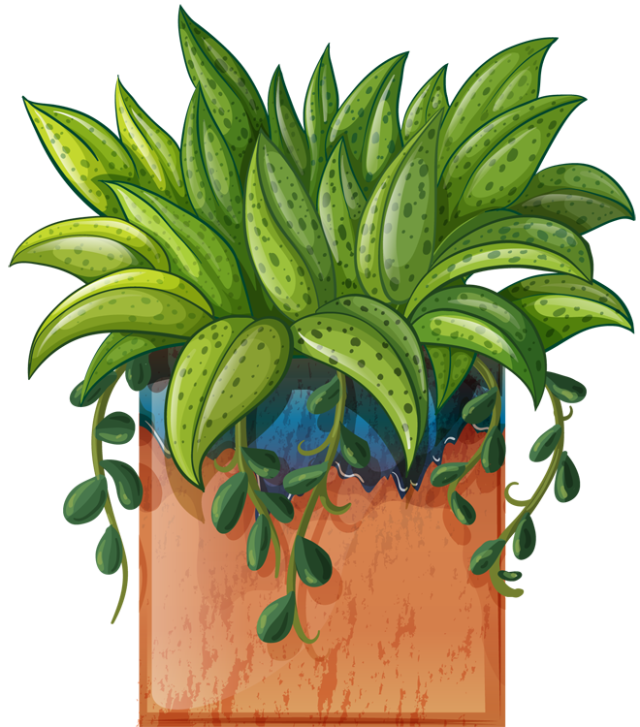 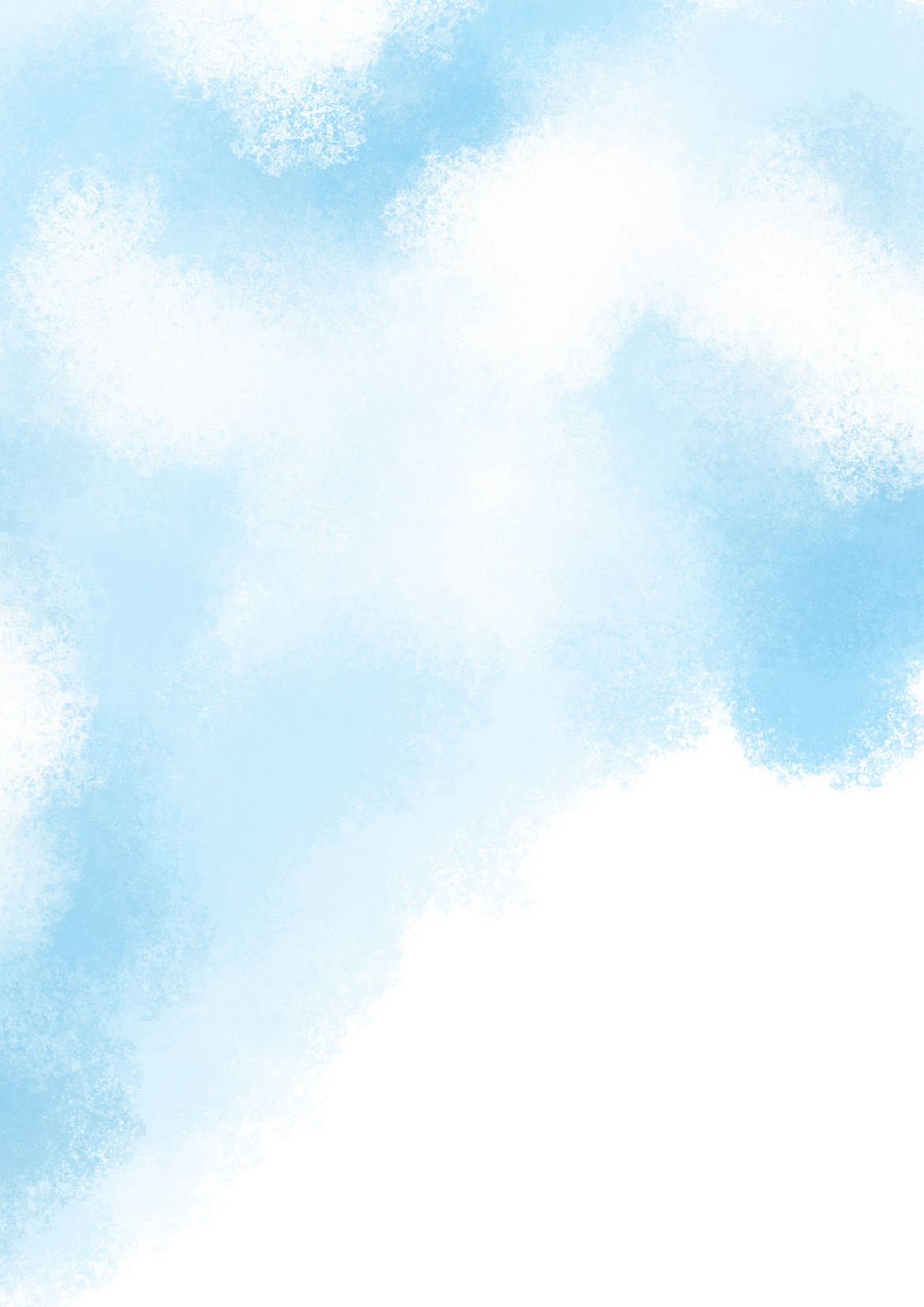 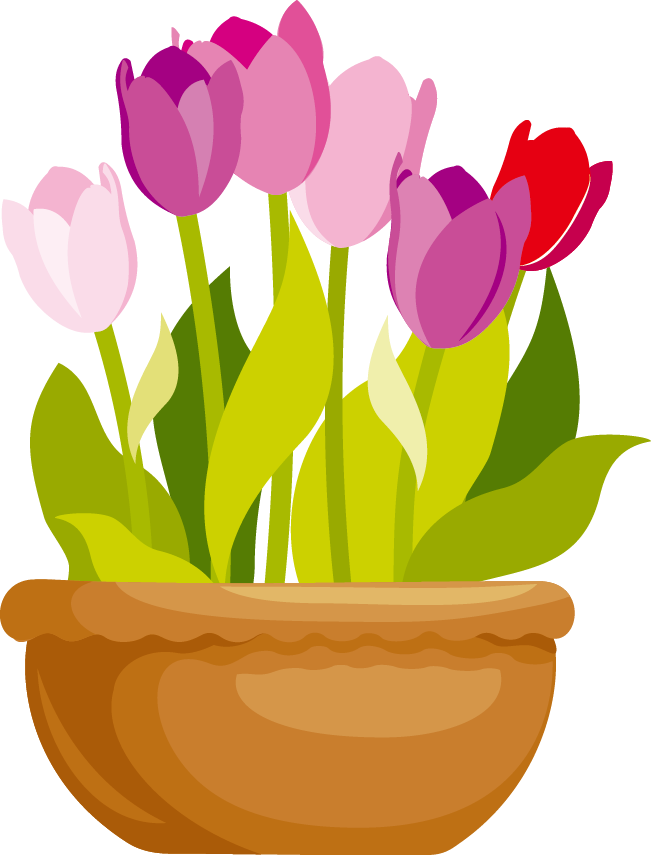 يقضي يومه وهو يزْحف هنا وهناك
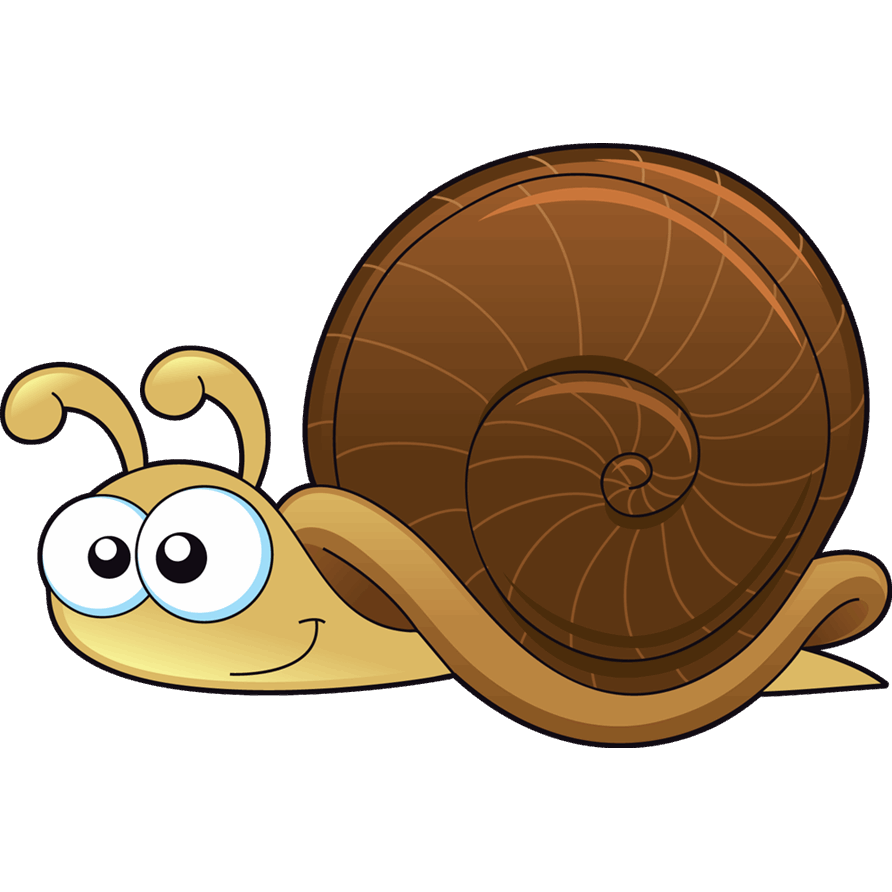 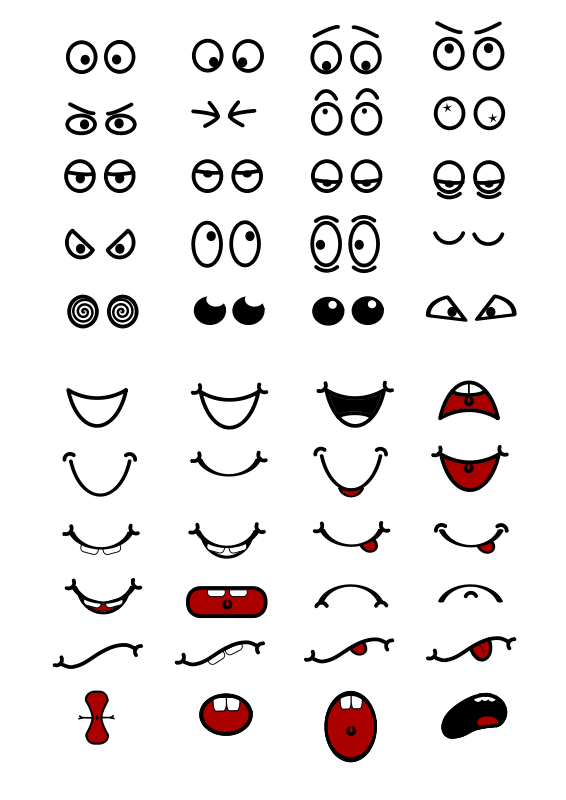 [Speaker Notes: أصوات الأكل]
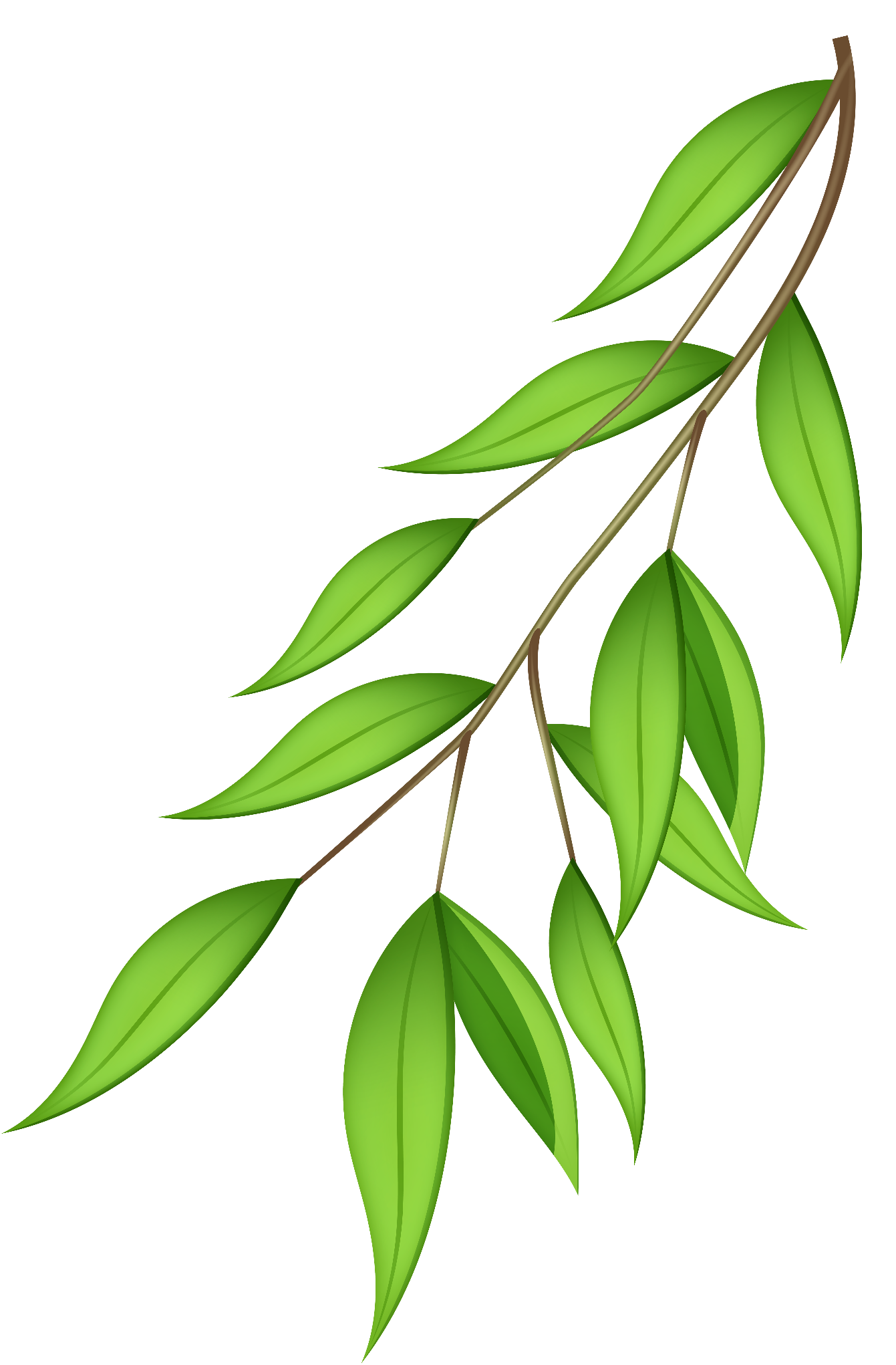 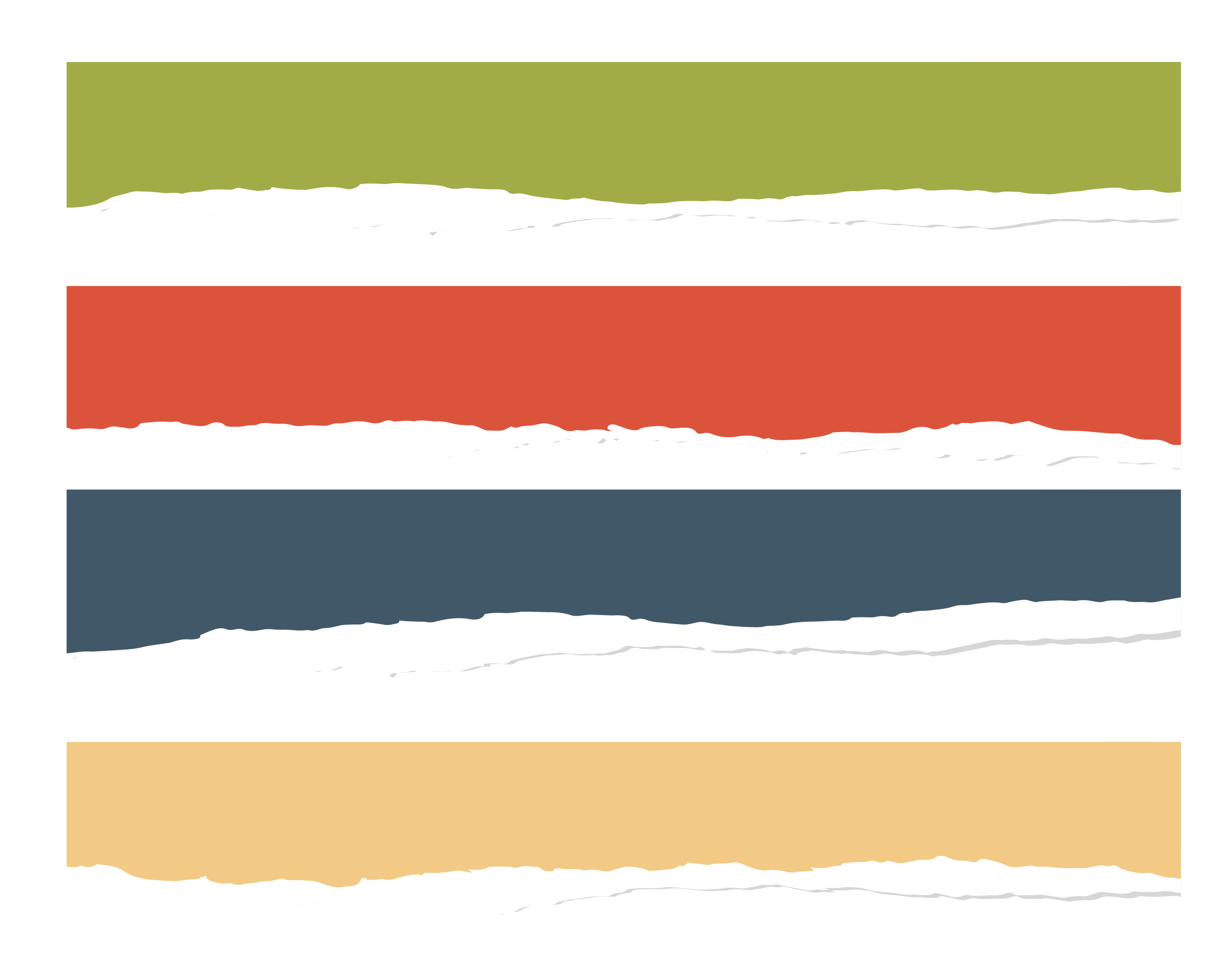 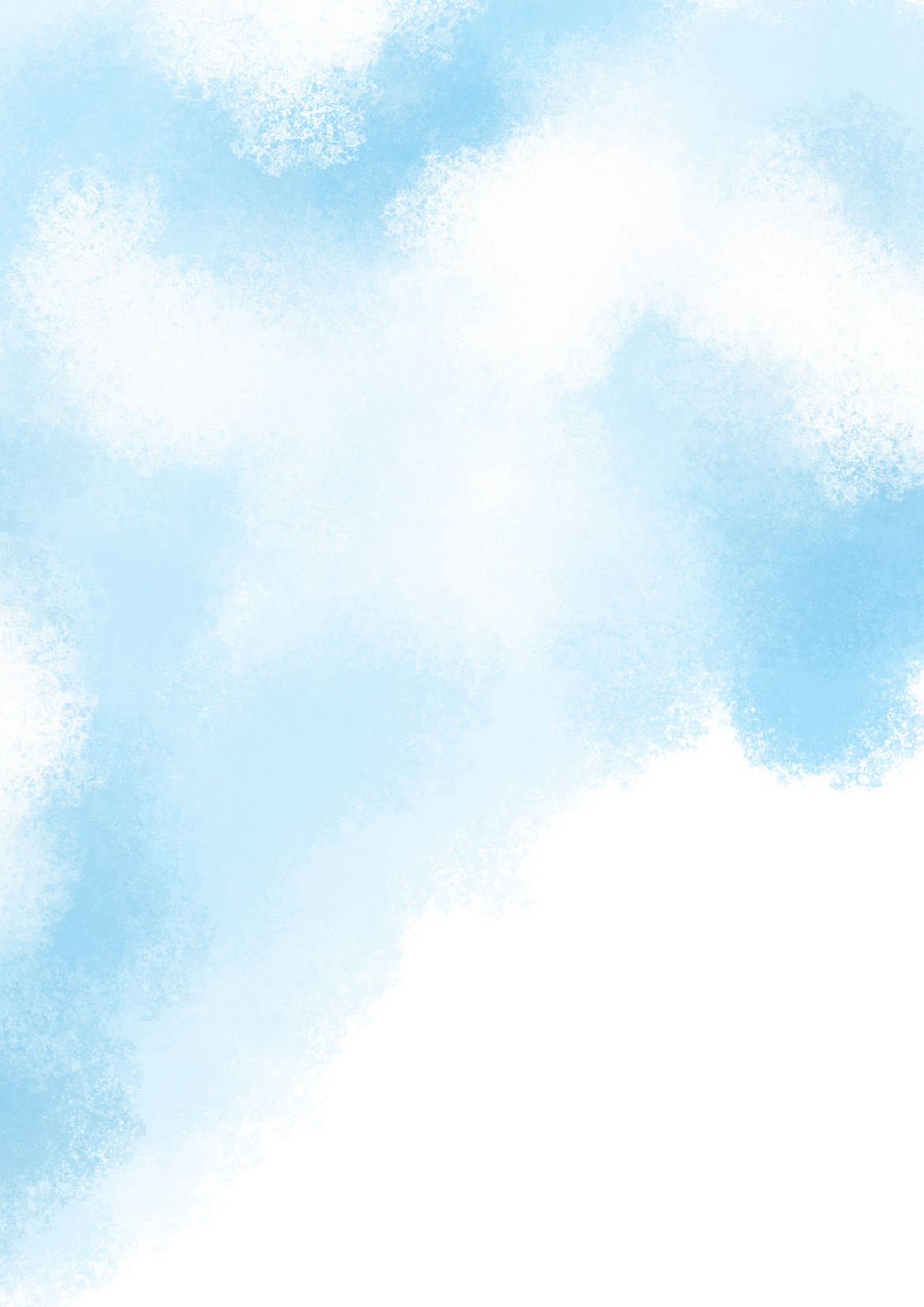 يزْحف تحْت أوراق الشجر.
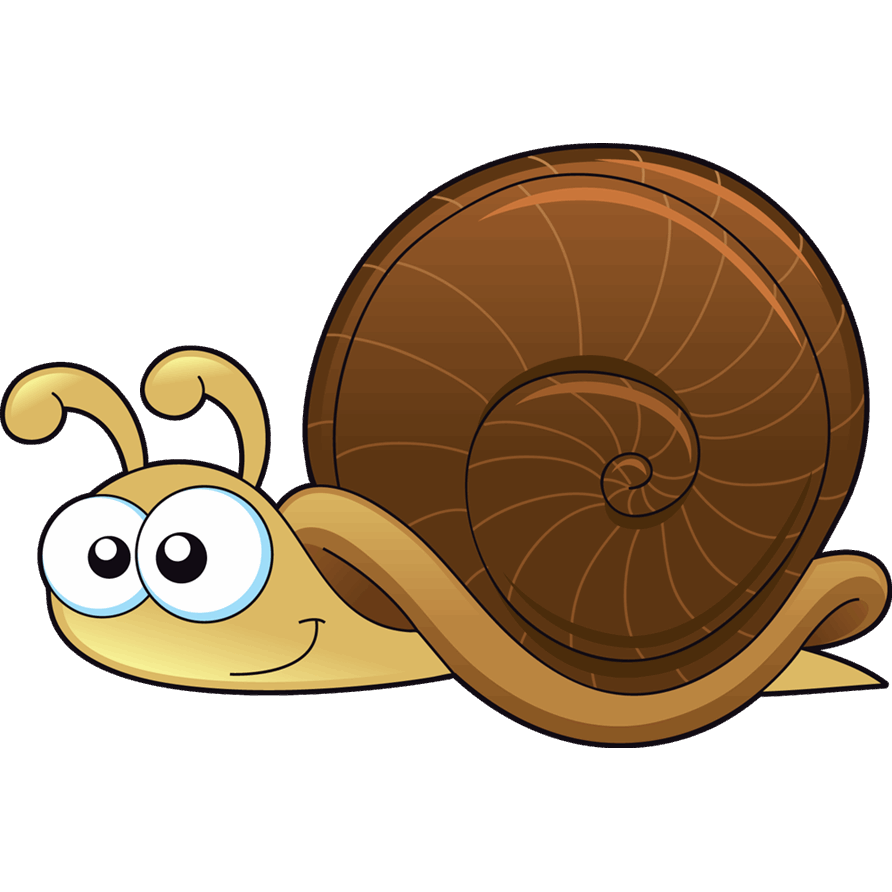 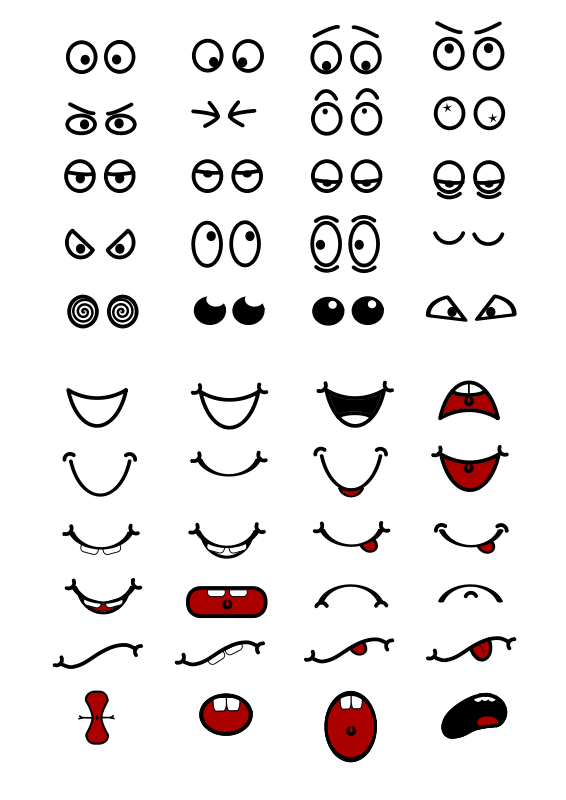 [Speaker Notes: أصوات الأكل]
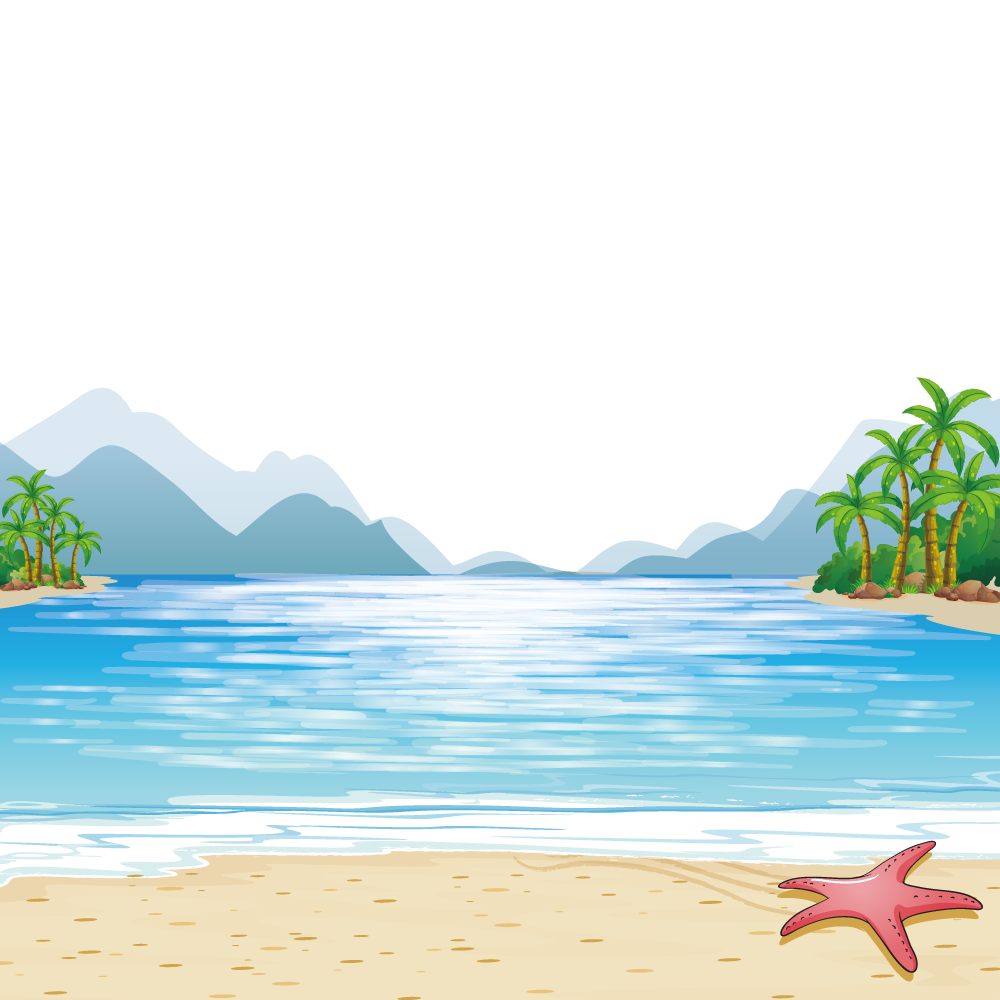 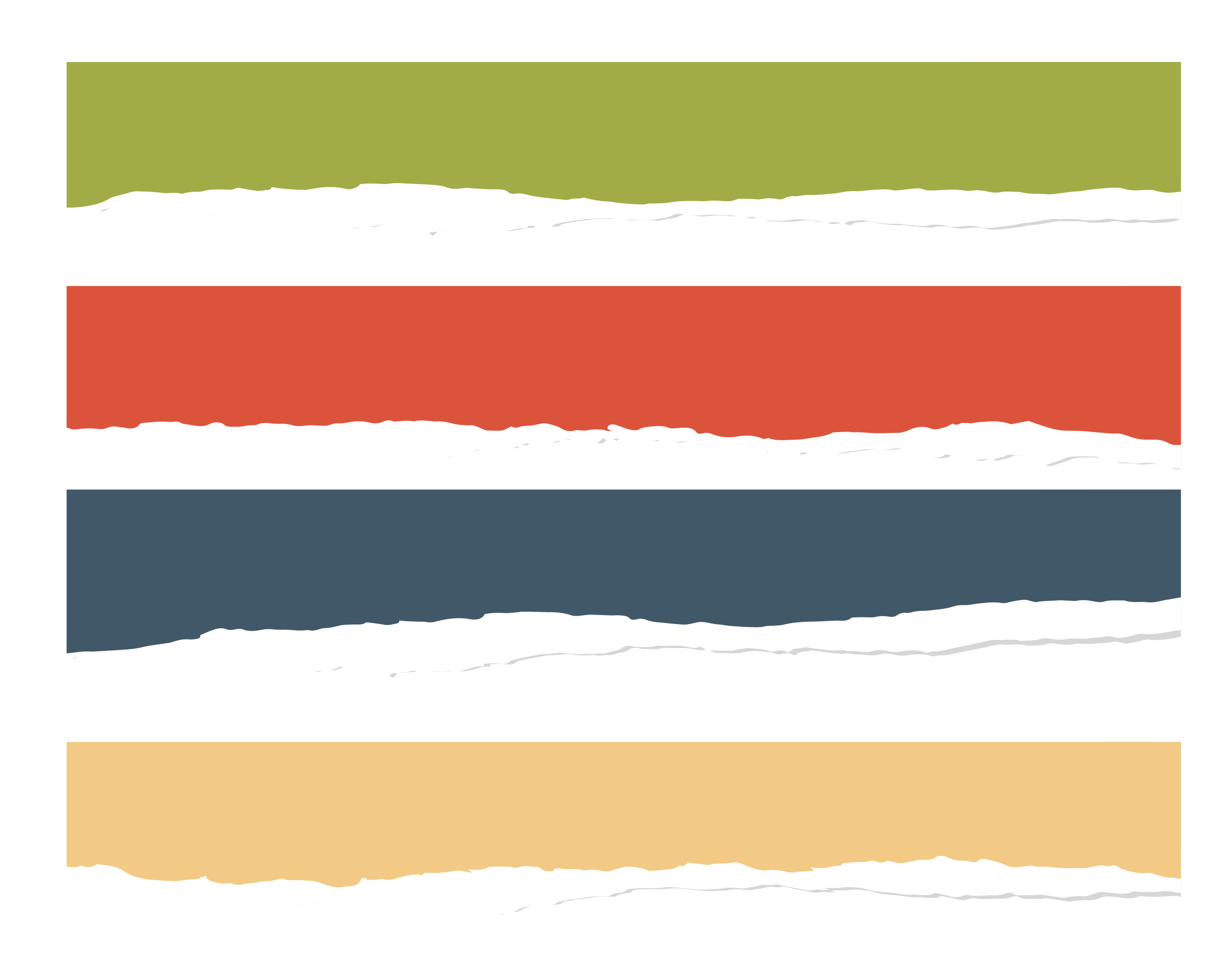 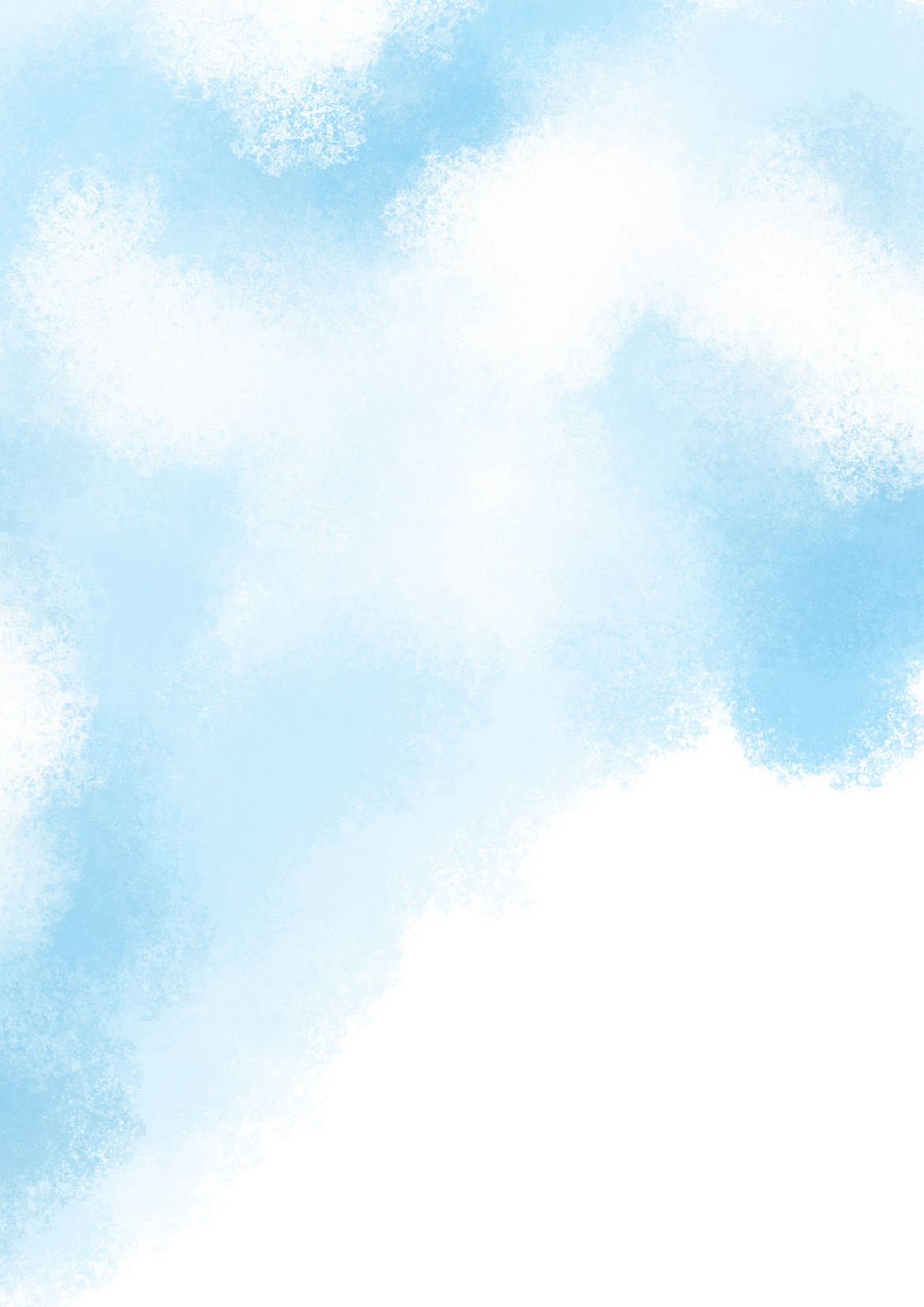 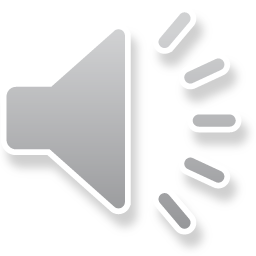 ويزْحف قريبًا مِنَ البَحر.
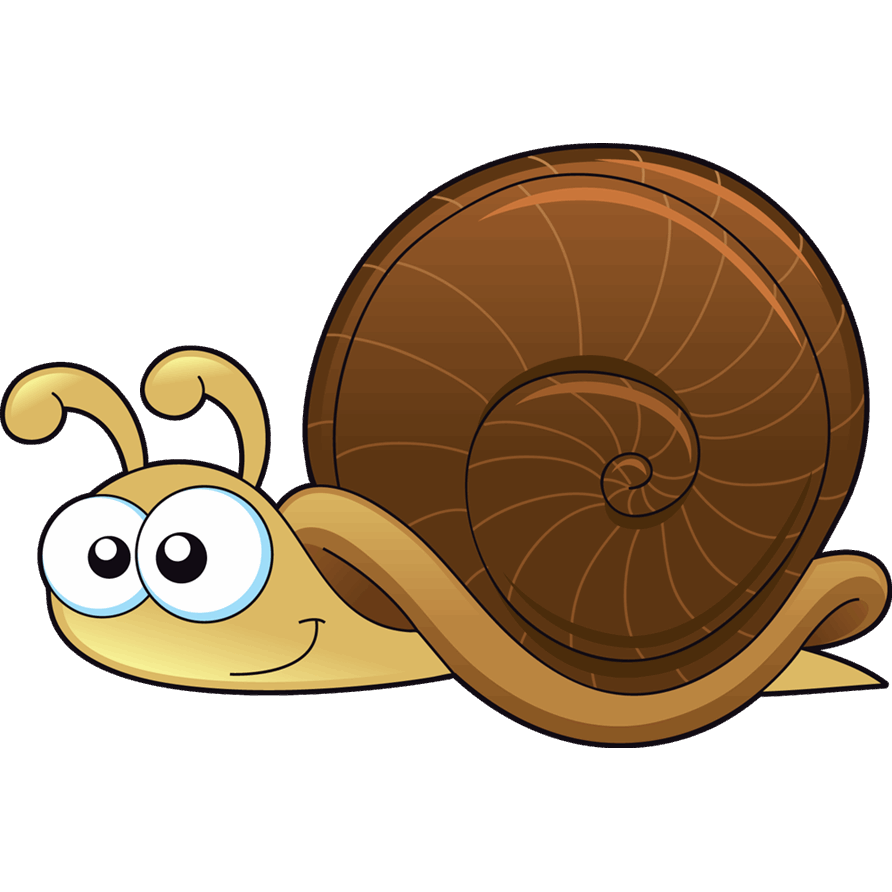 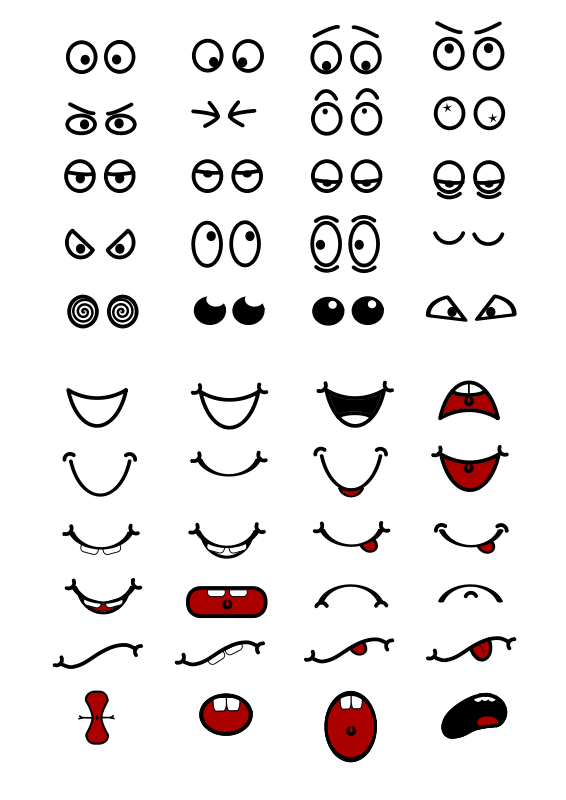 [Speaker Notes: أصوات الأكل]
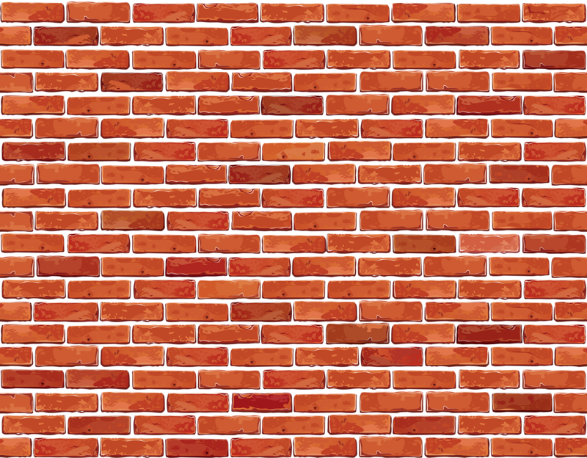 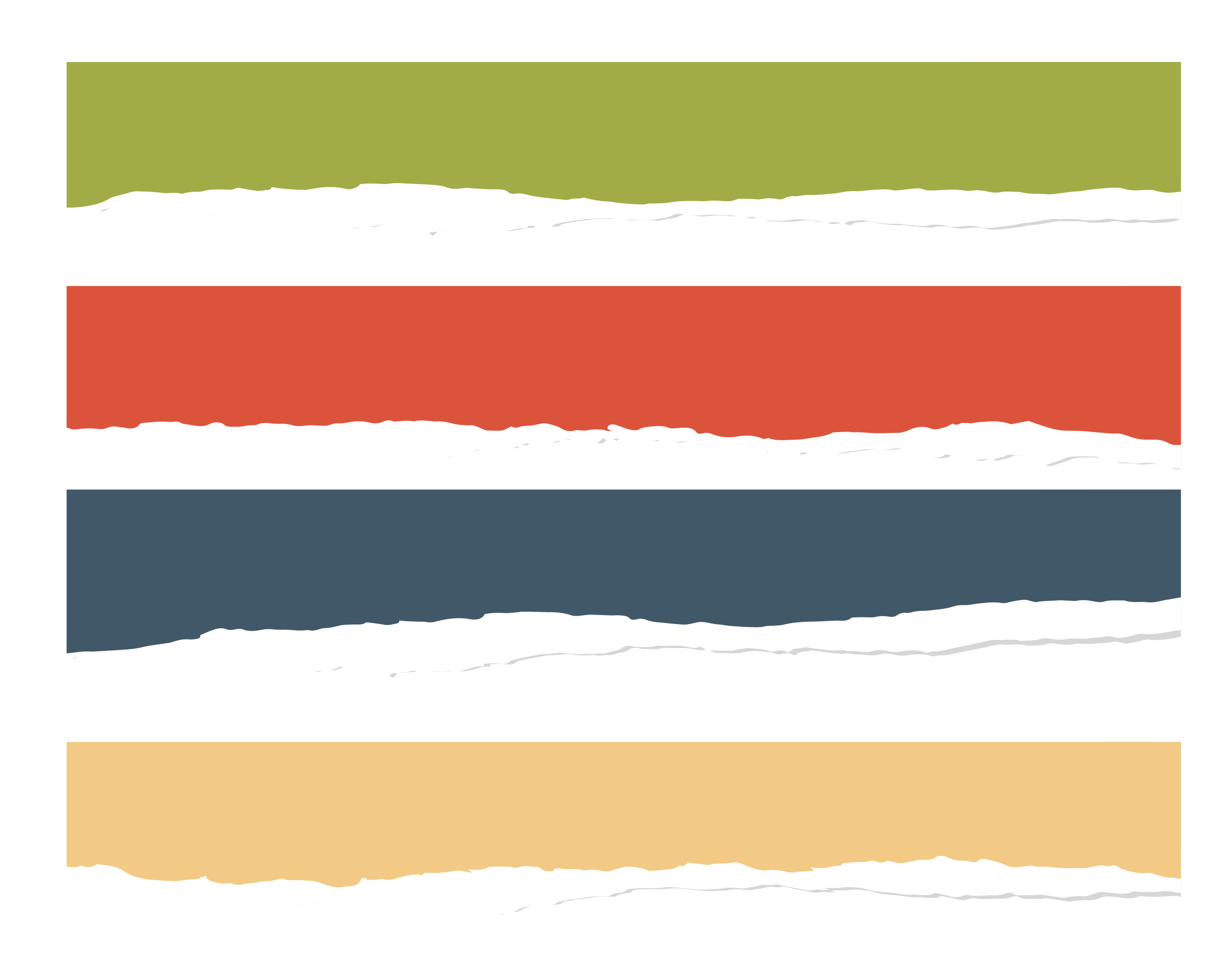 أحـيانًا يزحفُ على حائِط.
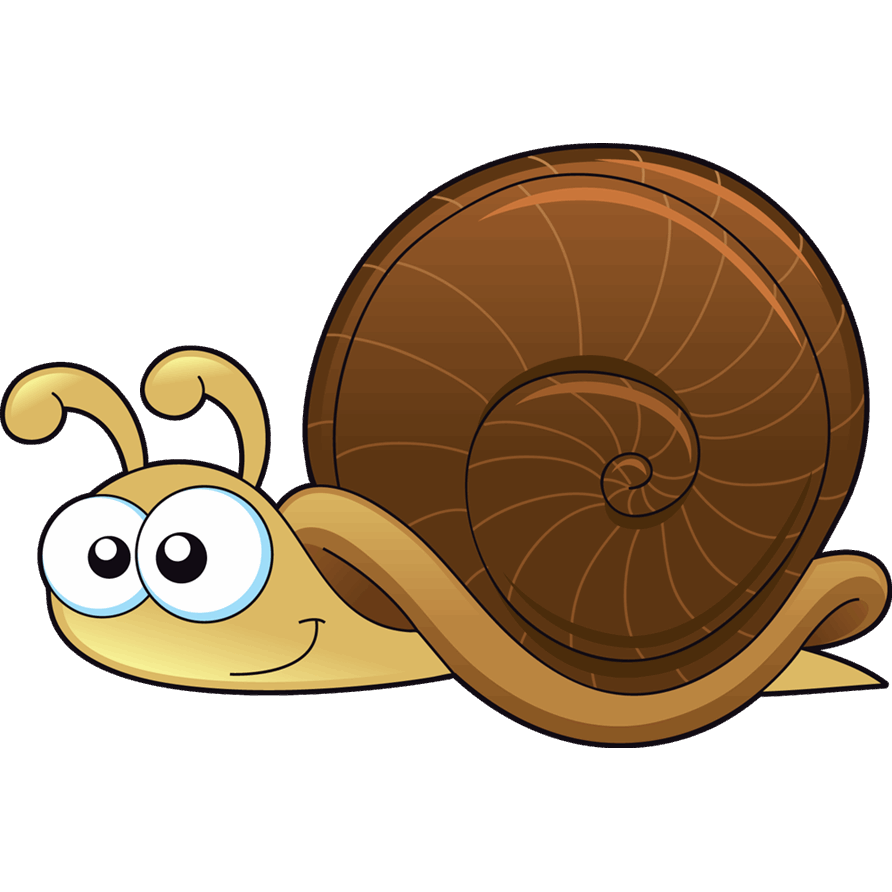 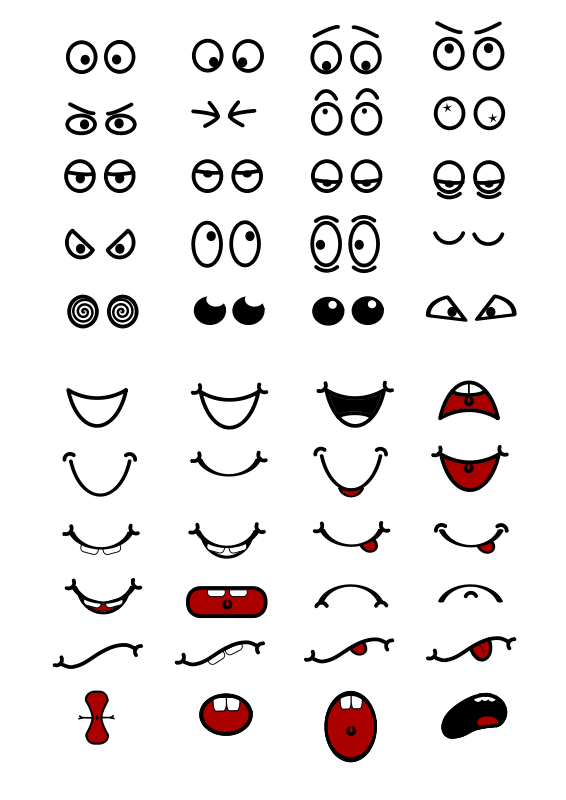 [Speaker Notes: أصوات الأكل]
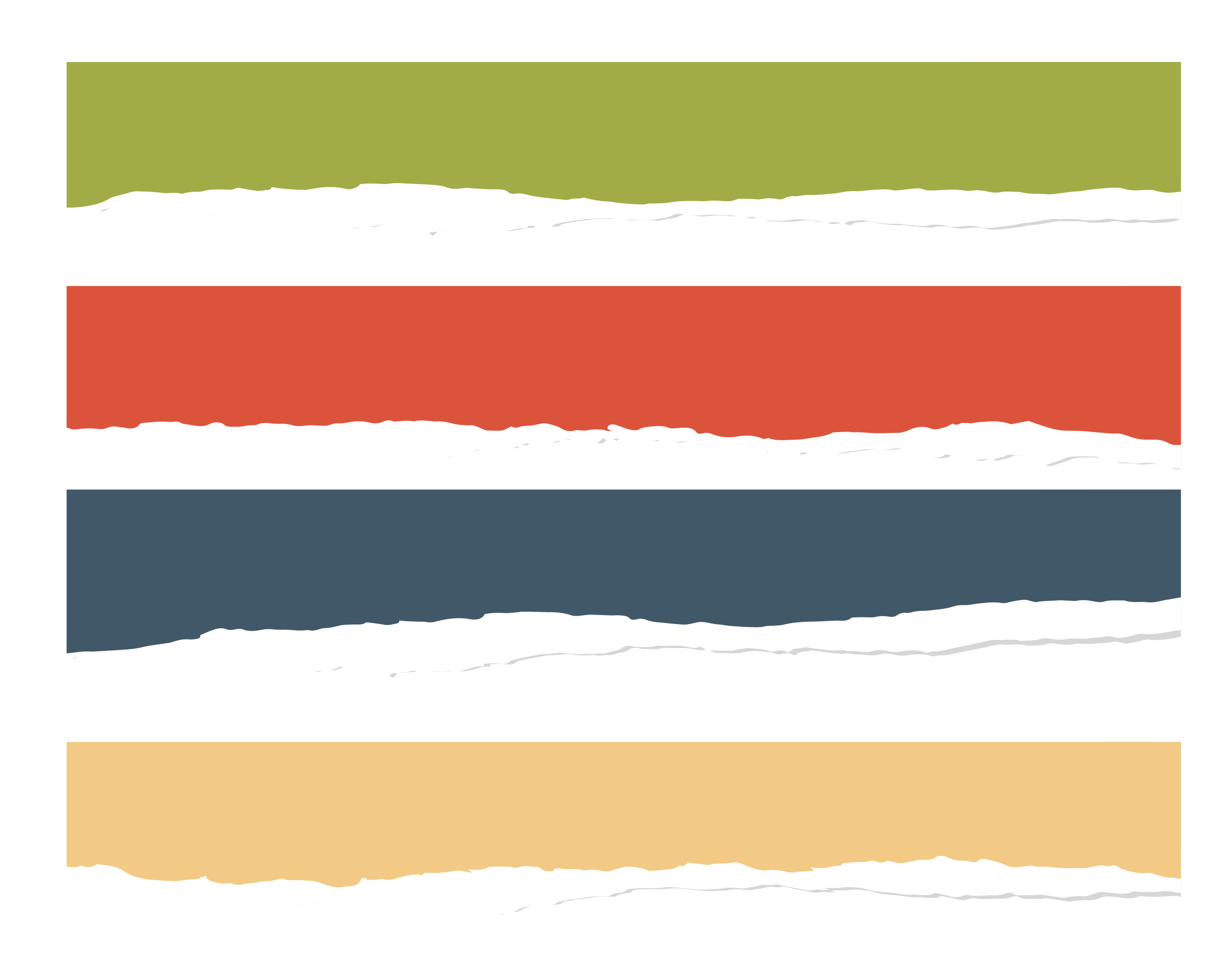 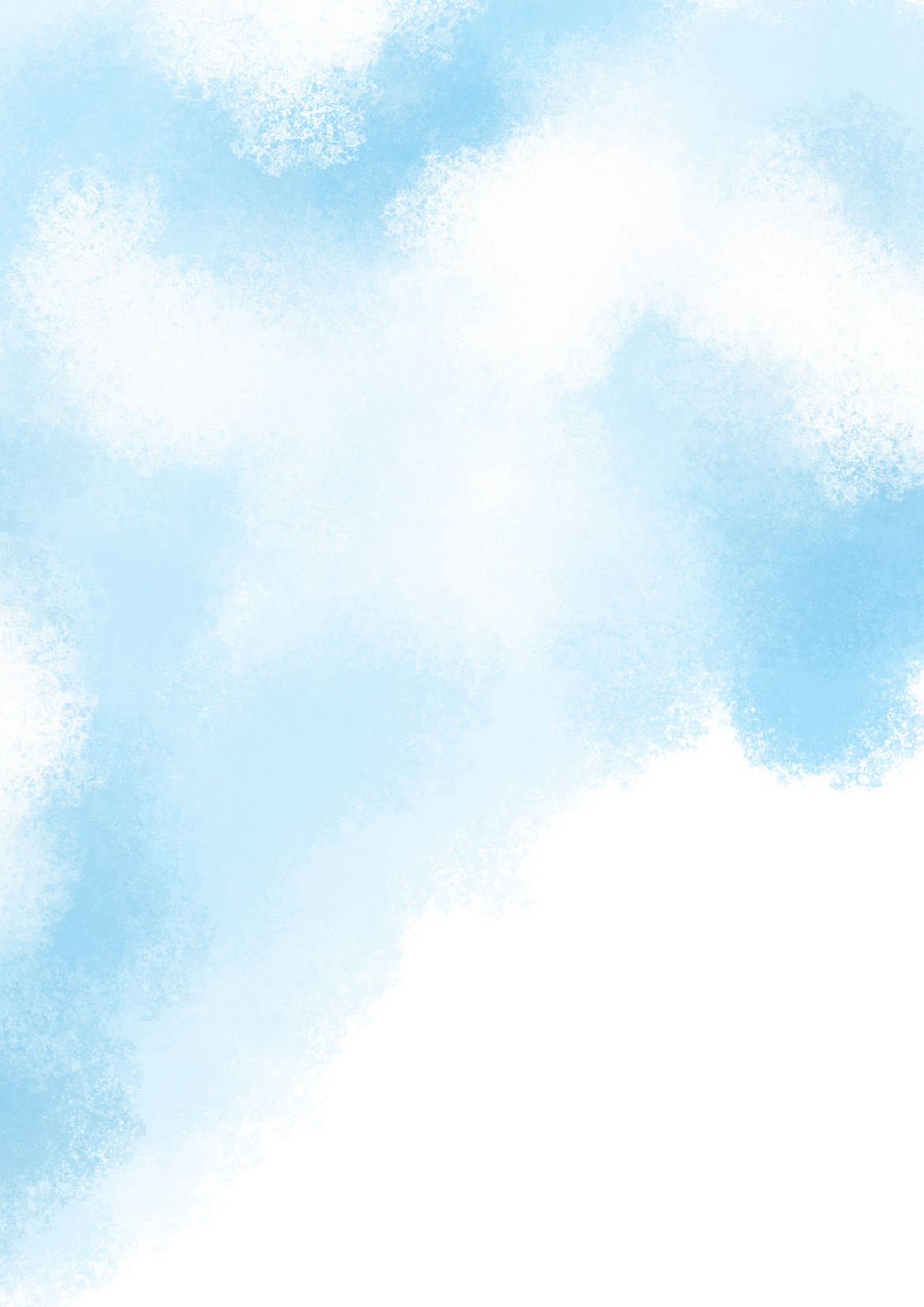 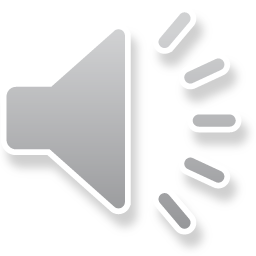 وأحـيانًا يزحفُ على حَجَر ،
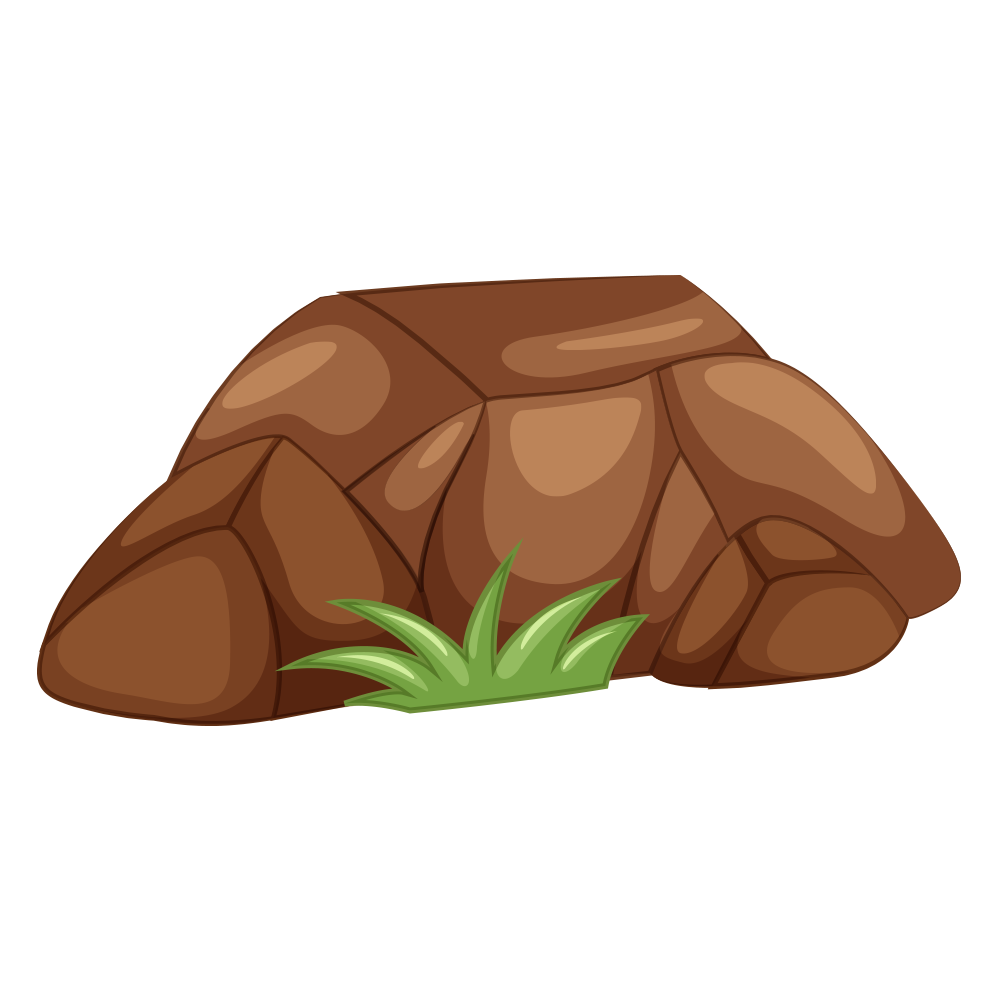 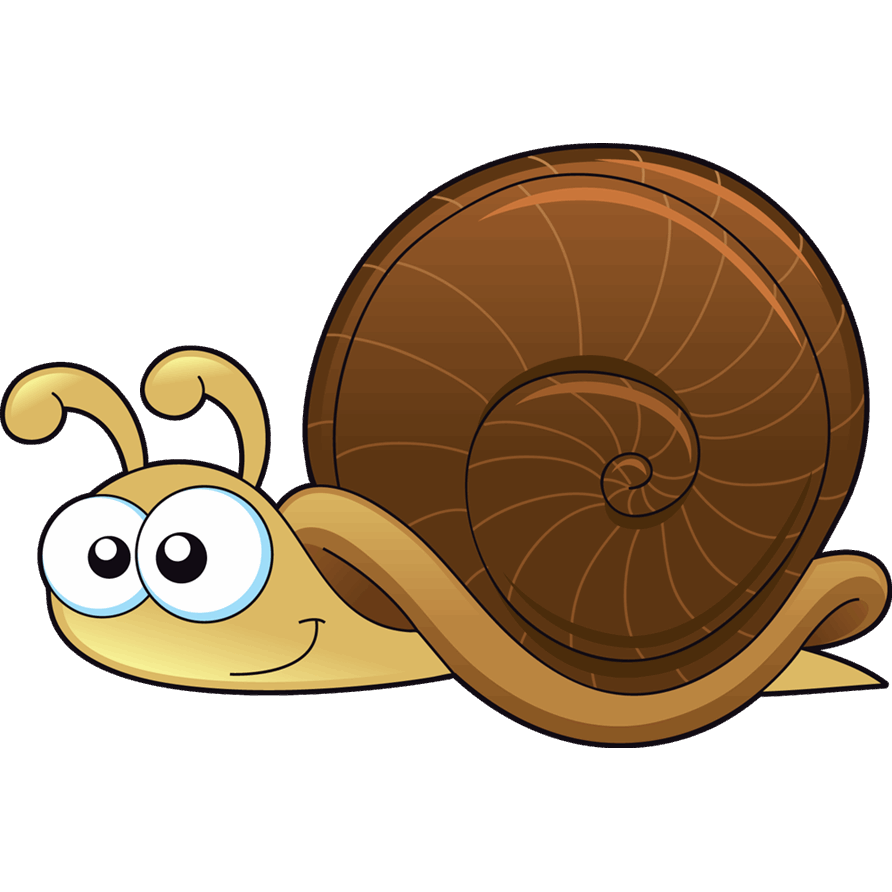 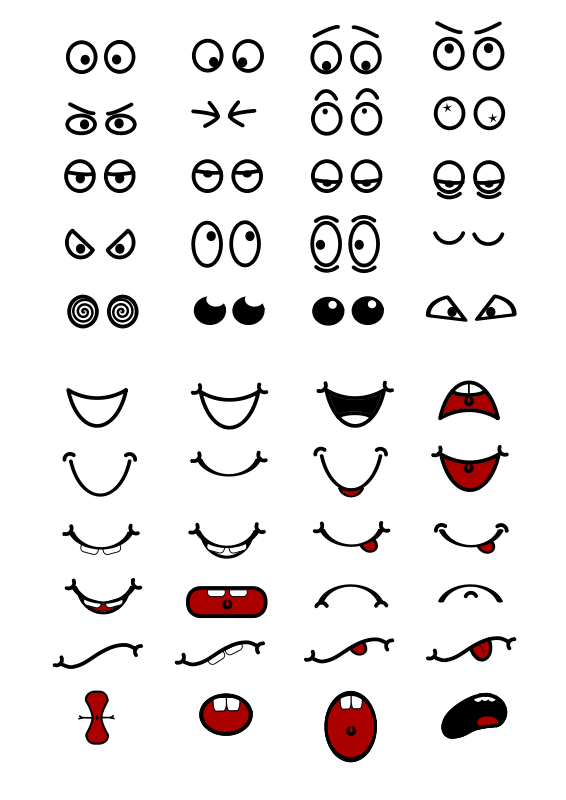 [Speaker Notes: أصوات الأكل]
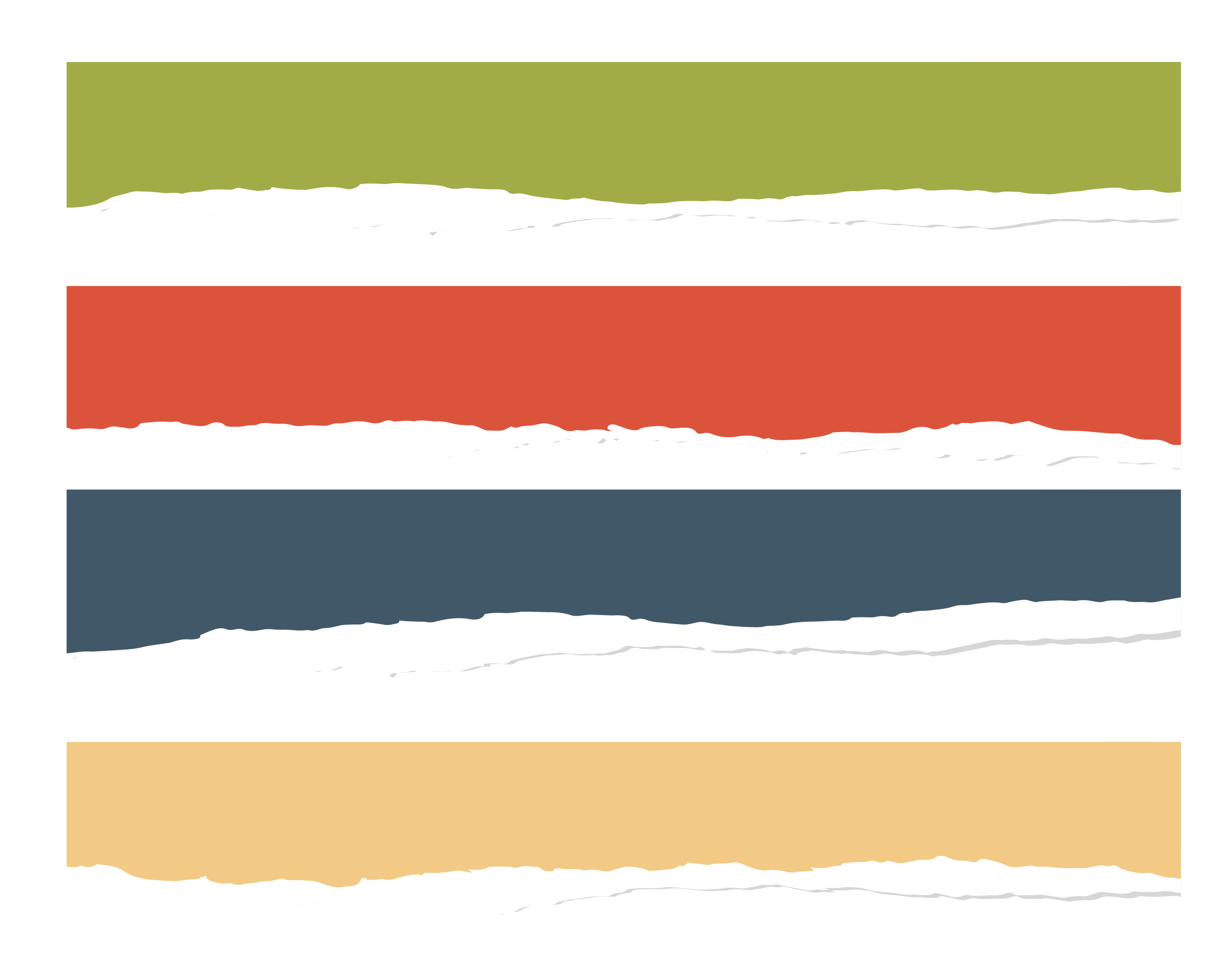 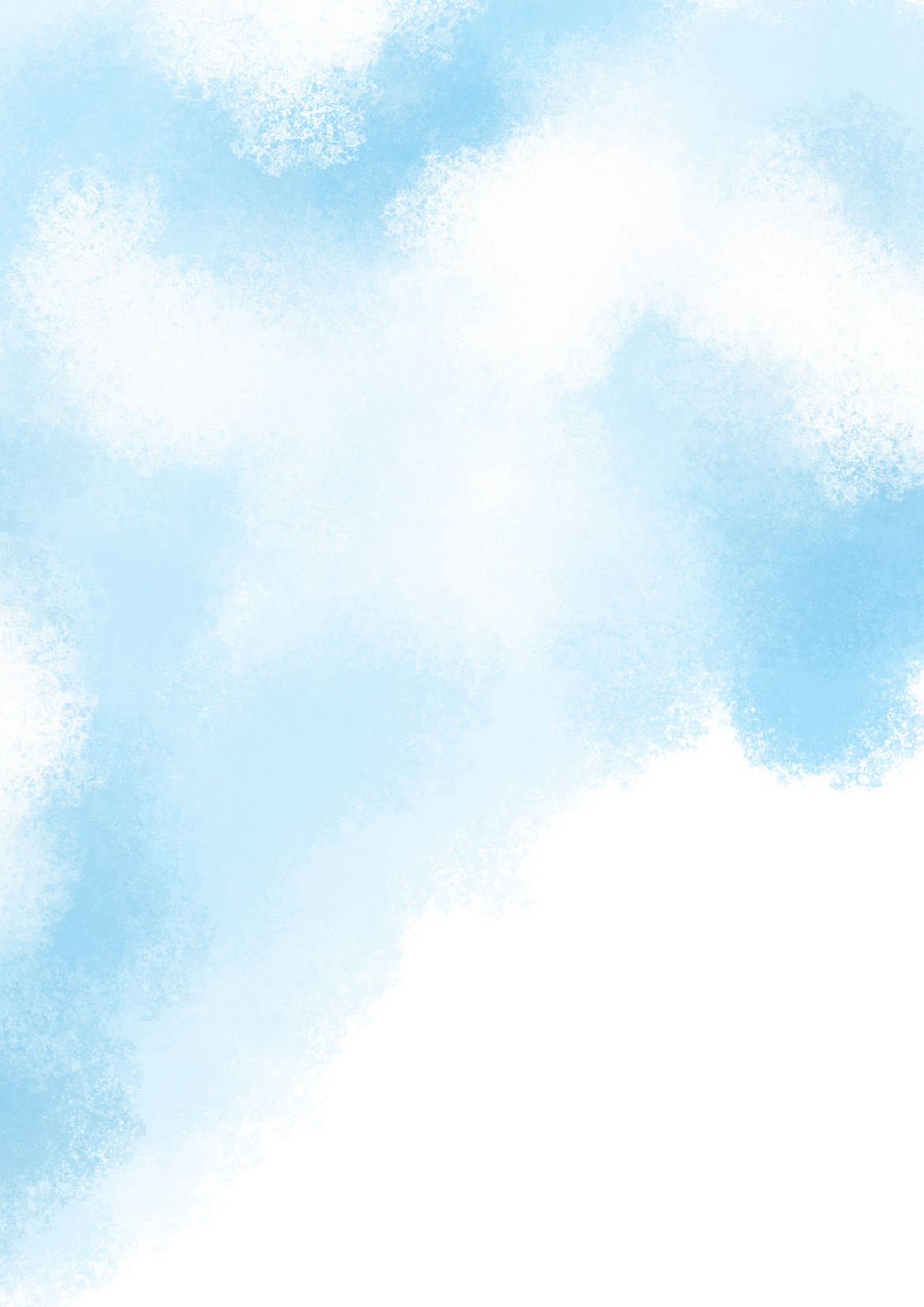 وفي أحَد الأيام أحسَّ أنه يزحف على شيءٍ غَريب ،
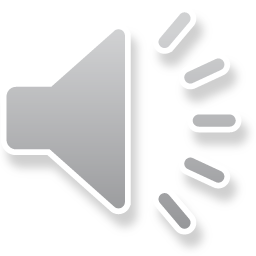 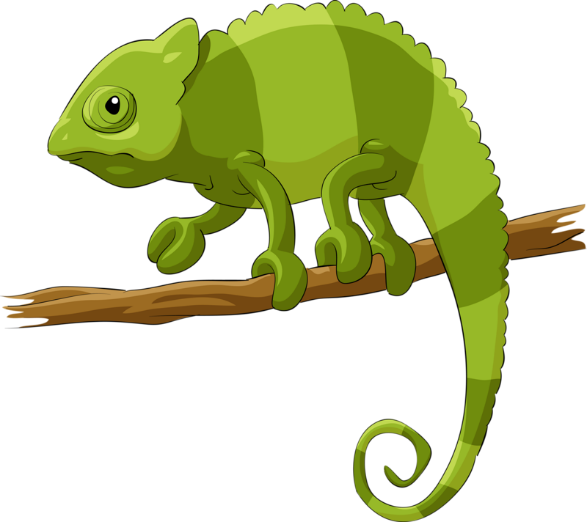 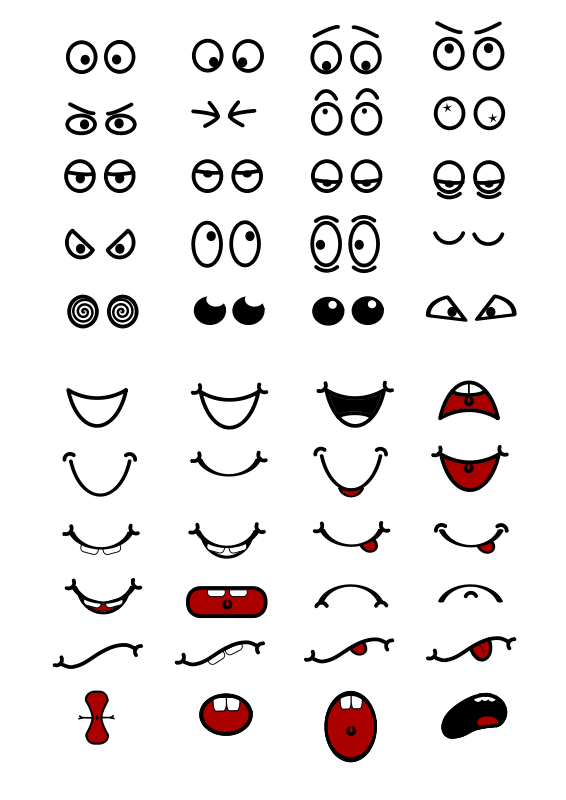 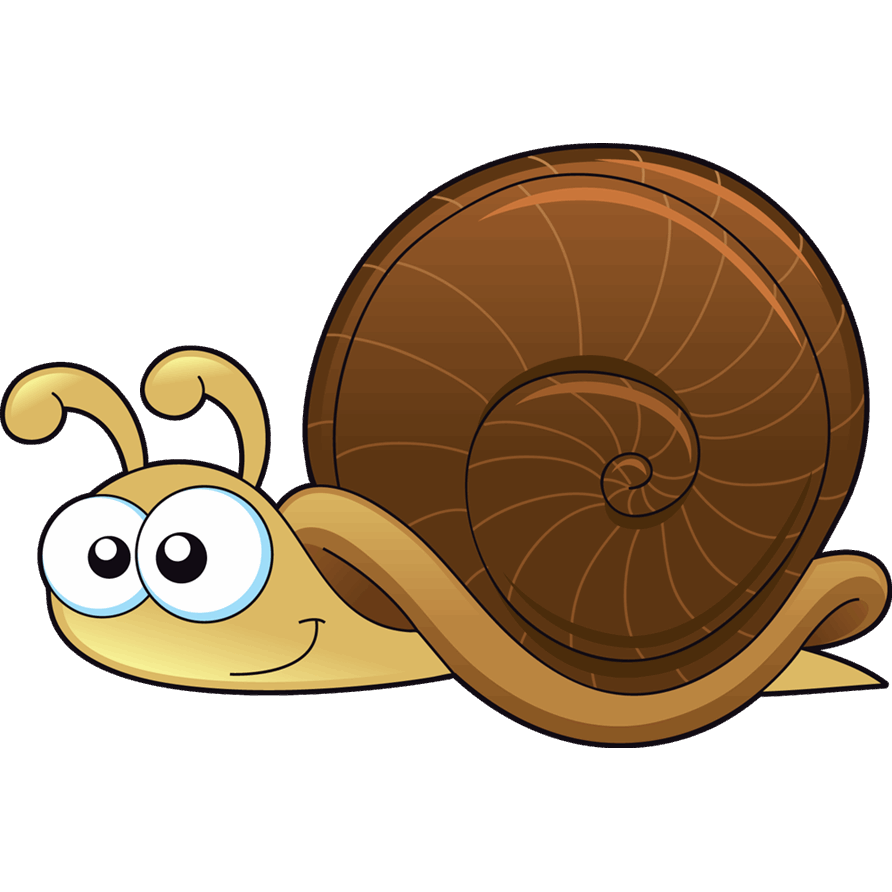 [Speaker Notes: أصوات الأكل]
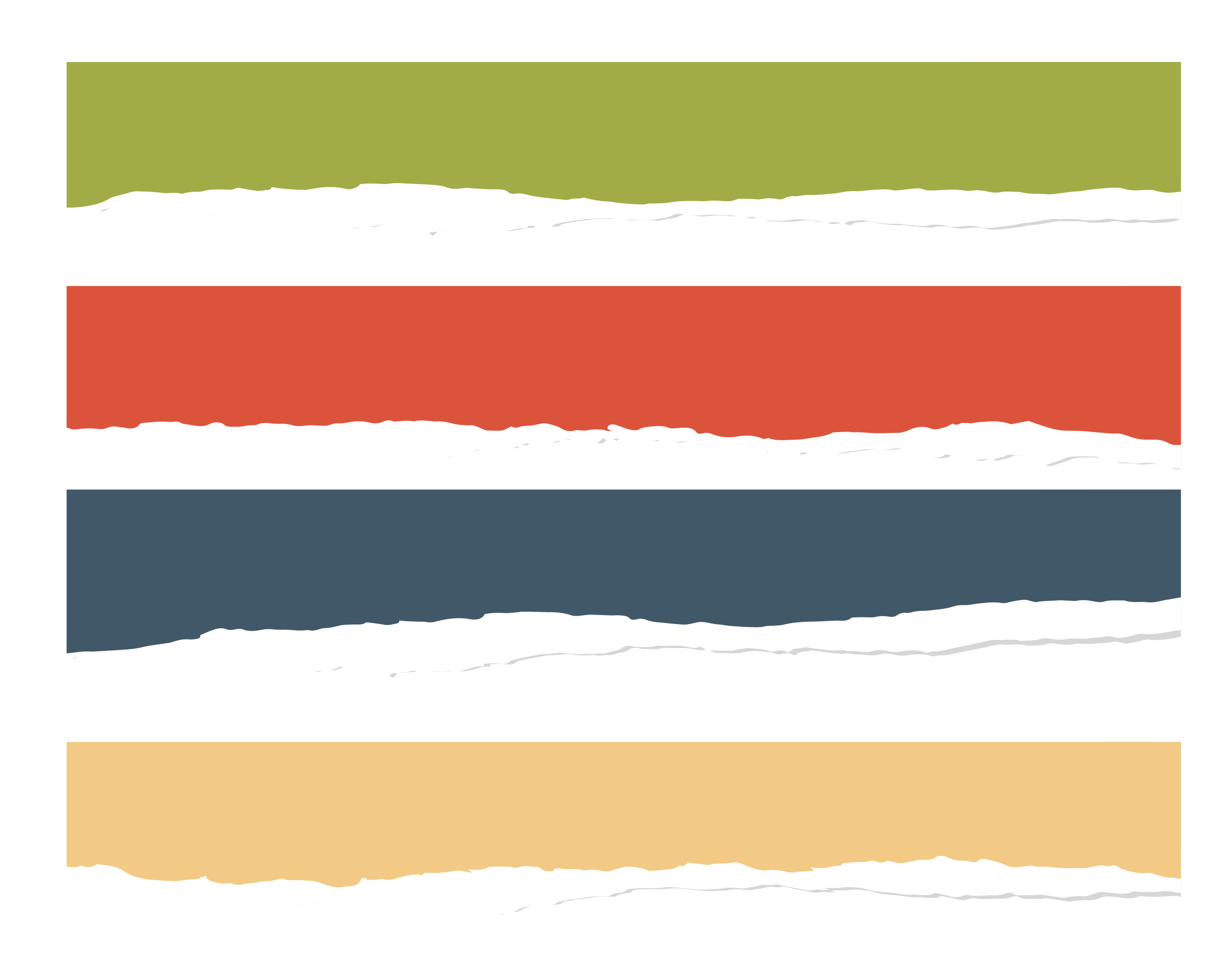 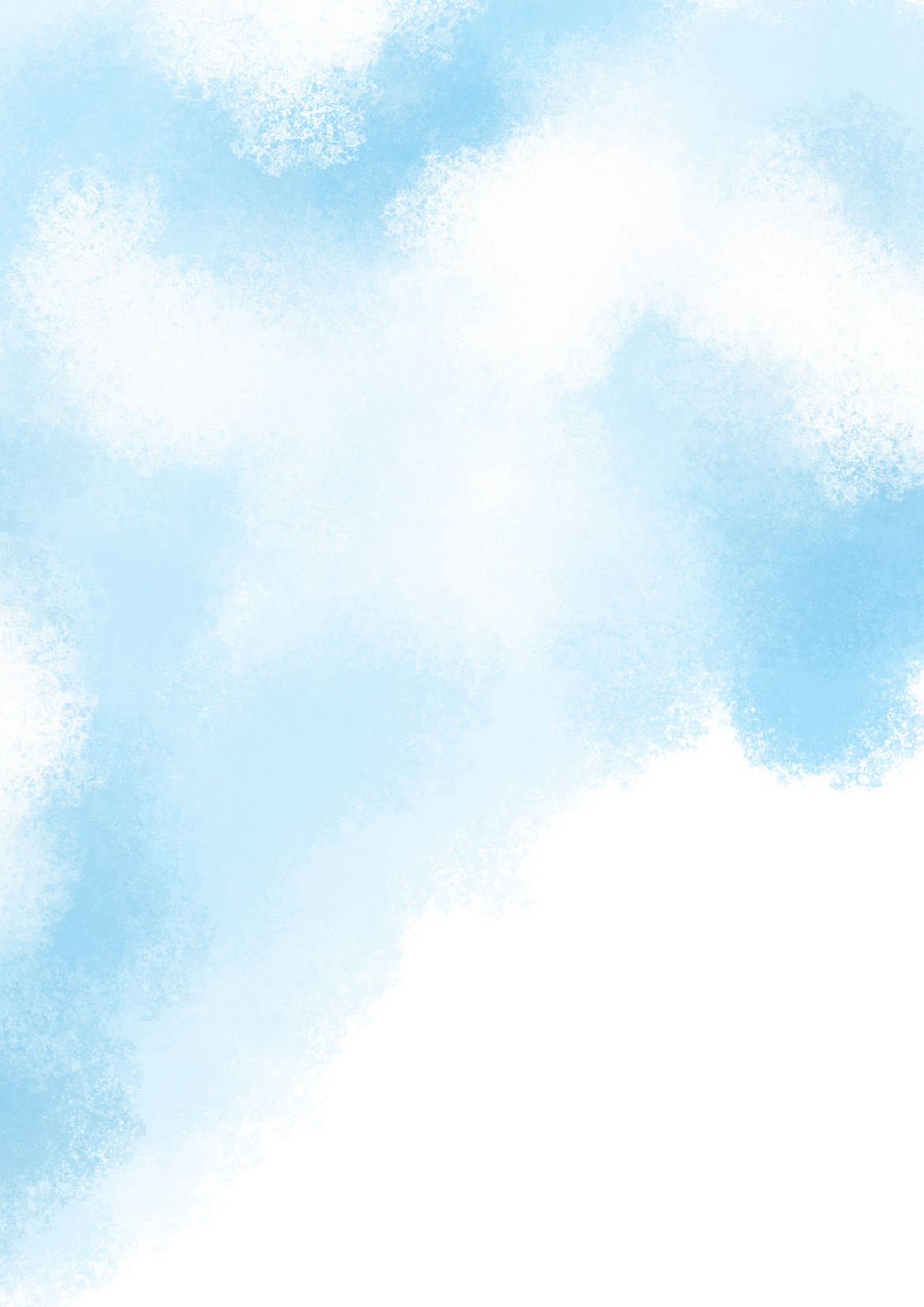 ثم سَمَع أحدهم يصيحُ: حاذِر ! أنْتَ تزحَفُ على ظَهري
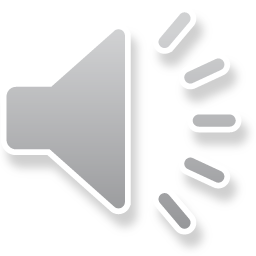 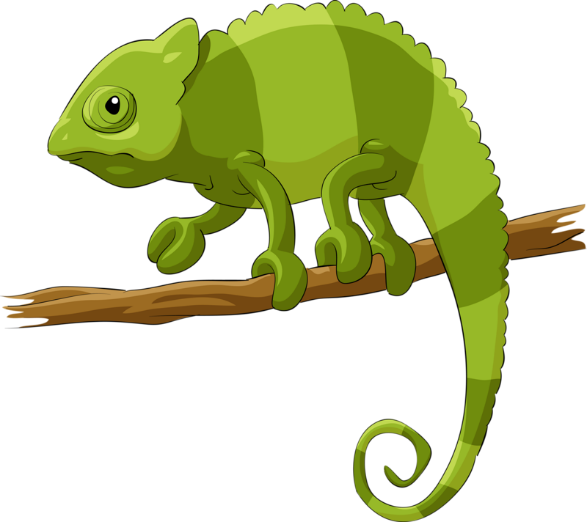 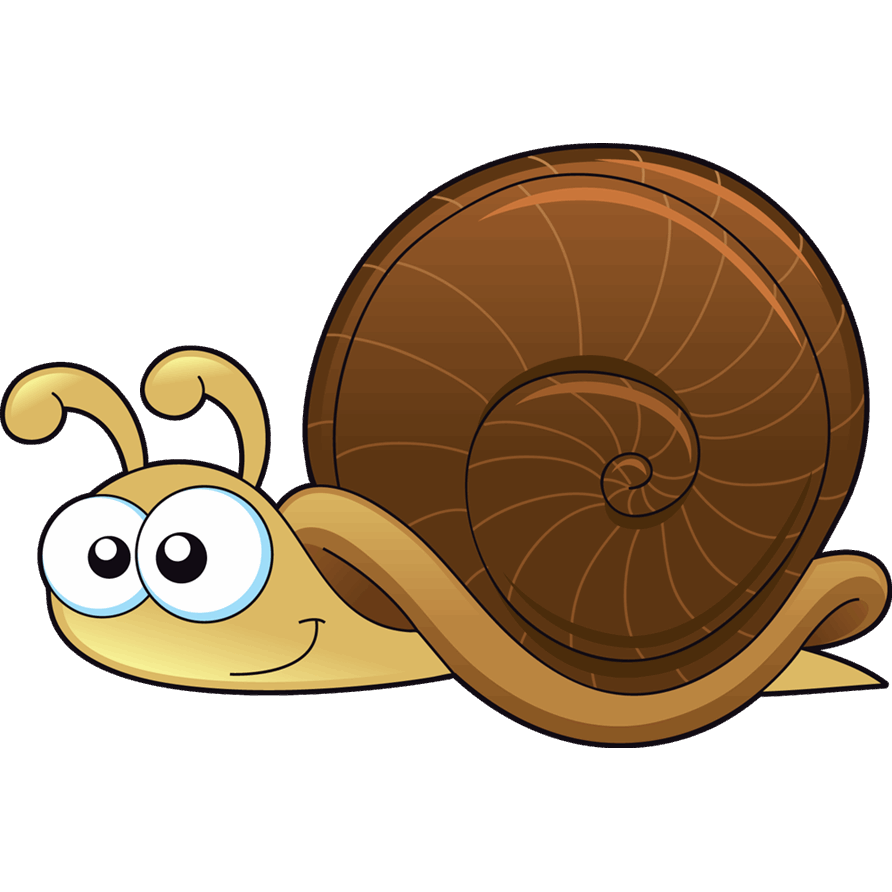 [Speaker Notes: أصوات الأكل]
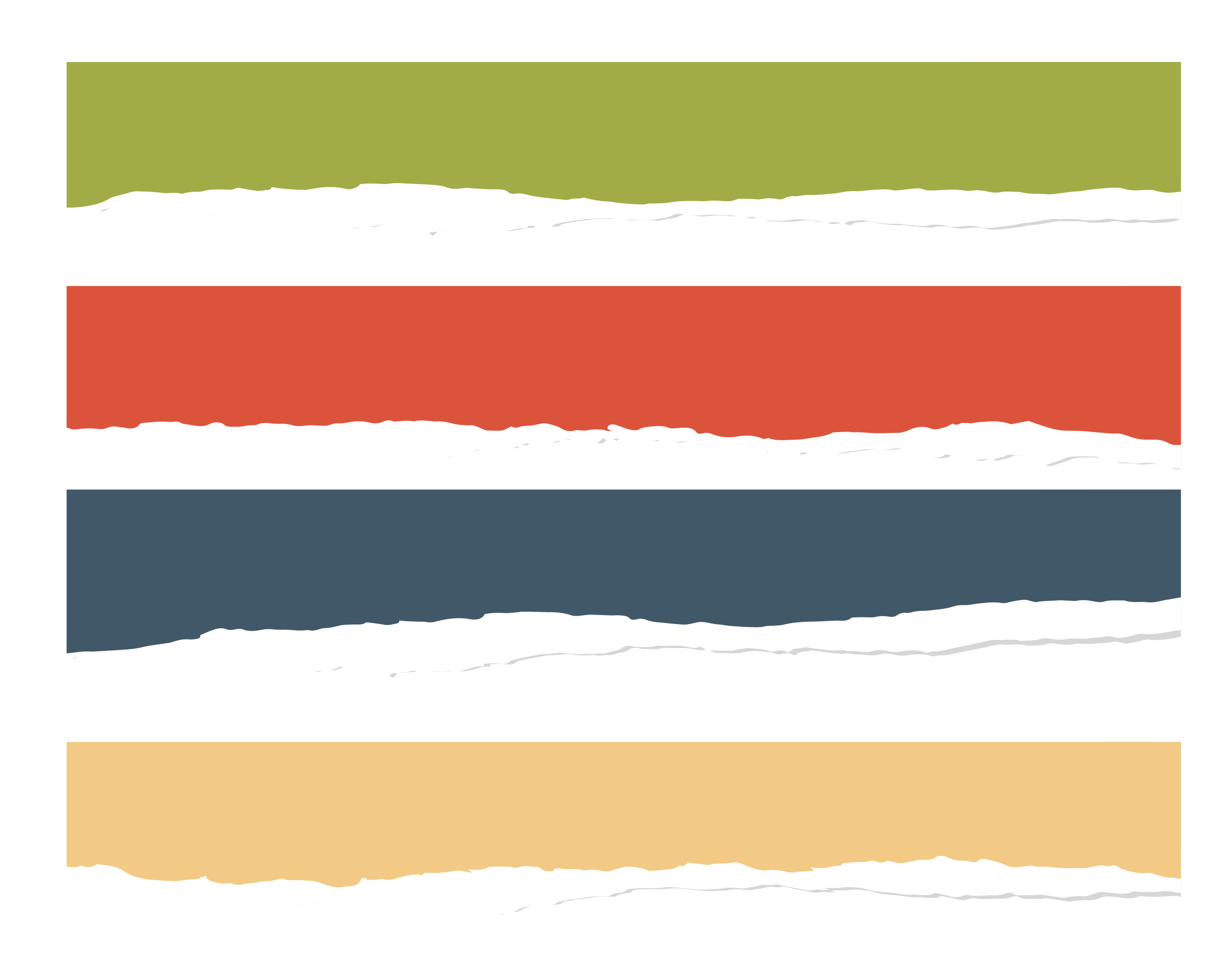 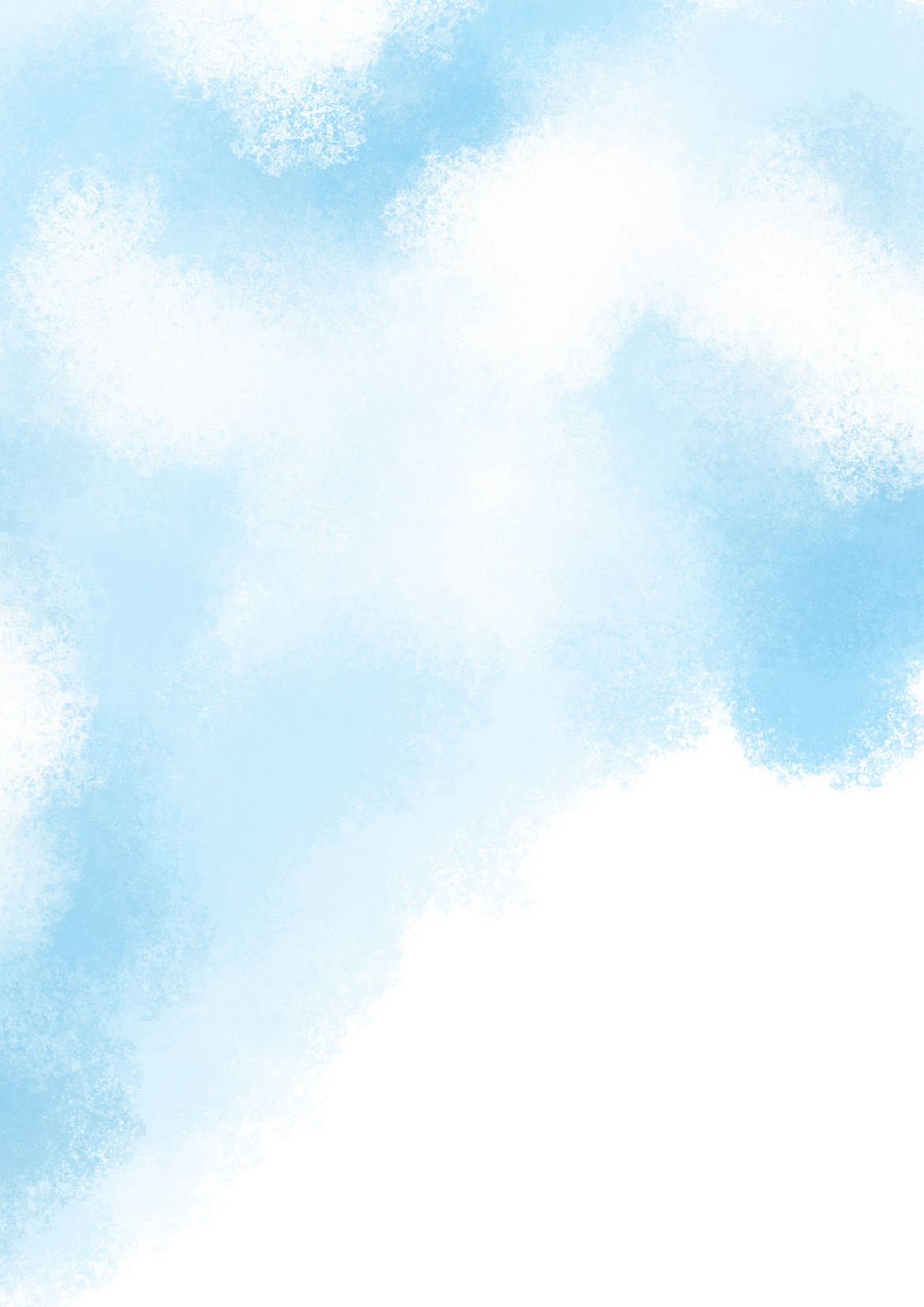 نظَر حلزون إلى الأسفل ، فرأى حرباء غاضبة.
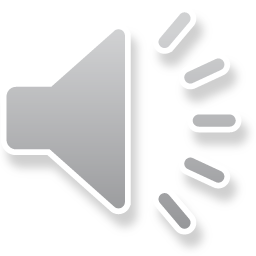 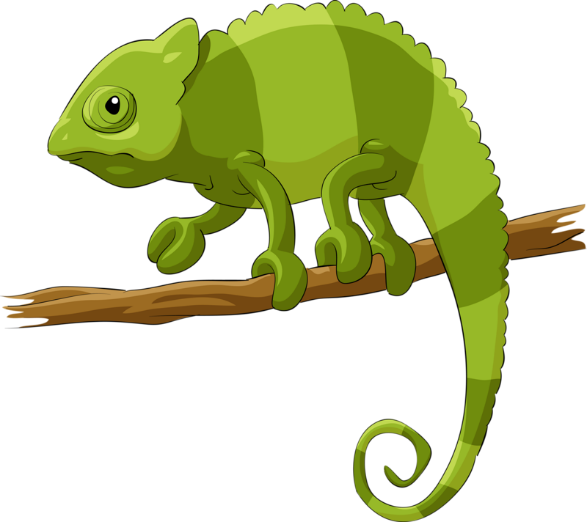 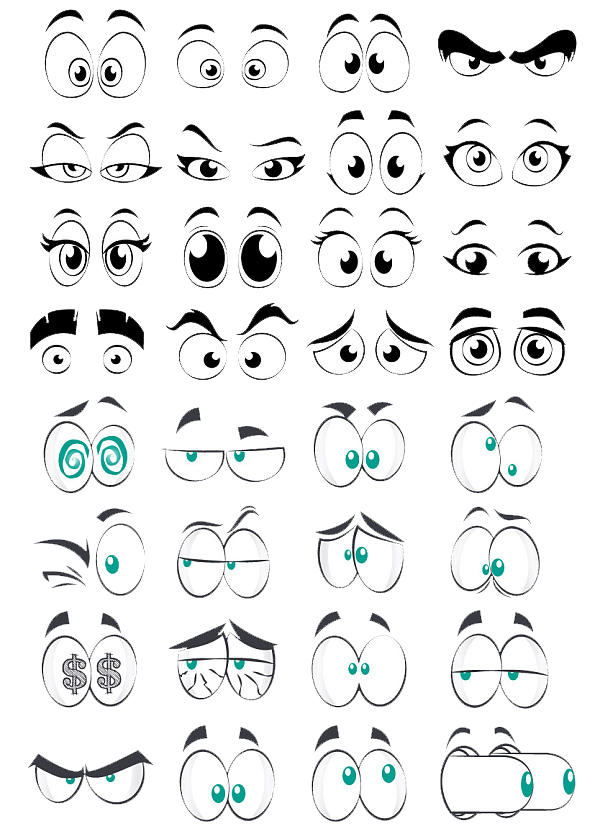 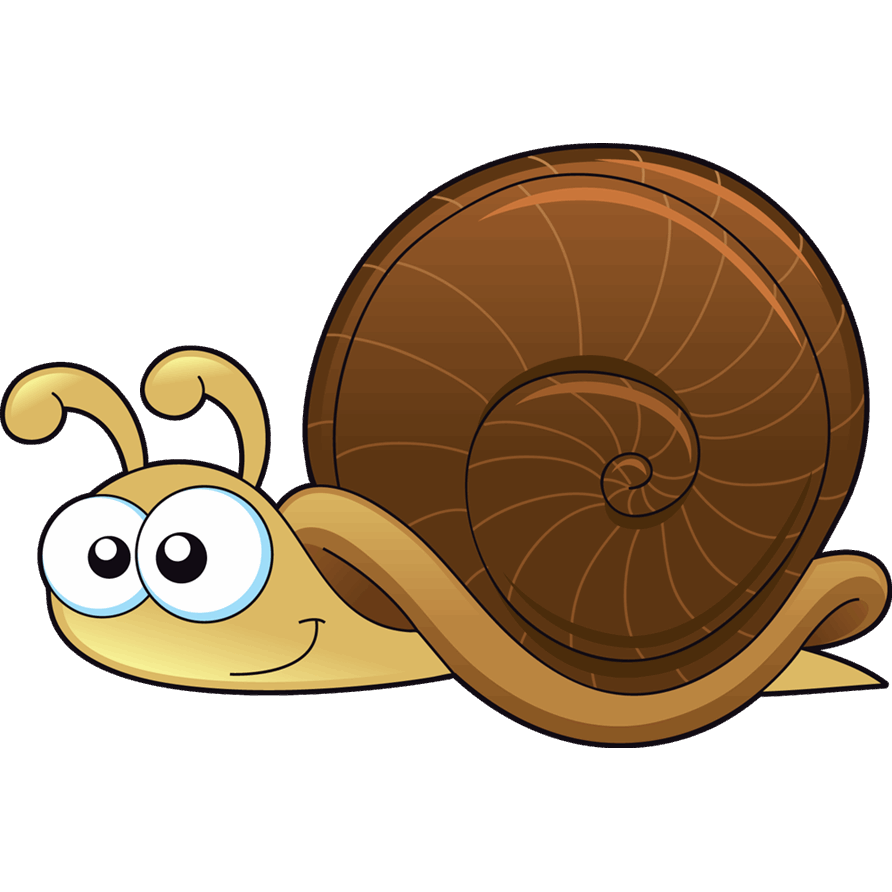 [Speaker Notes: أصوات الأكل]
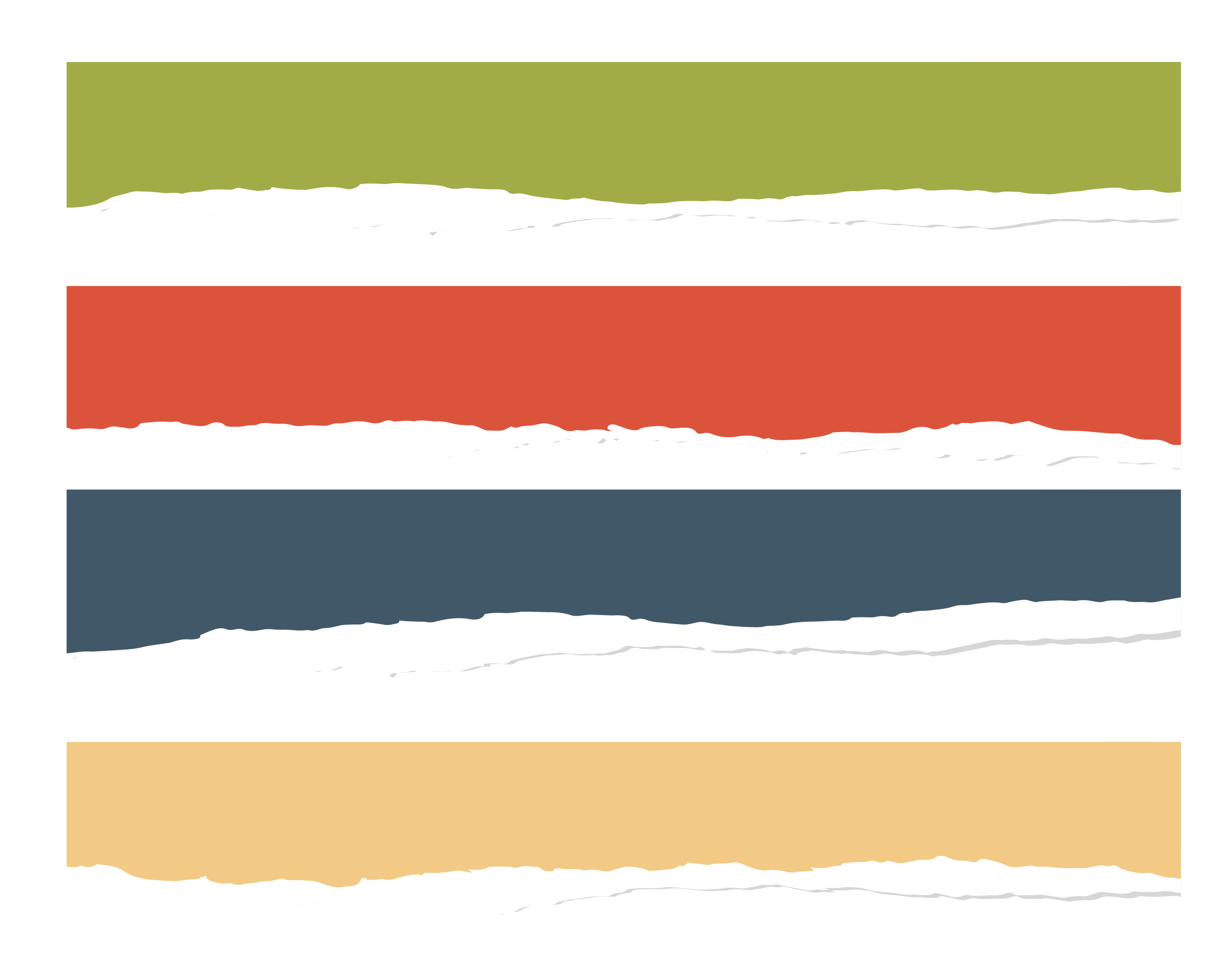 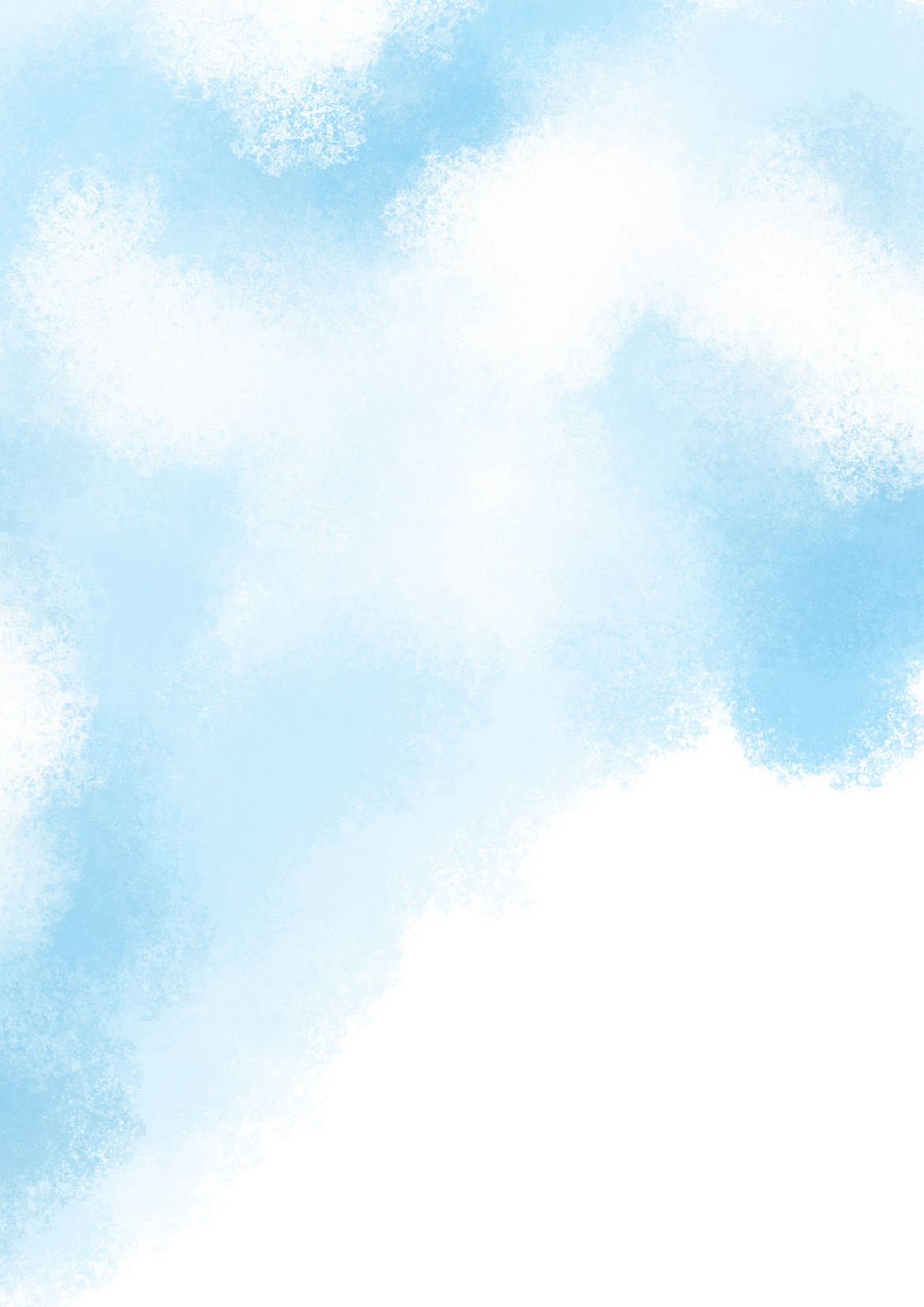 حيّاها قائِلاً : مرْحبًا ، ثمَّ نَزَل مسْرِعًا.
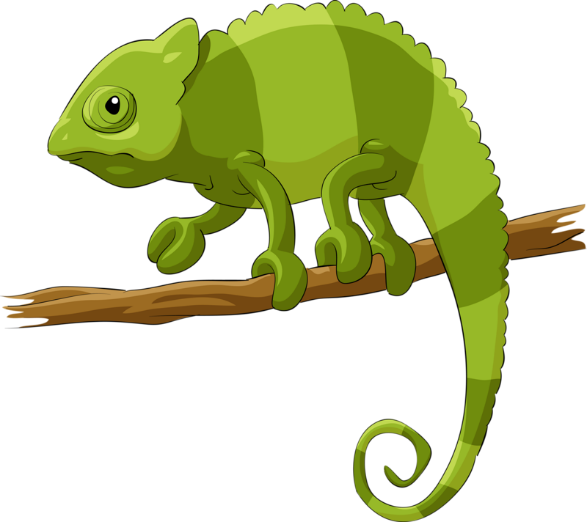 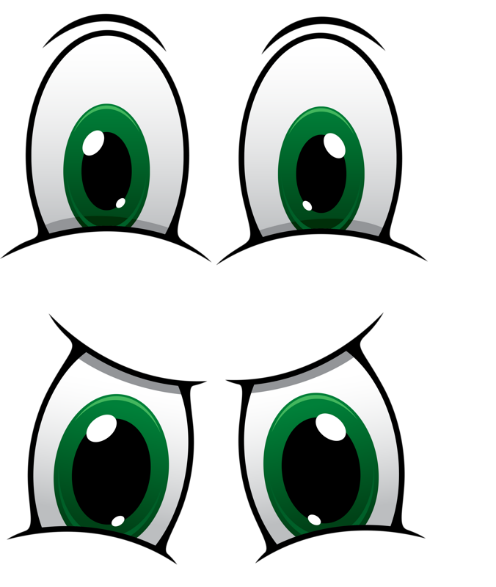 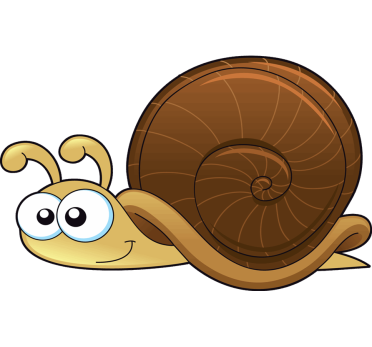 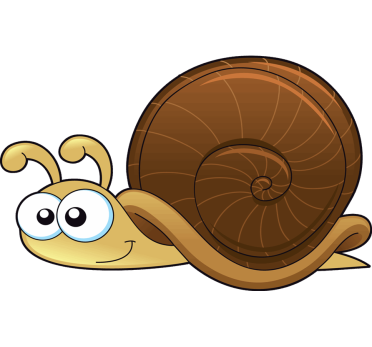 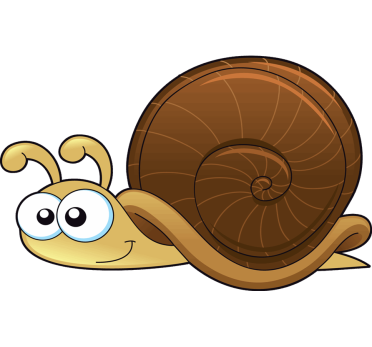 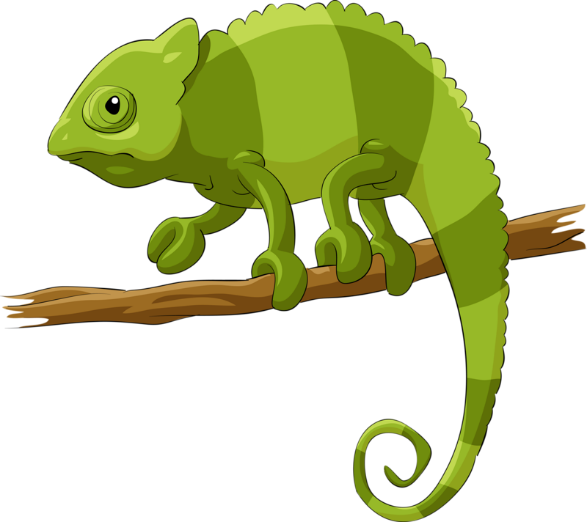 [Speaker Notes: أصوات الأكل]
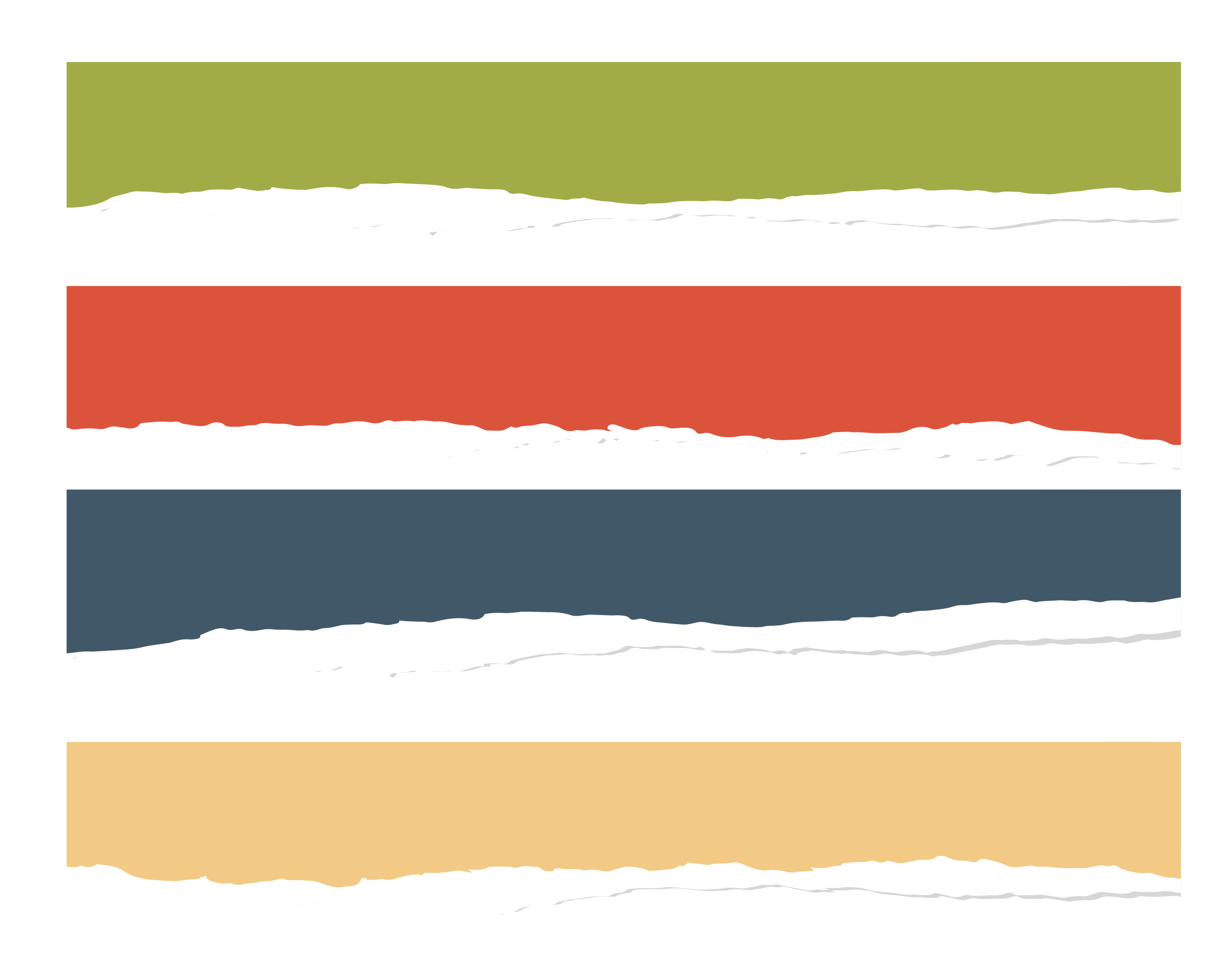 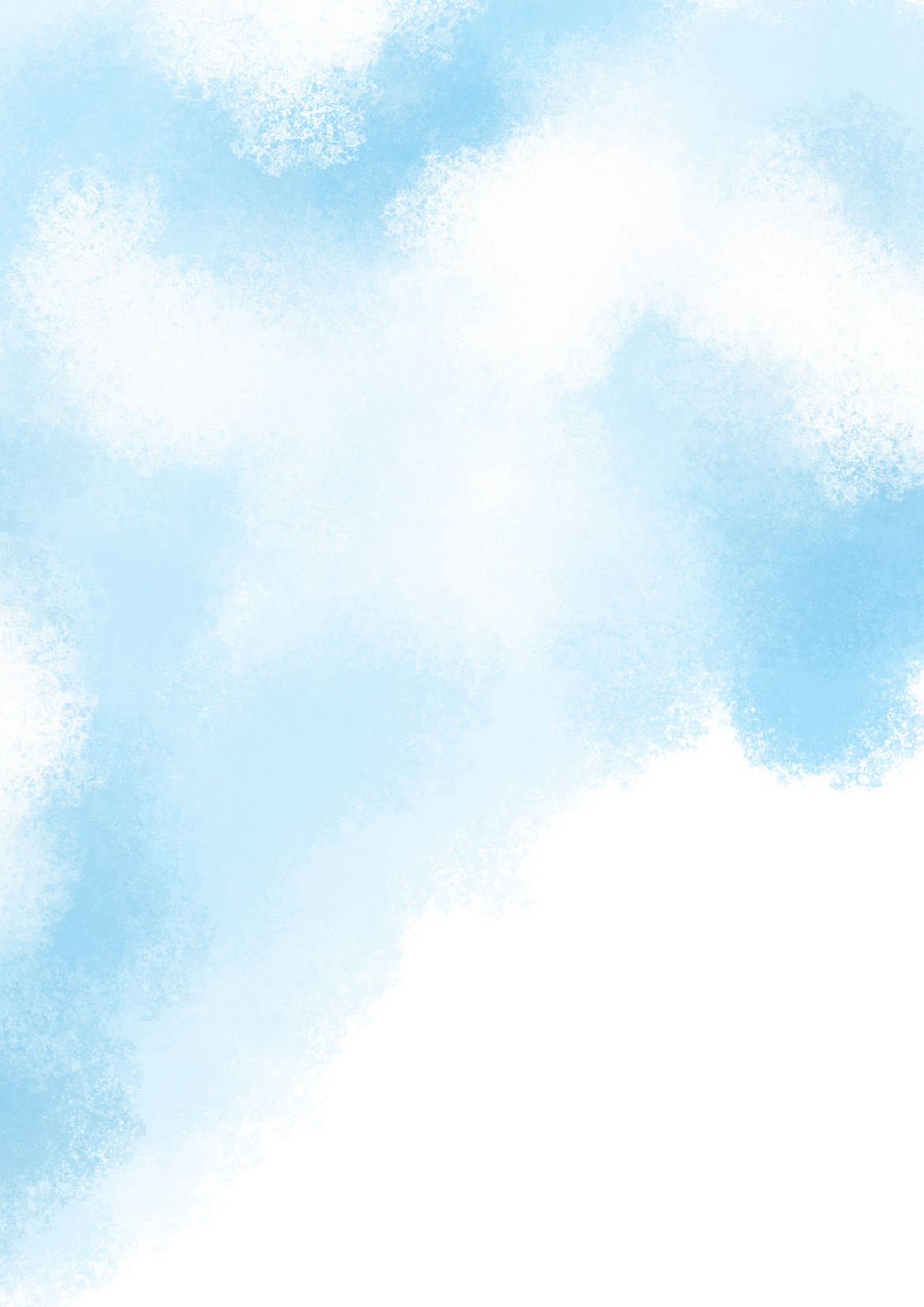 قال حَلزون للحرباء : أنا آسف . هل تسامحينني ؟
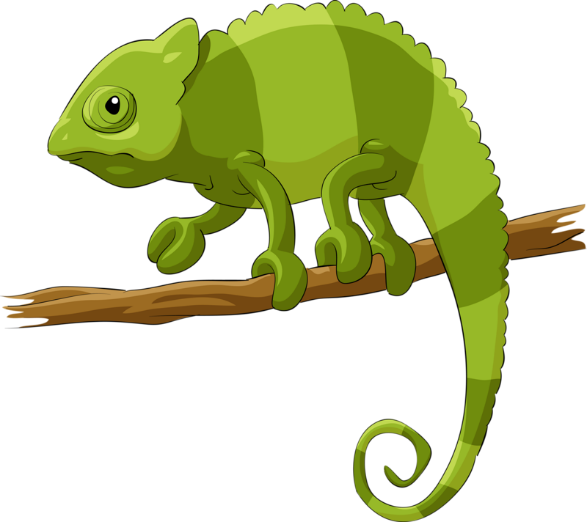 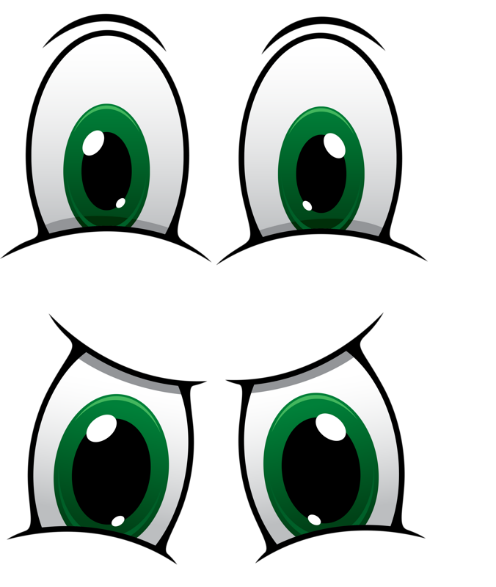 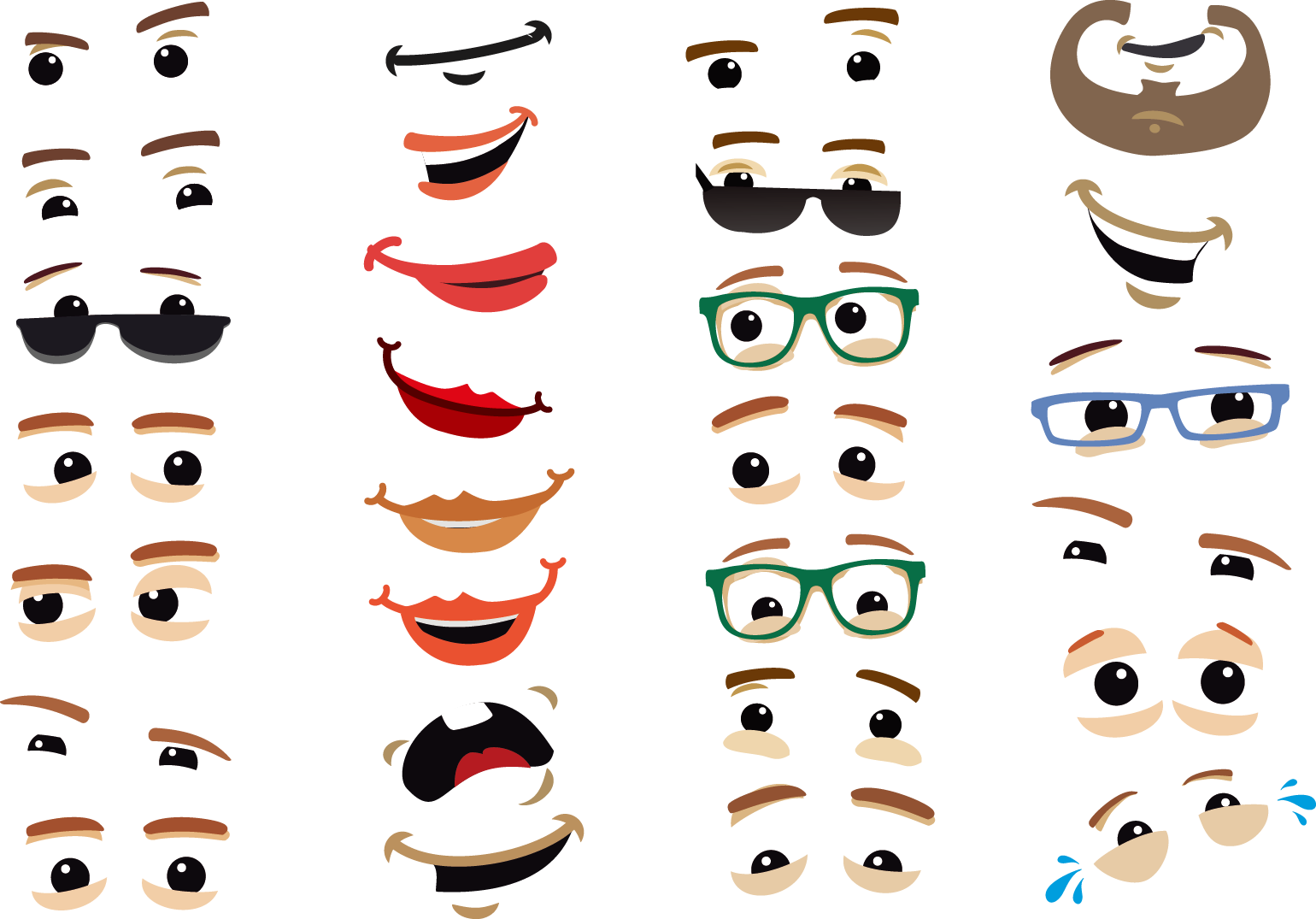 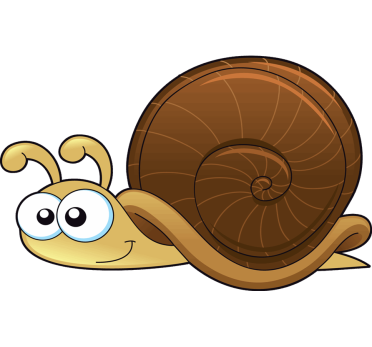 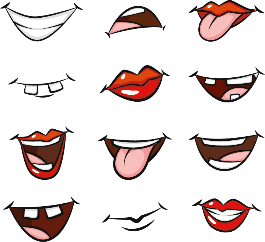 [Speaker Notes: أصوات الأكل]
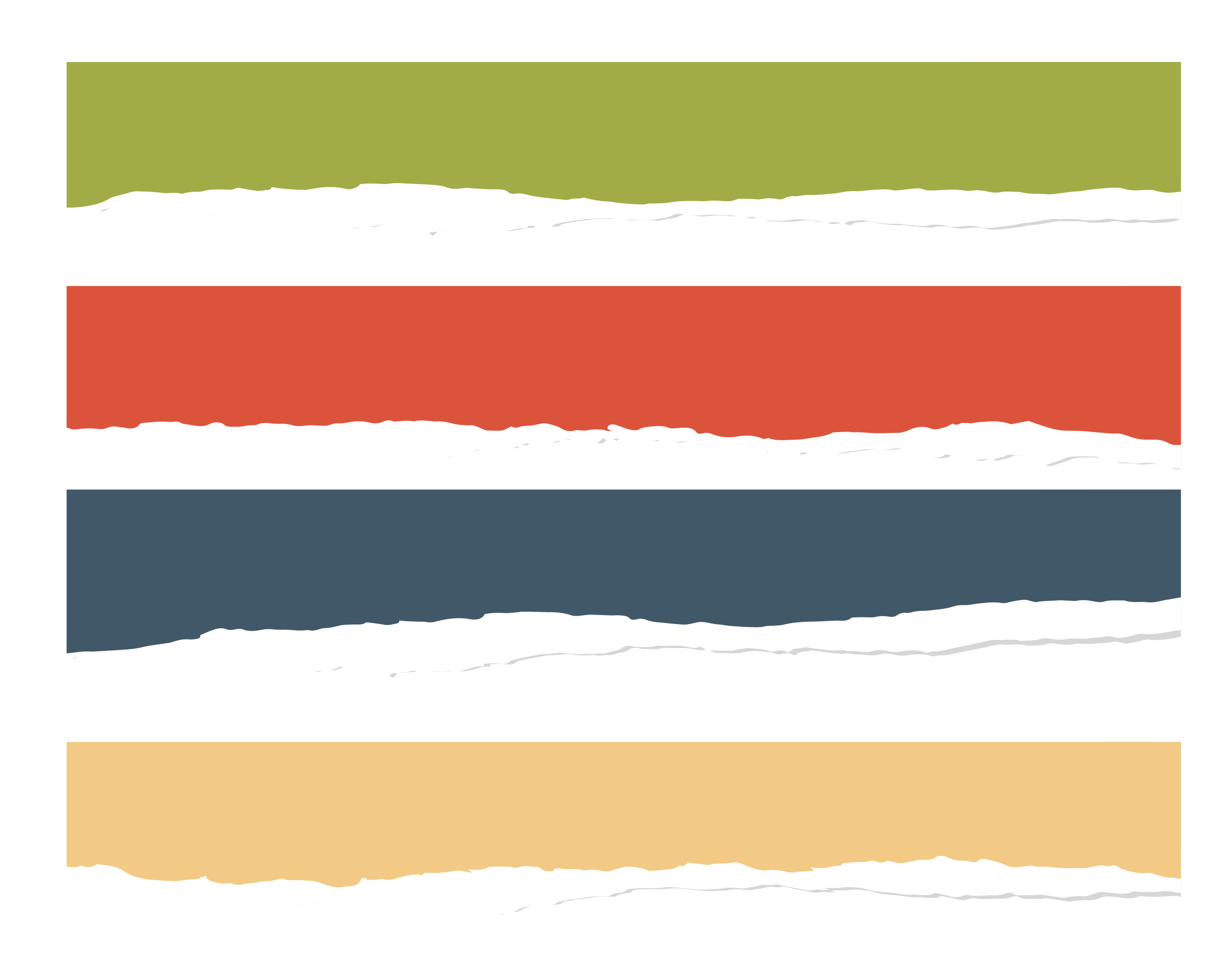 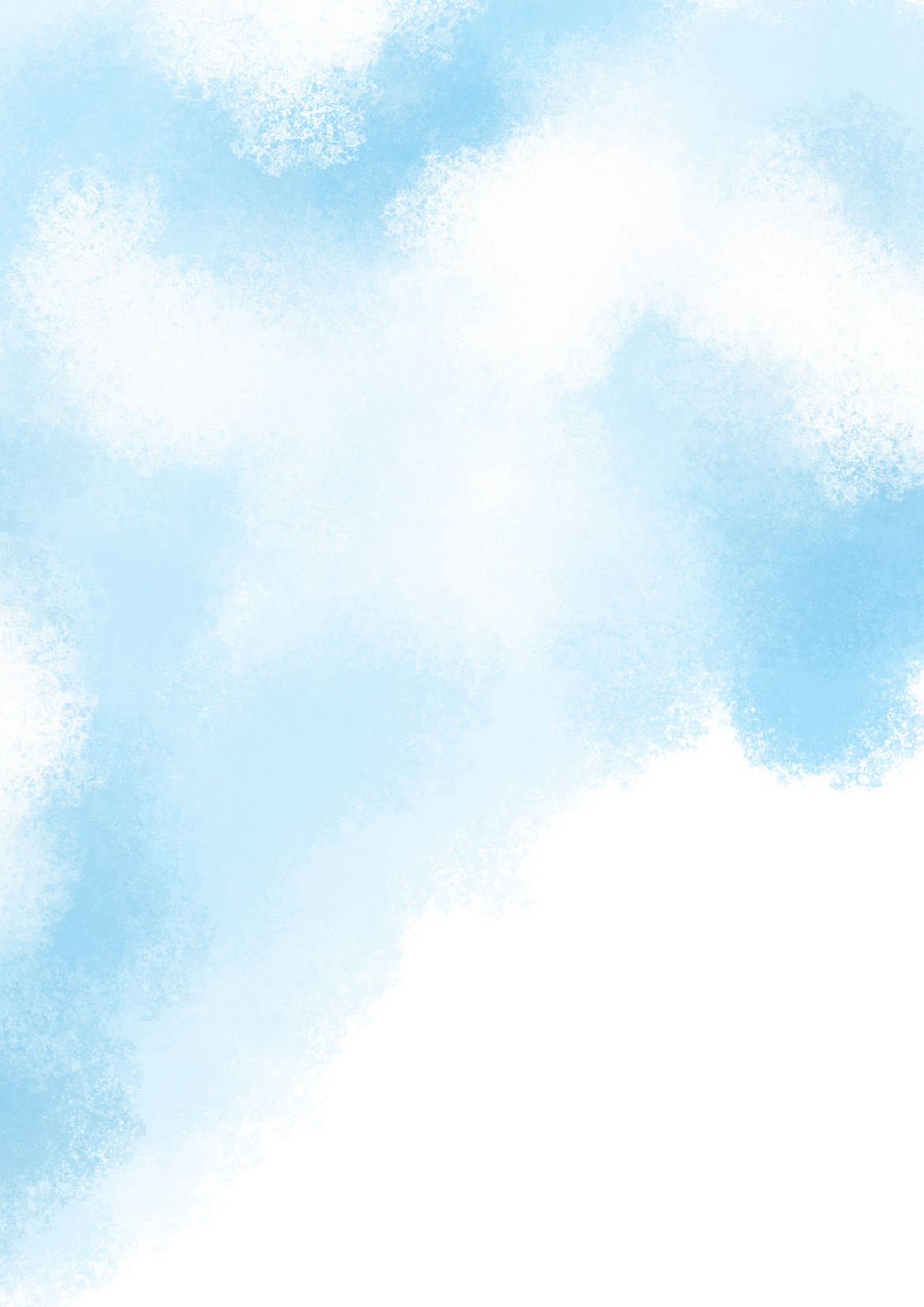 أجابته: أَنْتَ حلزون لطيفٌ. هَلْ تُحب أنْ نَكونَ أصدِقاءَ ؟
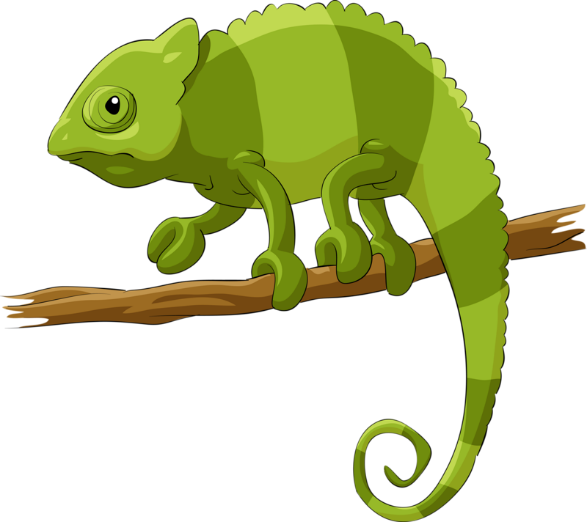 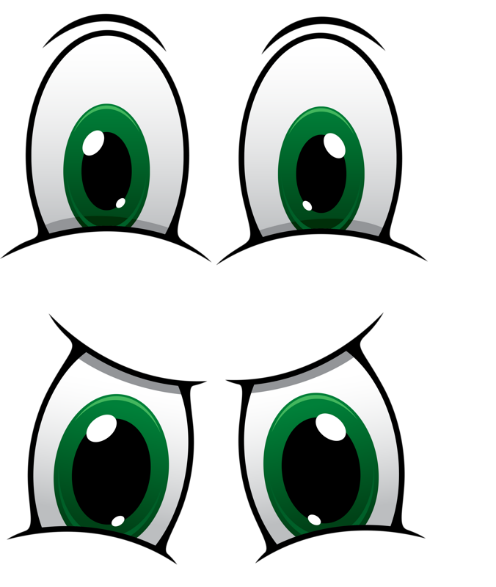 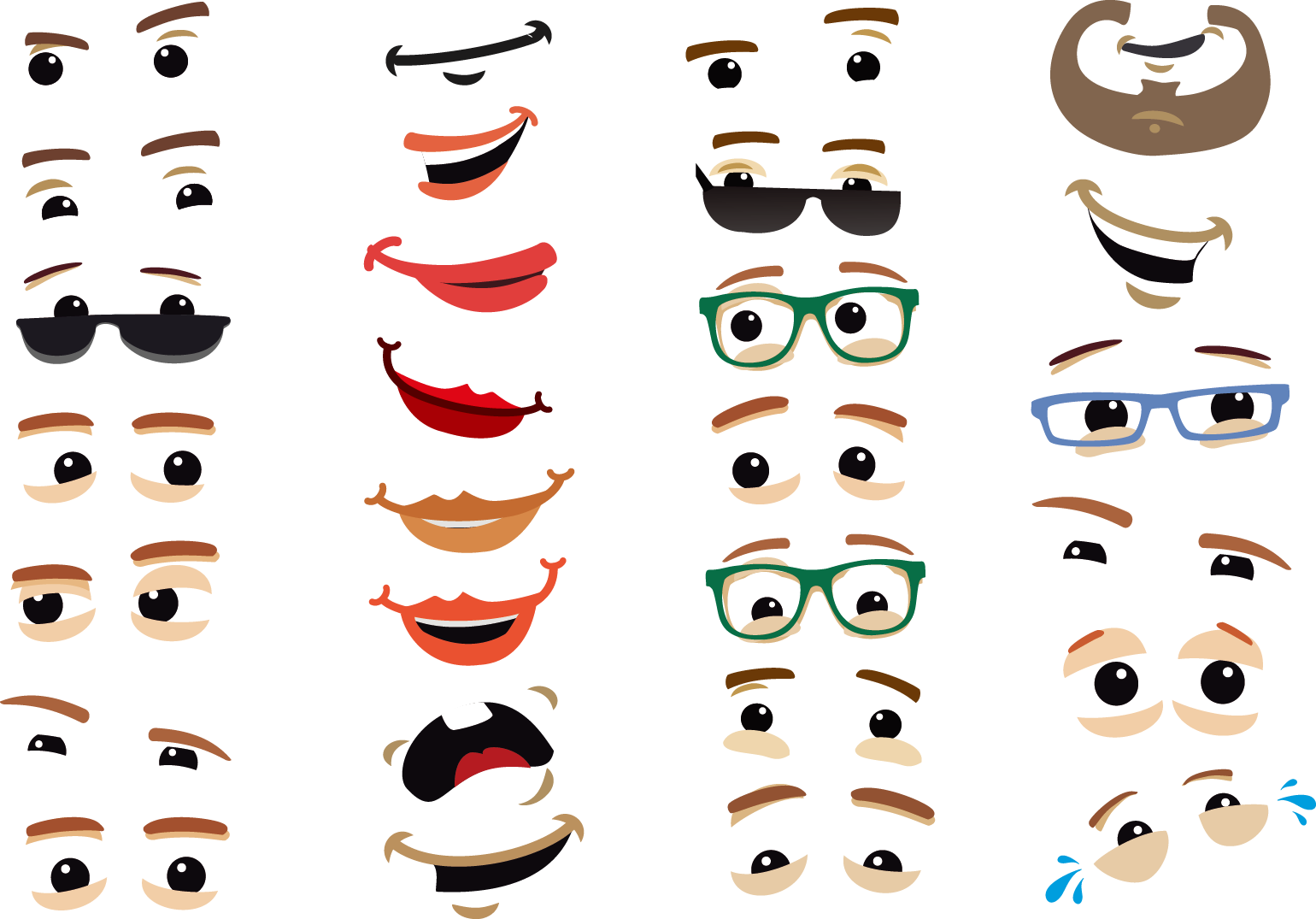 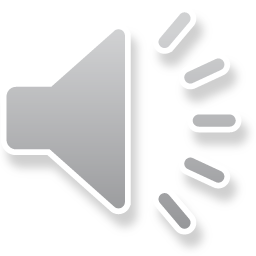 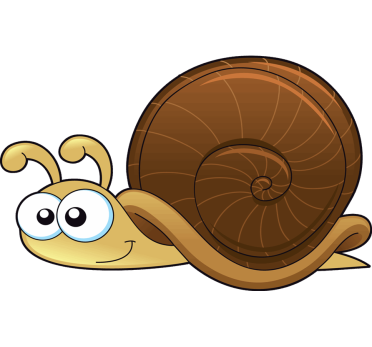 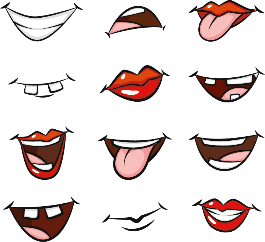 [Speaker Notes: أصوات الأكل]
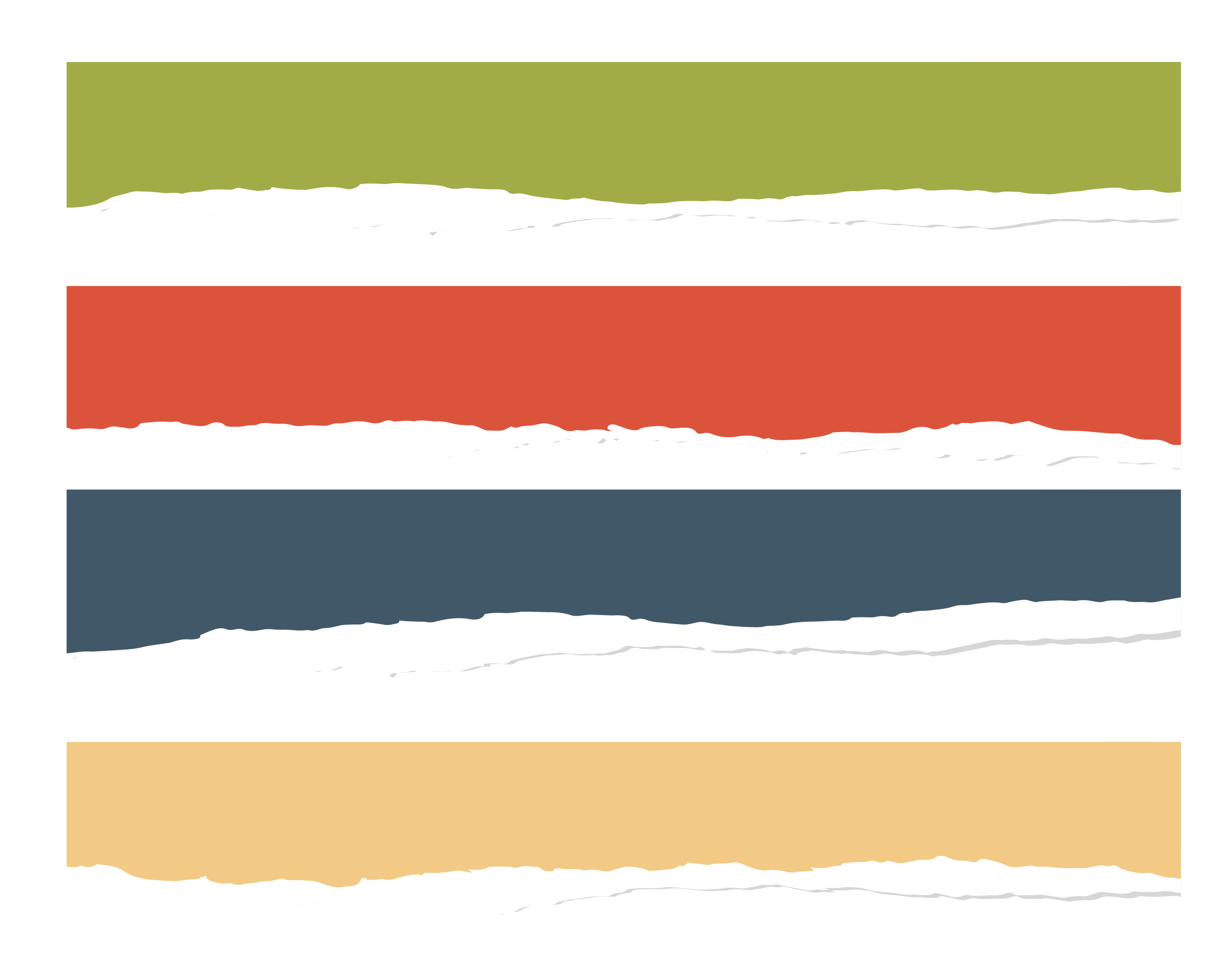 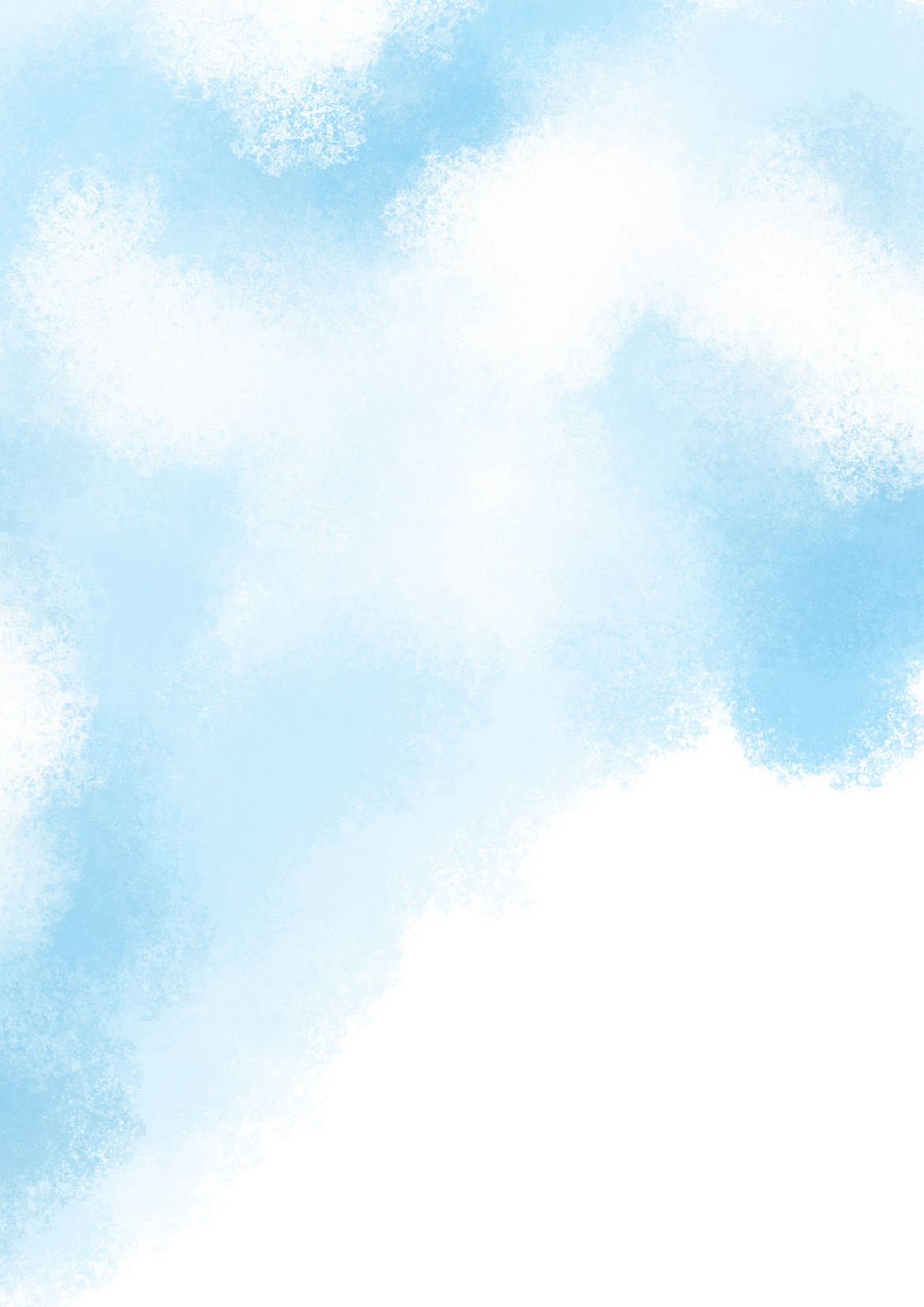 فَرِحَ حلزون ، وقال: طبْعًا ! يُسعدني ذلك .
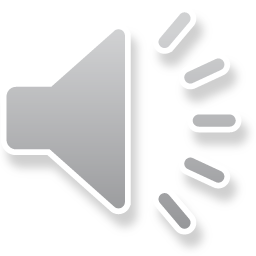 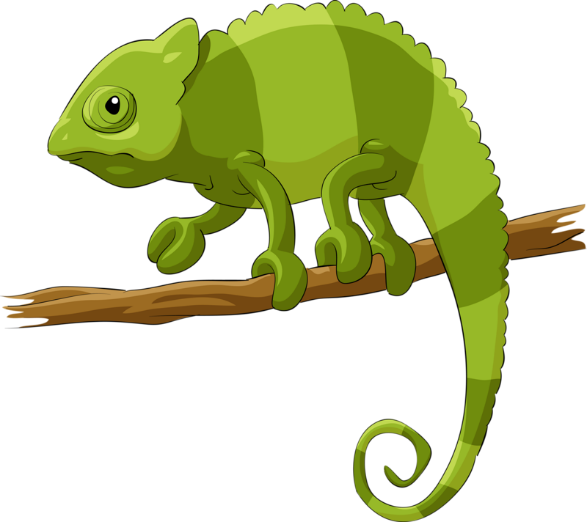 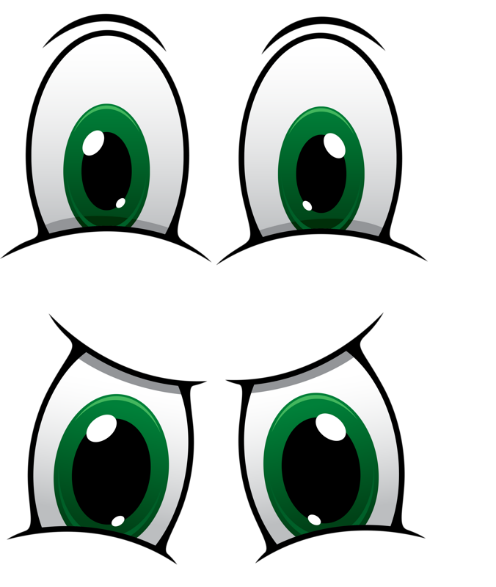 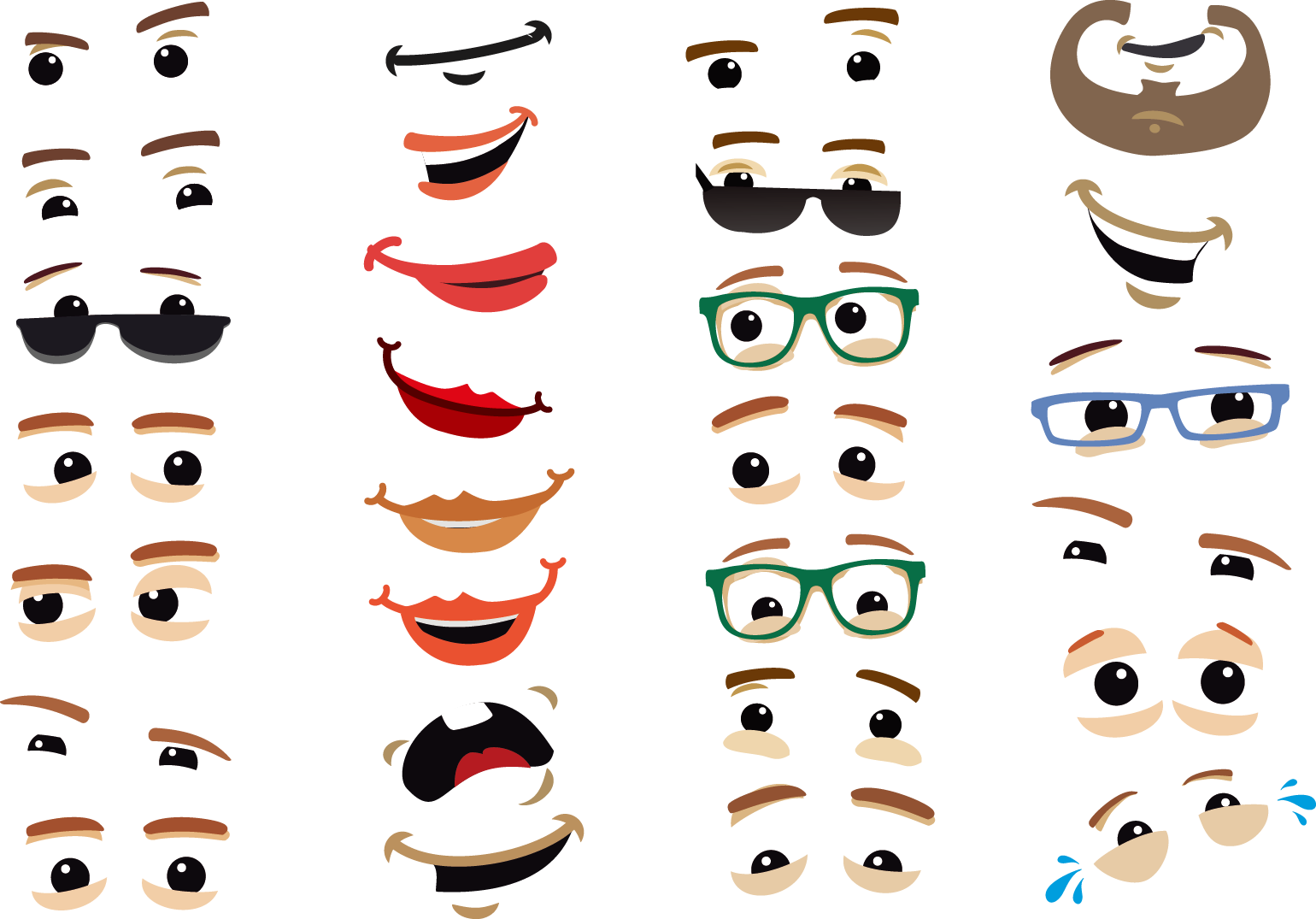 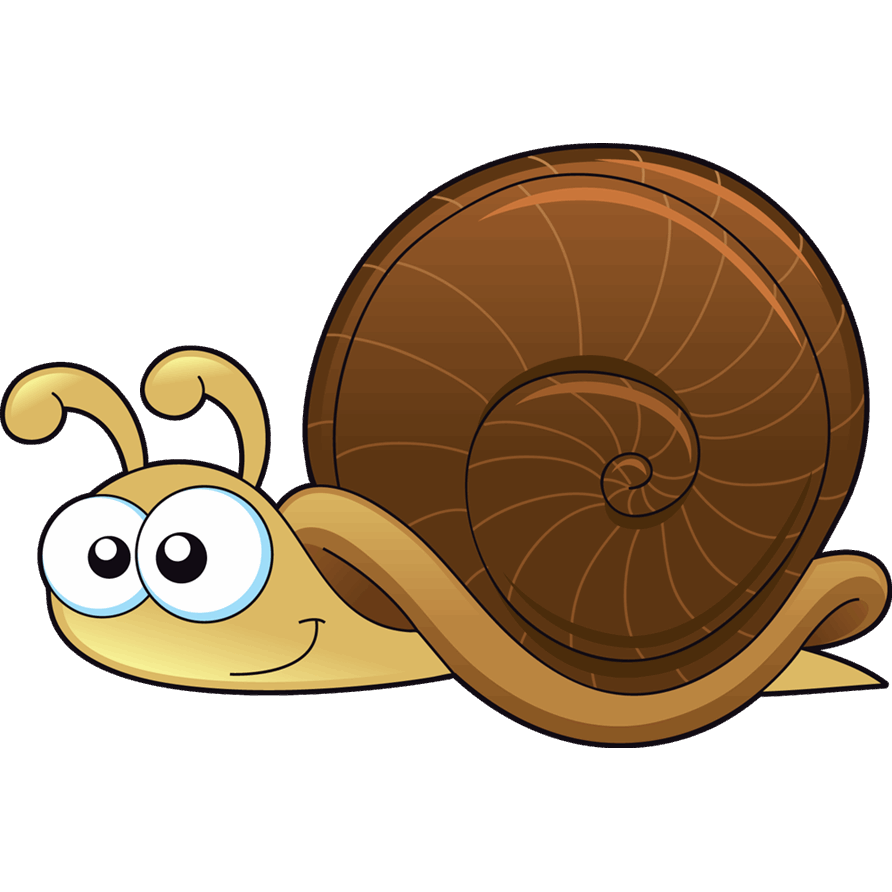 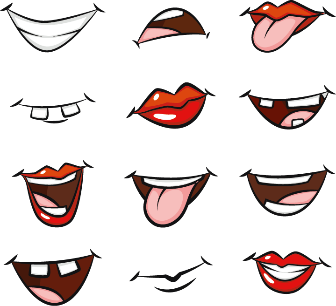 [Speaker Notes: أصوات الأكل]
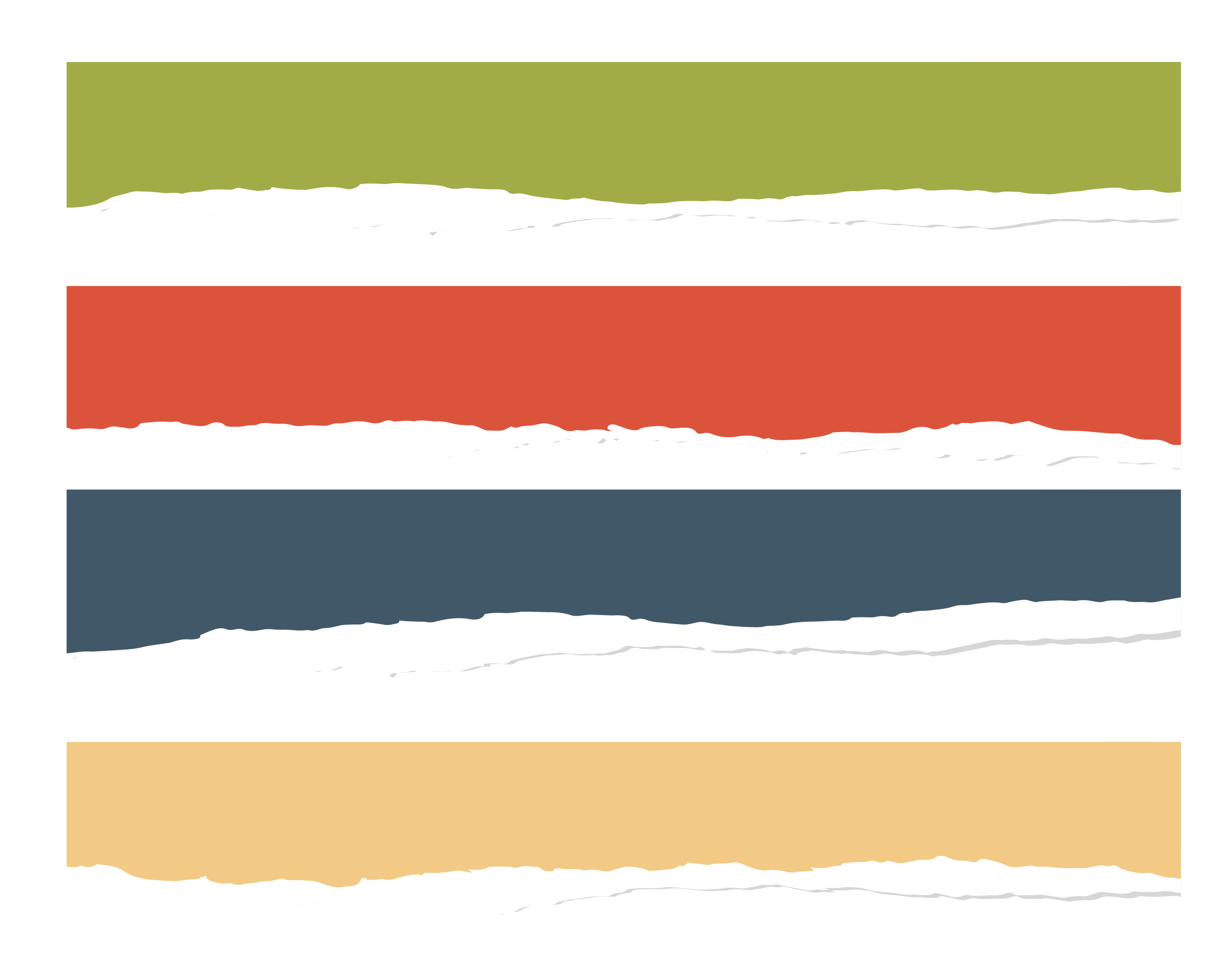 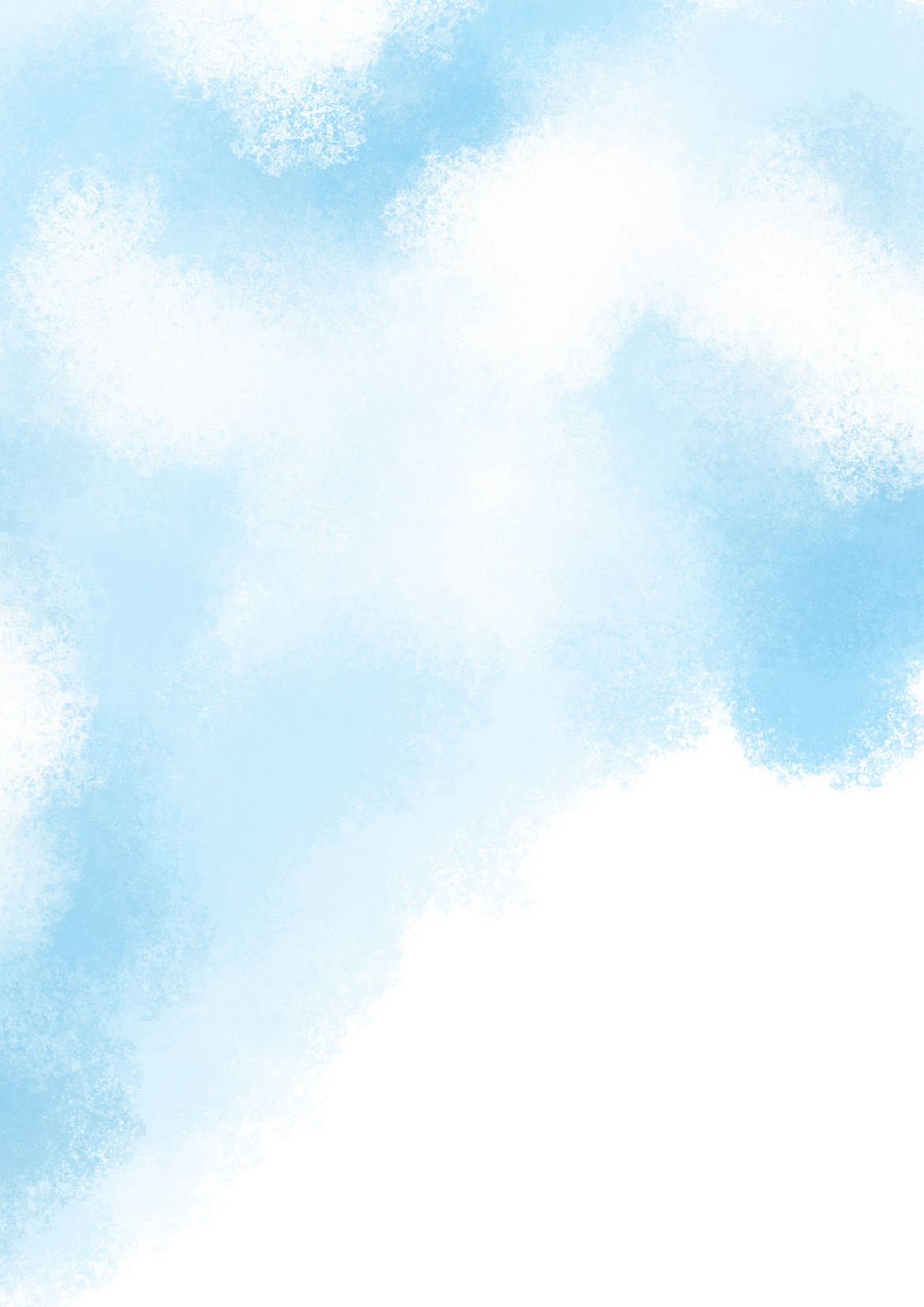 وَ هَكذل صارَ الحلَزون سَعيدًا ، لأنه لَمْ يَعَد وحيدًا.
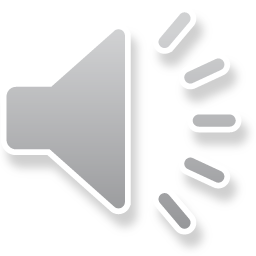 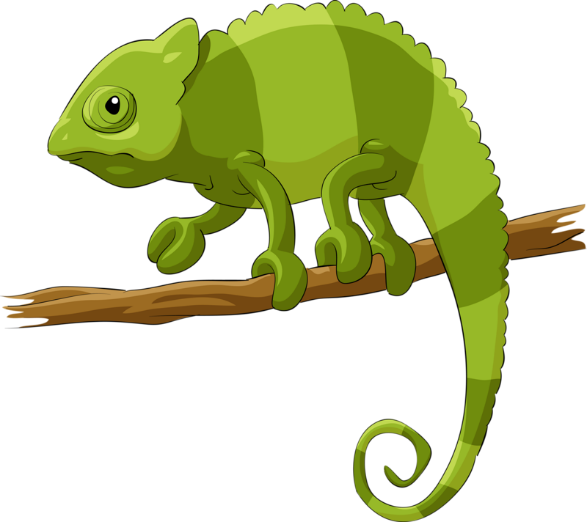 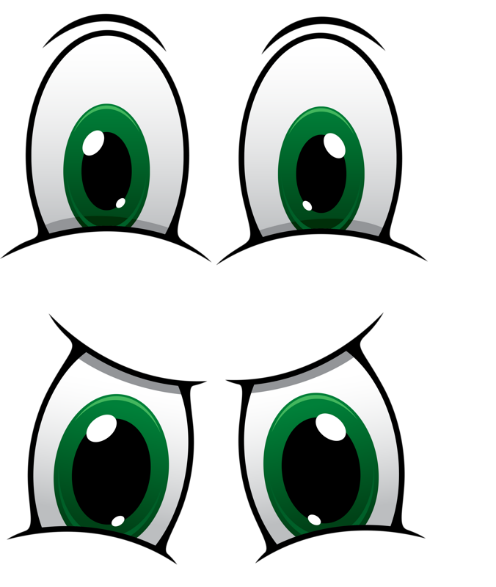 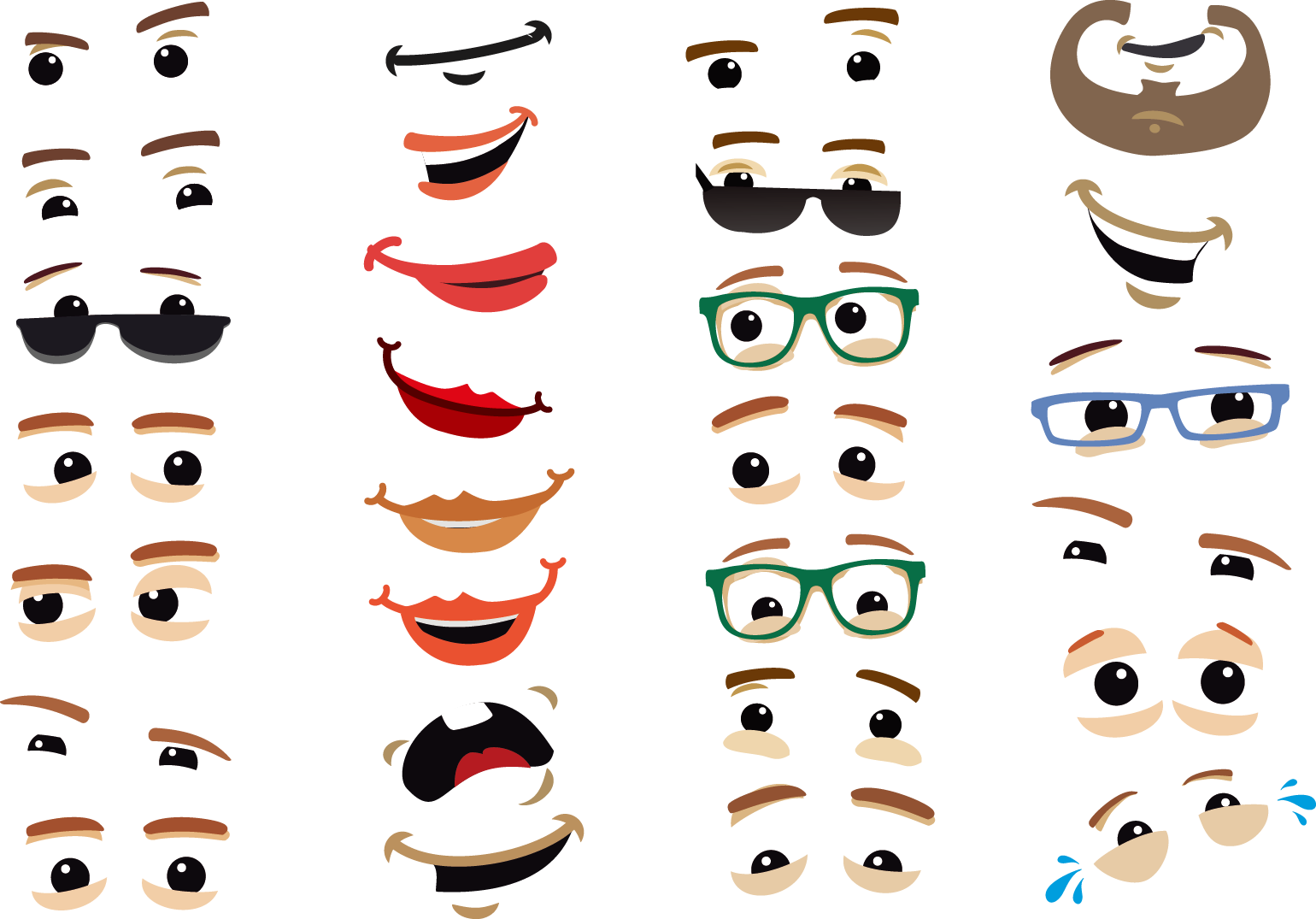 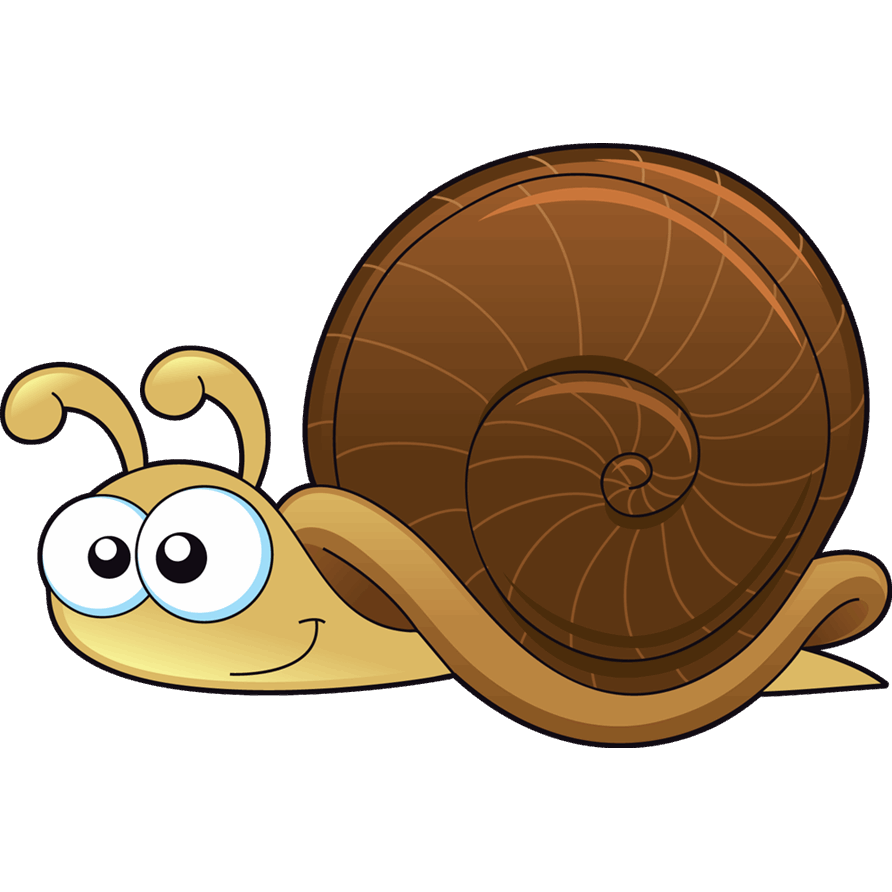 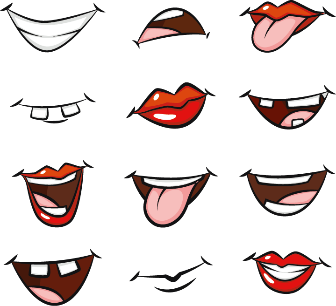 [Speaker Notes: أصوات الأكل]
الناتج الثاني: يحدد المتعلم عناصر القصة مستخدمًا اللغة العربية ورأيه فيها.
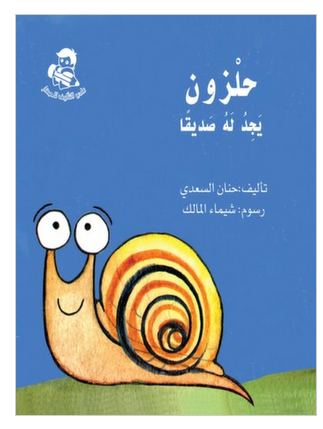 مستخدمًا اللغة العربية 
 -أُبدي رَأْيي في الْقِصَّةِ؟
-أَذْكُر عَناصِر الْقِصَّة؟
الناتج الثالث:  يعيد المتعلم سرد القصة مظهرًا فهمه للنص ورسالته مستعينًا بالصور.
أُناقِشُ
أَتَحَدَّثُ
أُحاوِرُ
-أُجيبُ عَلى أَسْئِلَةِ الْفَهْم وَ الاسْتيعاب حَوْلَ الْقِصَّة.

-أُعيدُ سَرْد الْقِصَّة مِنْ خِلالِ الصَّورِ.
الناتج الرابع:  يقرأ  المتعلم أسماء شخصيات القصة قراءة صحيحة.
أَقْرَأُ اسم الشَّخْصِيَّة التالية وَأَصِلُهُ بِها :
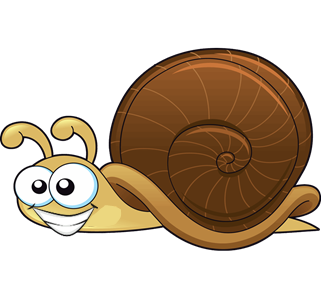 تَمسوح
جنجل
الناتج الرابع:  يقرأ  المتعلم أسماء شخصيات القصة قراءة صحيحة.
أَقْرَأُ اسم الشَّخْصِيَّة التالية وَأَصِلُهُ بِها :
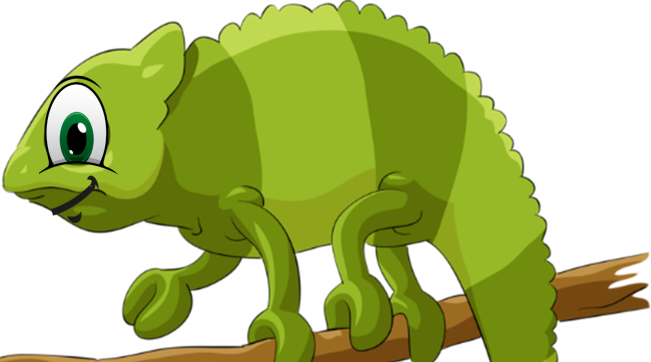 حلزون
حرباء
الناتج الرابع:  يتدرب على قراءة النص مع المعلمة
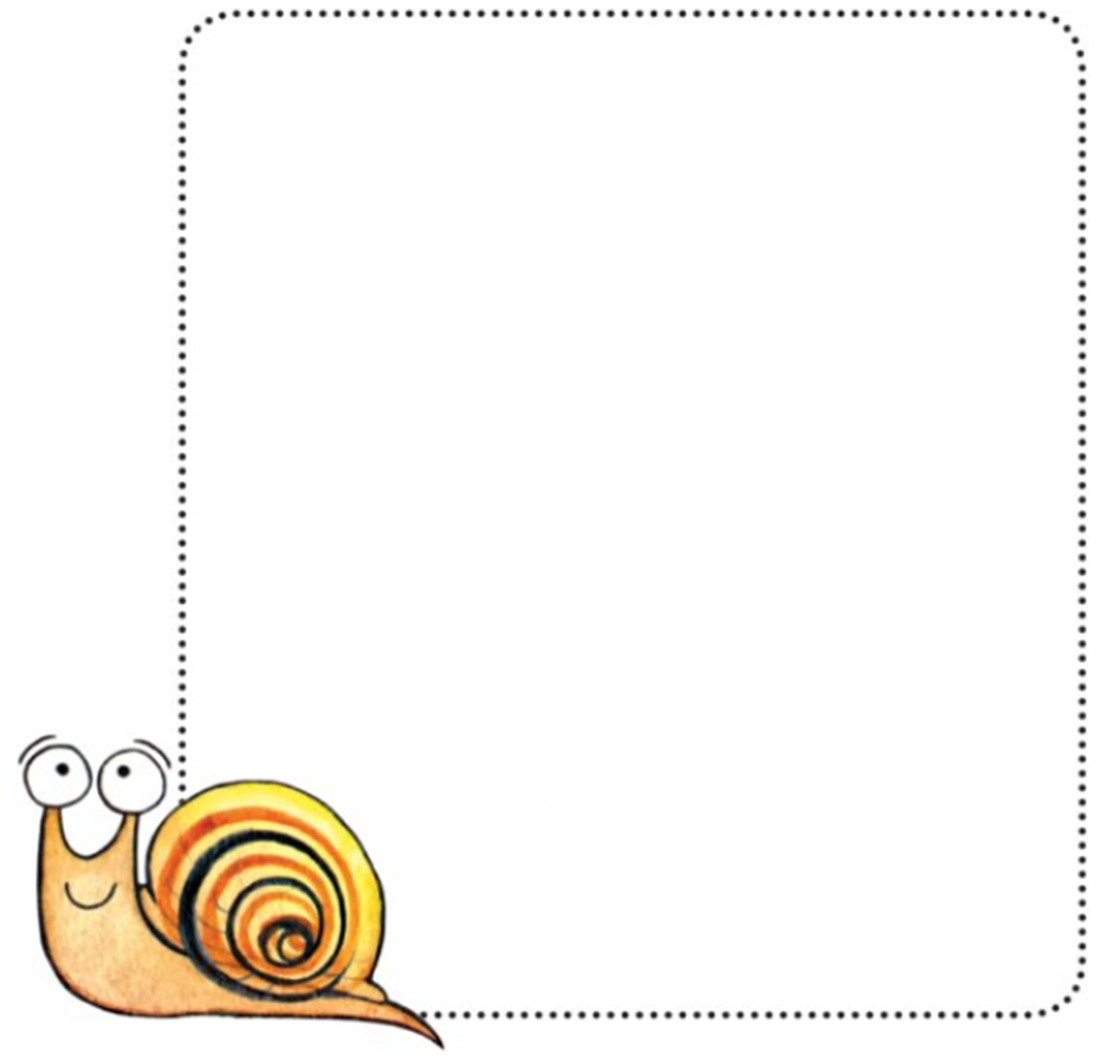 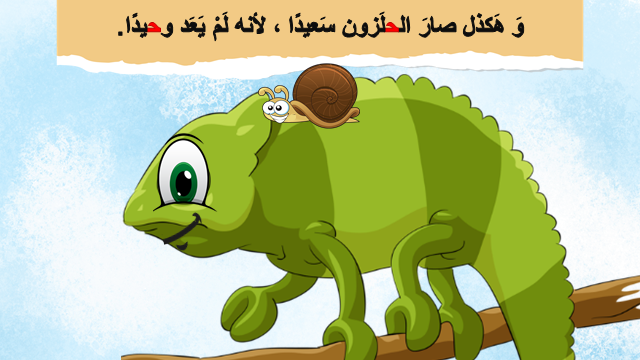 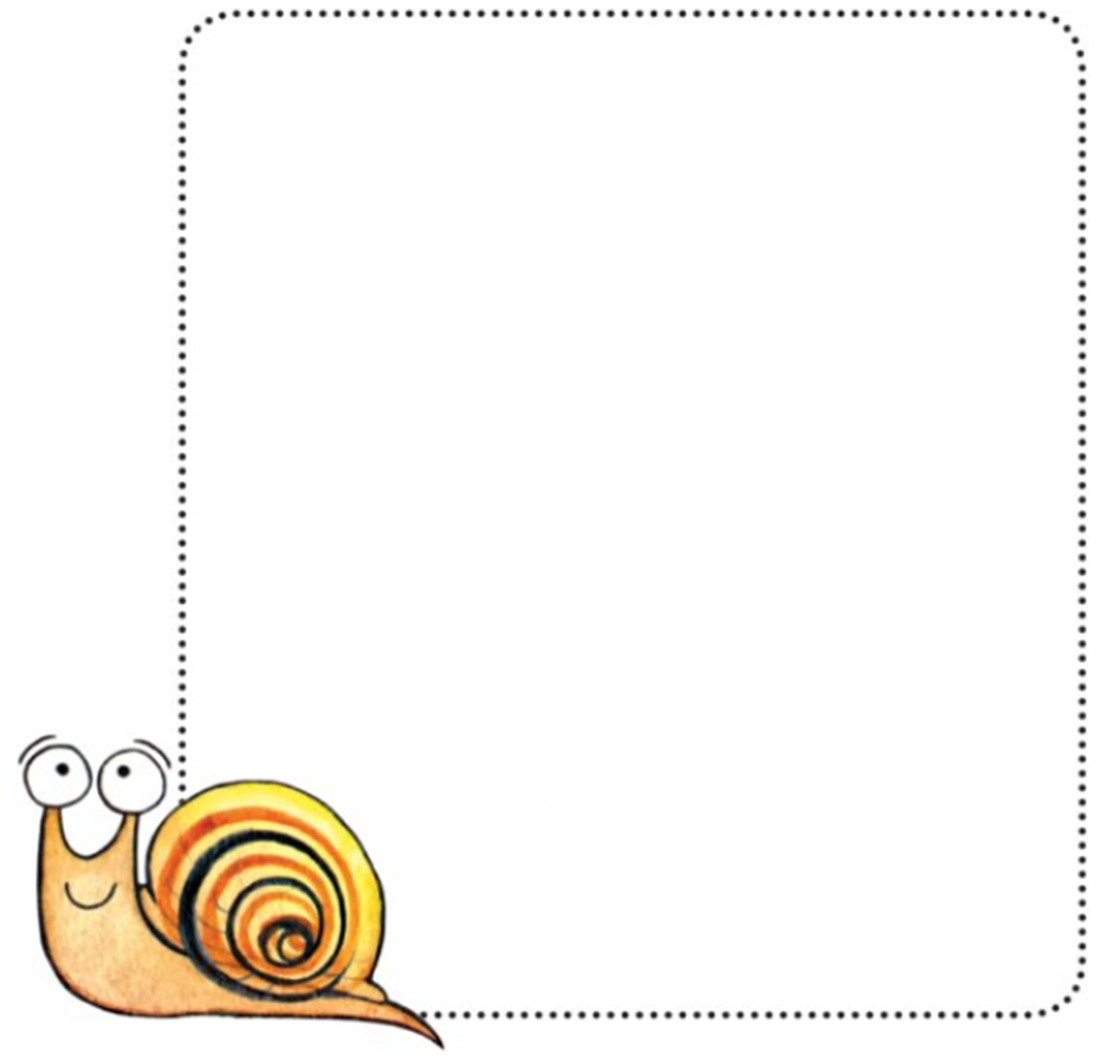 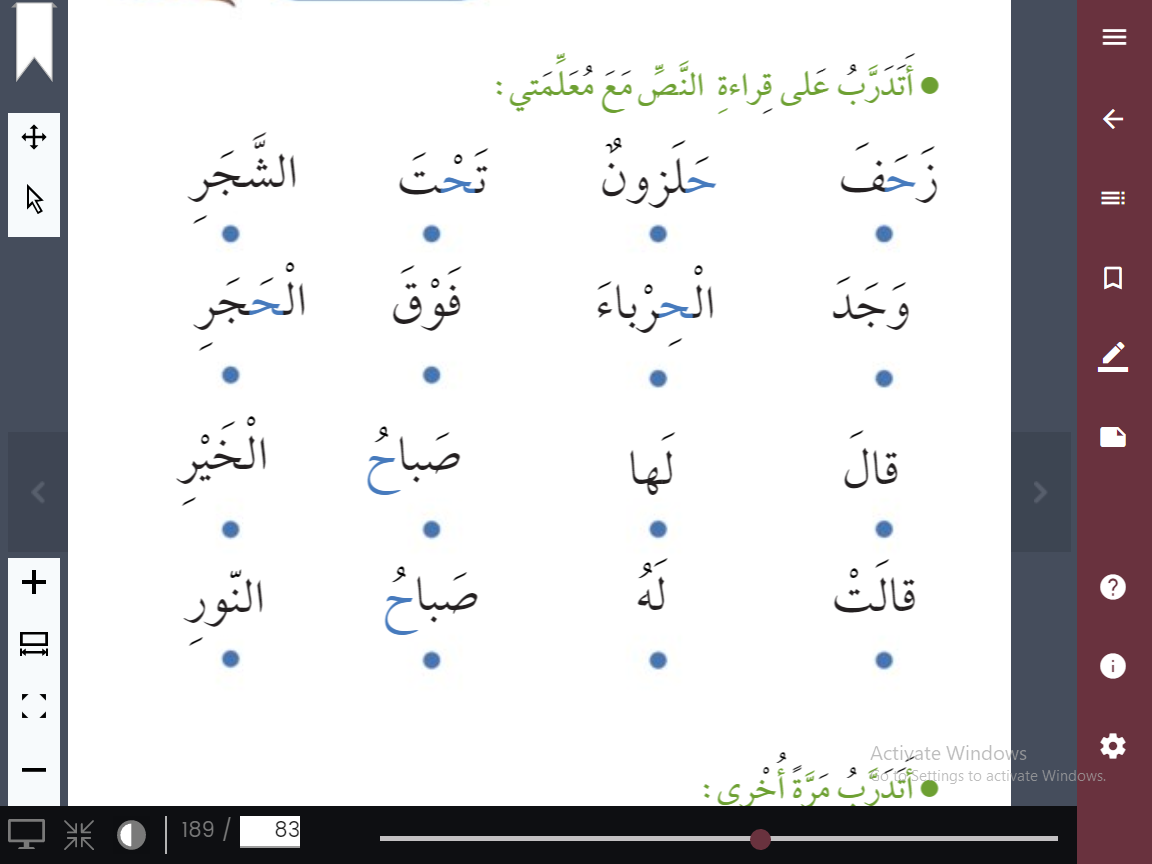 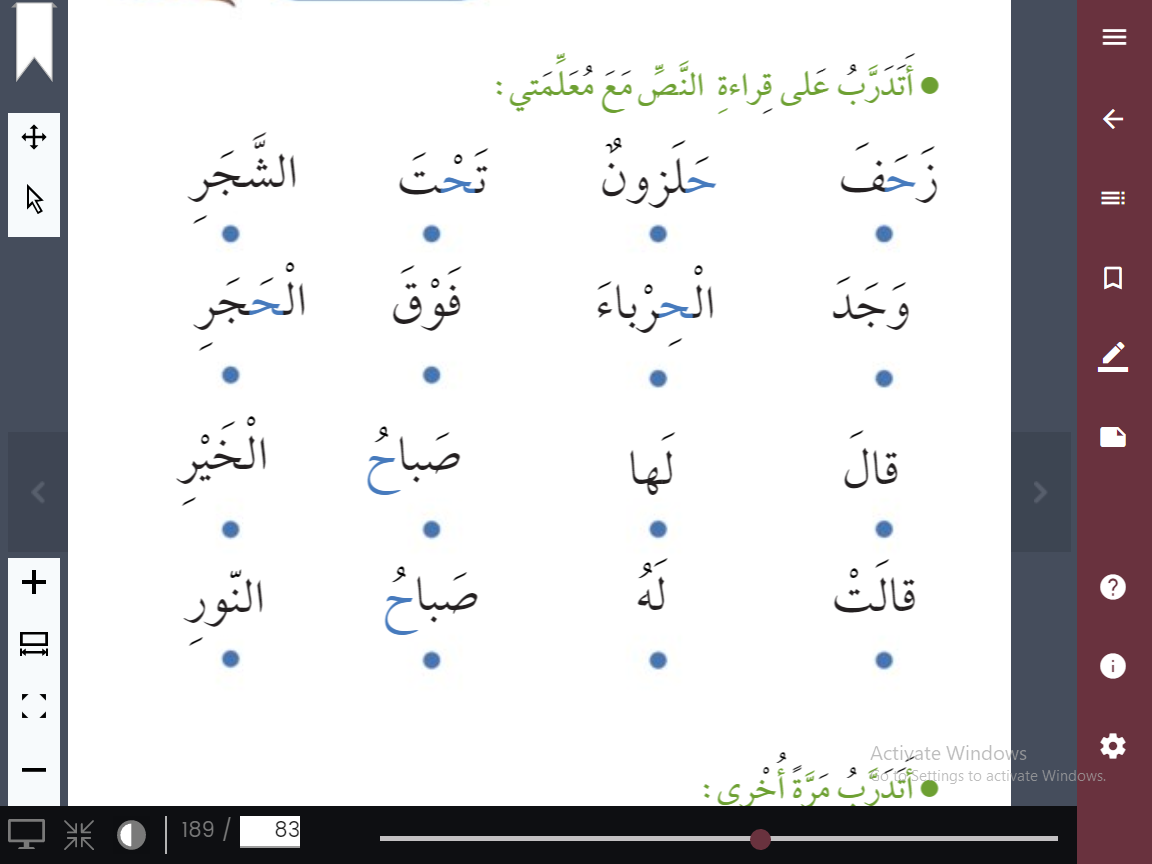 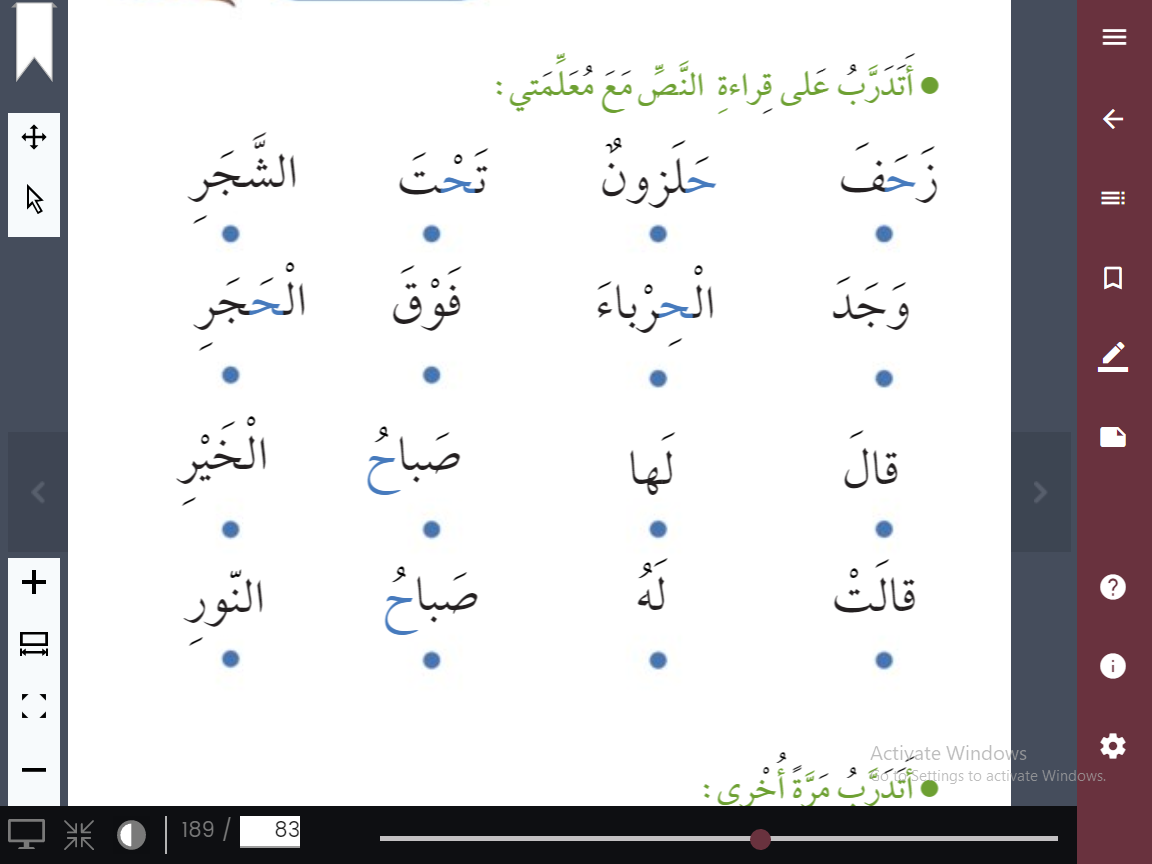 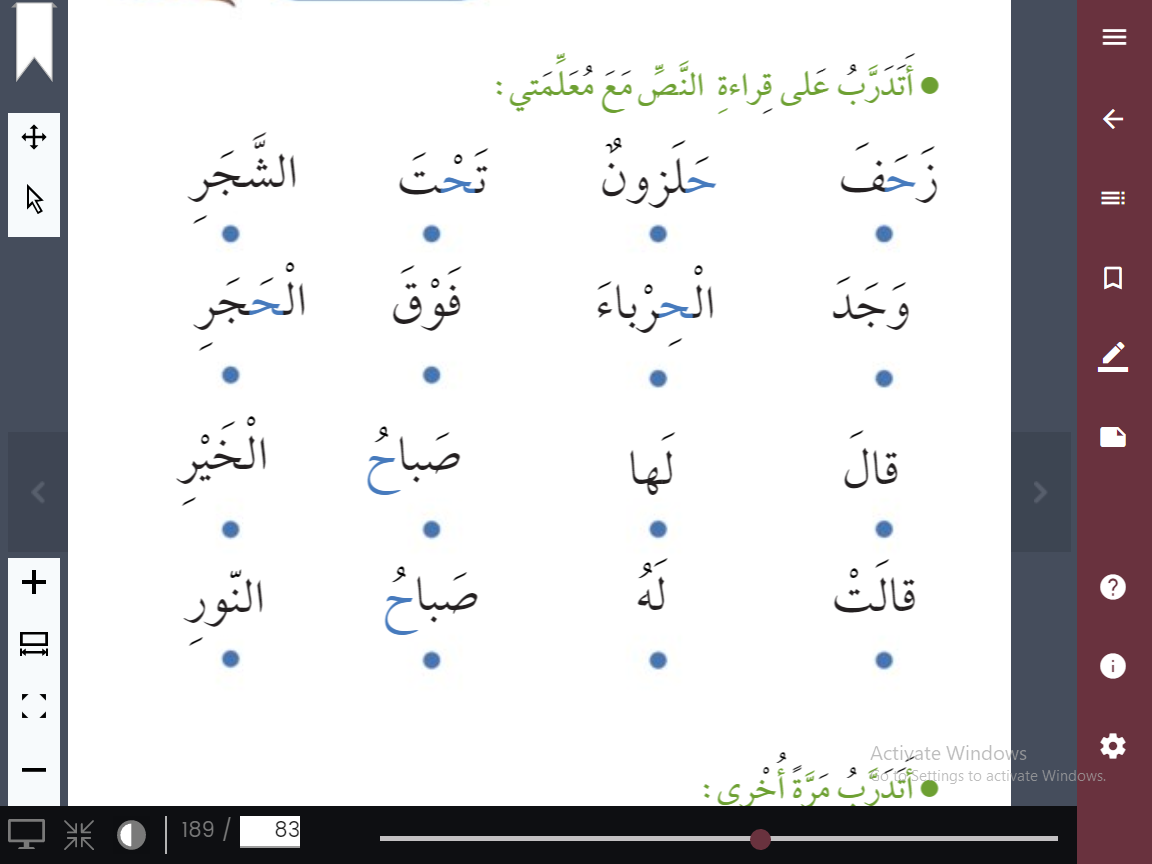